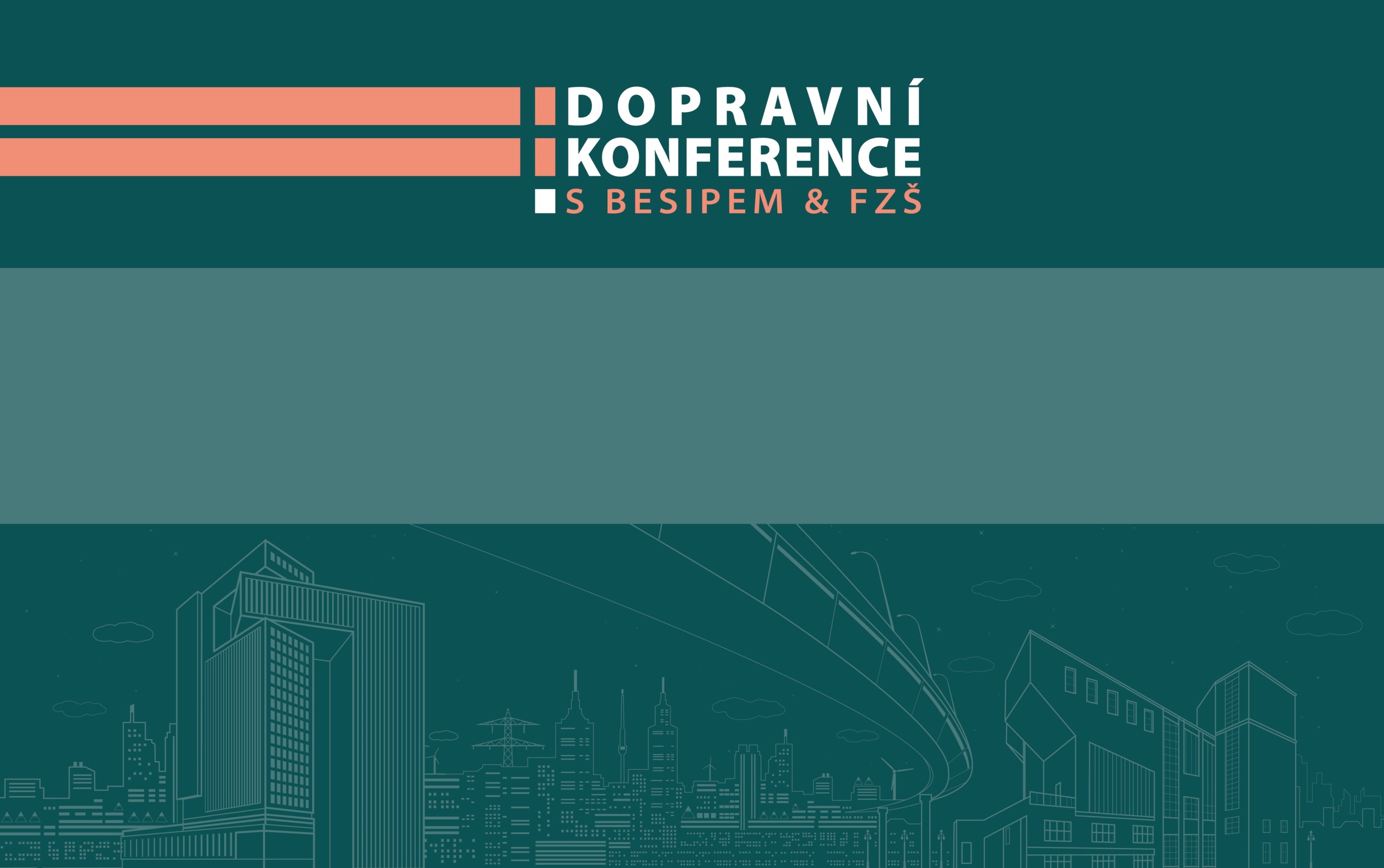 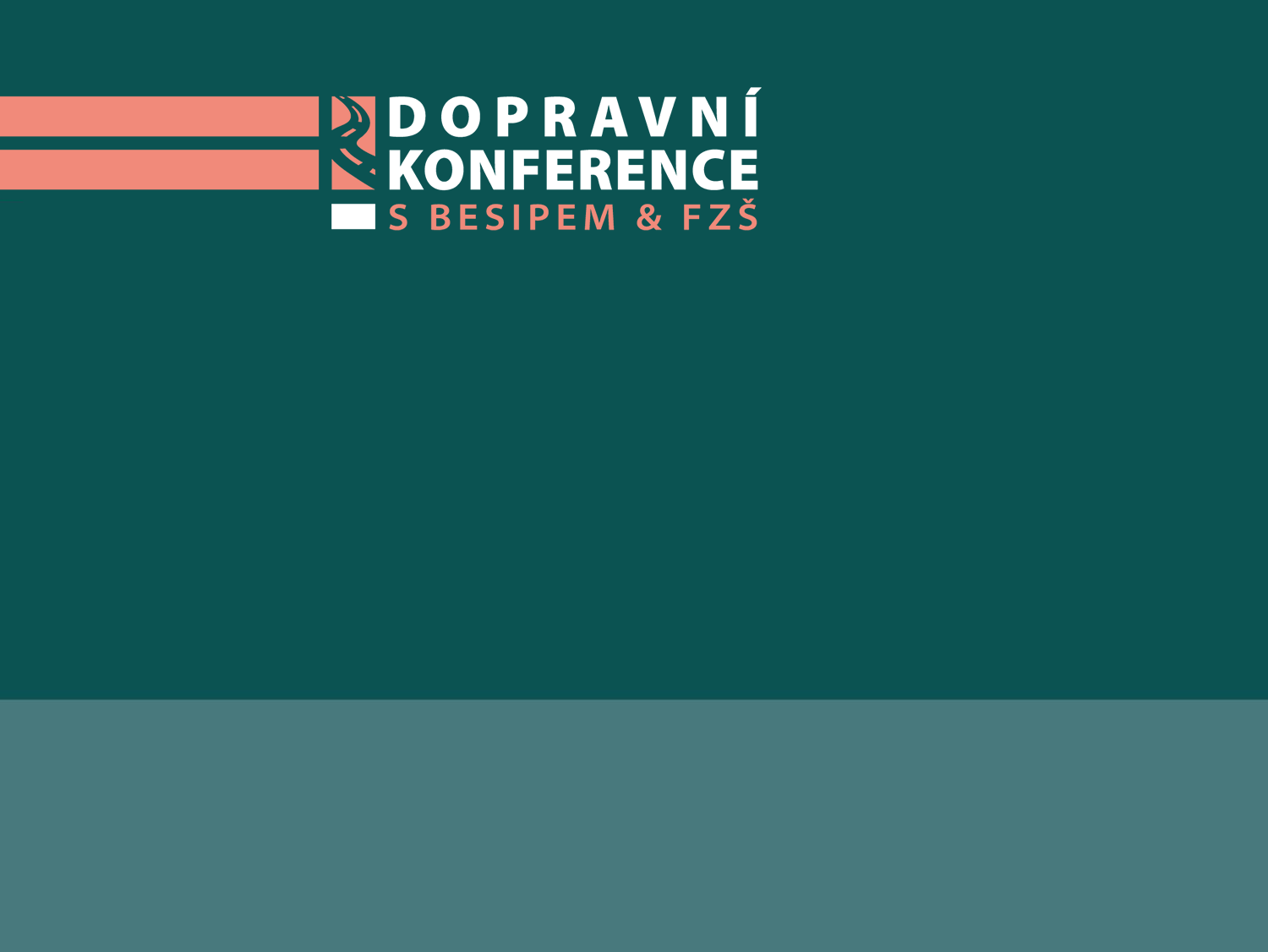 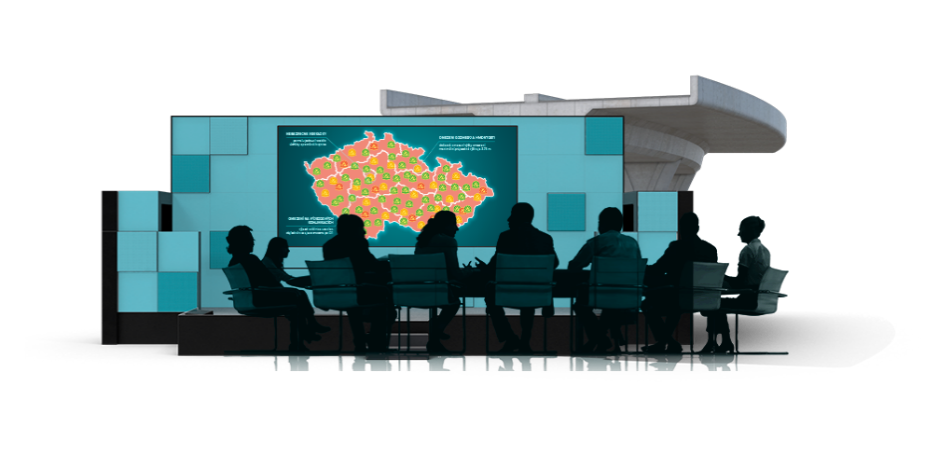 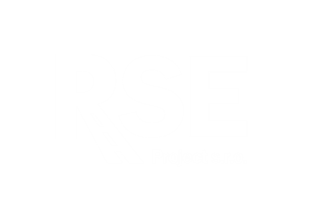 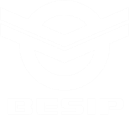 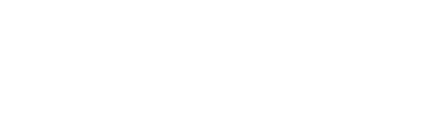 Zhodnocení vývoje opatření na rizikových místech z DK 2014 – 2020

21. 9. 2021, Zlínský kraj
RSE Project s.r.o.
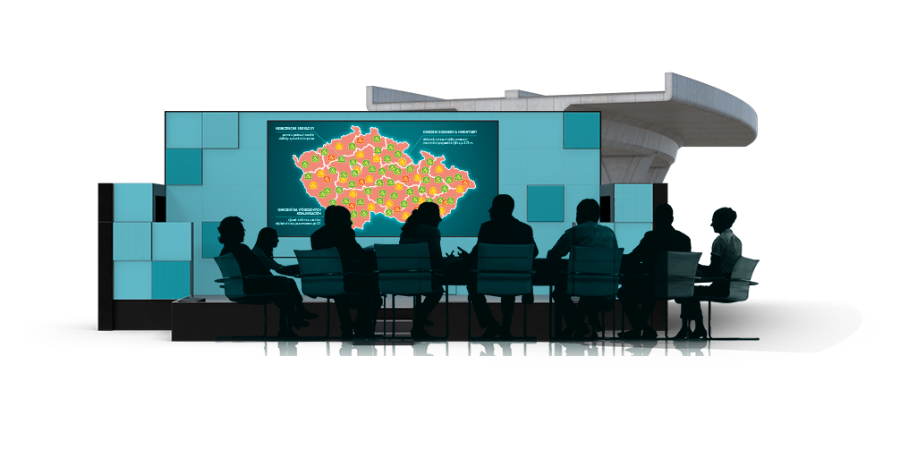 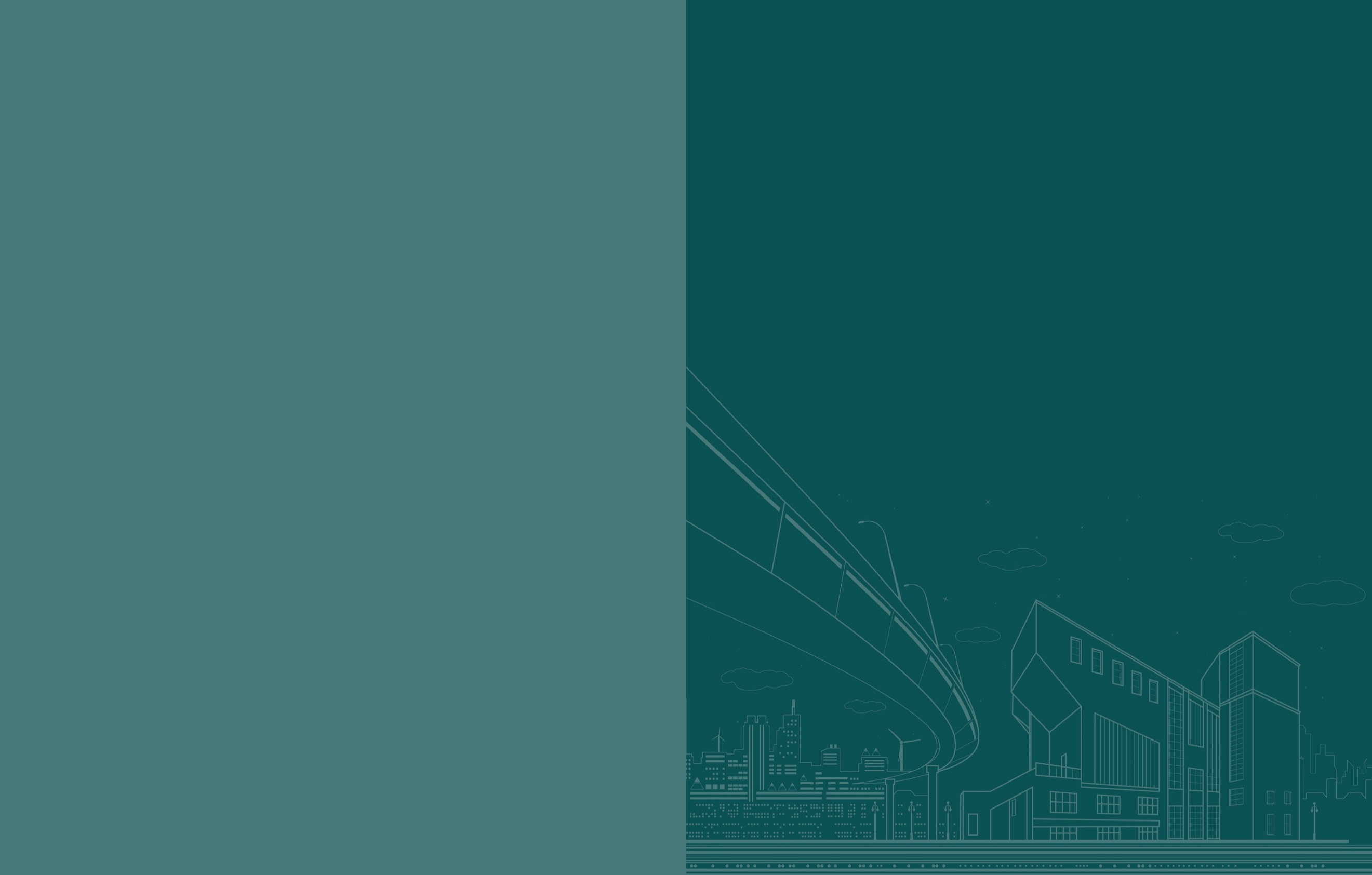 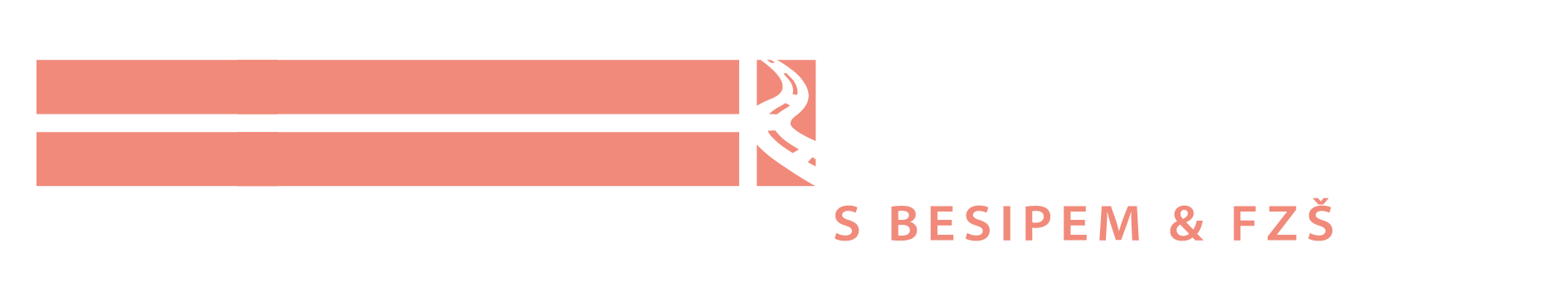 Vývoj míst z DK 2014 – 2020 Česká republika
Na místech došlo v minulosti k 6200 dopravním nehodám.

Dle údajů CDV v. v. i. činí socioekonomická ztráta z nehodovosti na místech částku
	10 mld. Kč.
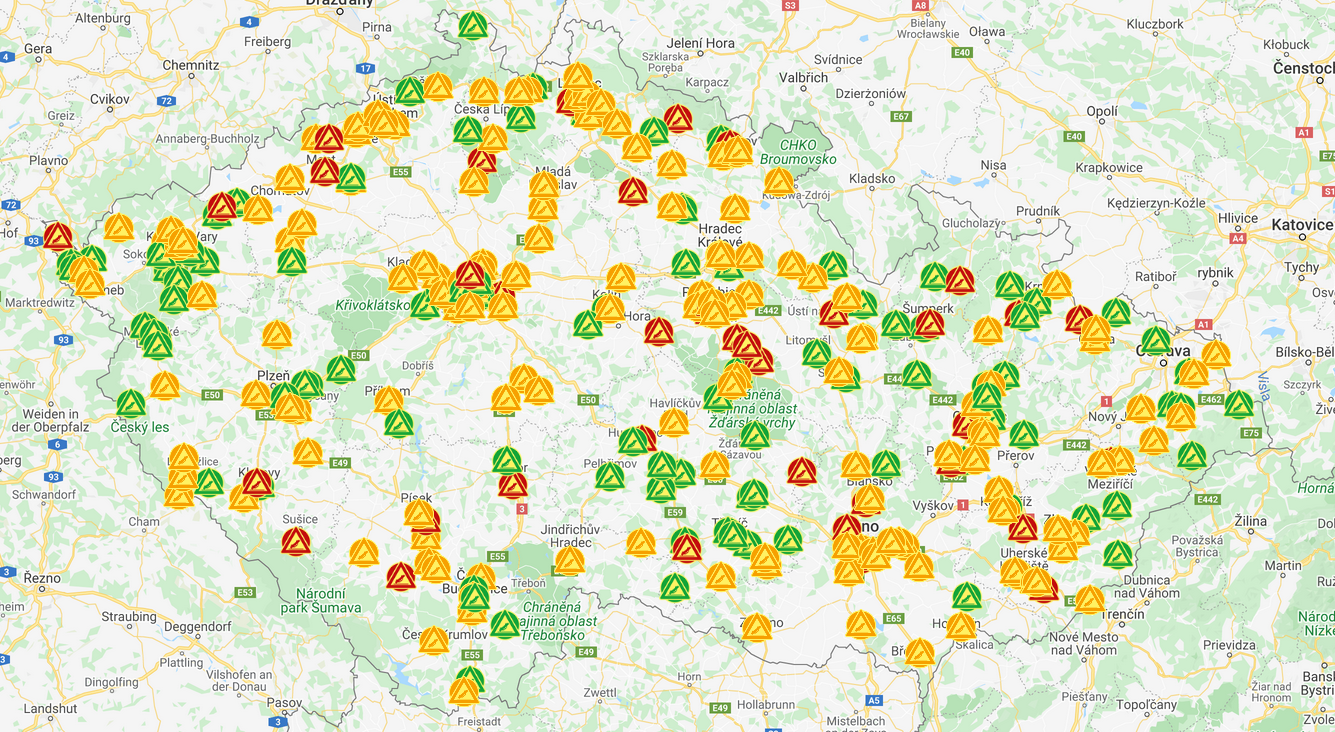 Celkem představeno na DK 2014 - 2020
	- 300 rizikových míst. 

 Stav září 2021: 
   Opatření realizováno na 132 místech.
   Opatření se připravuje na 140 místech.
   Neřeší se zatím 28 míst.
10 mld. Kč
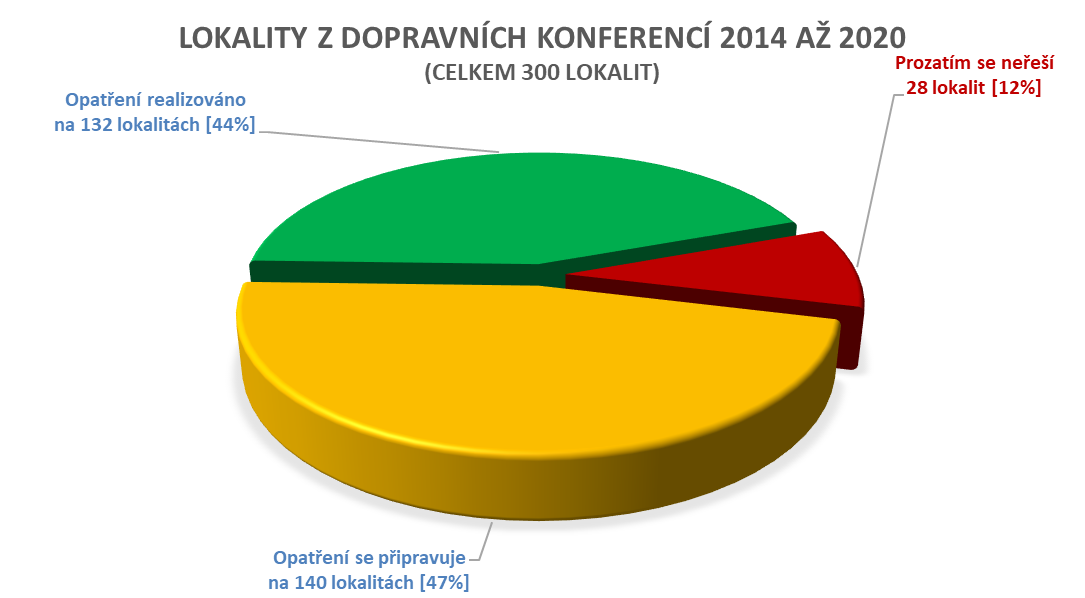 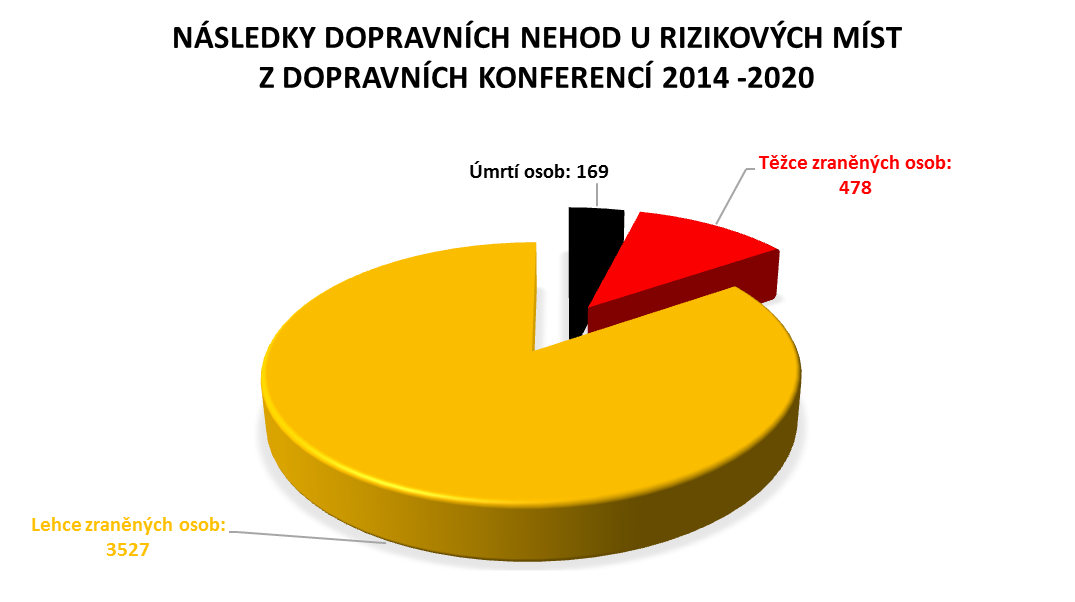 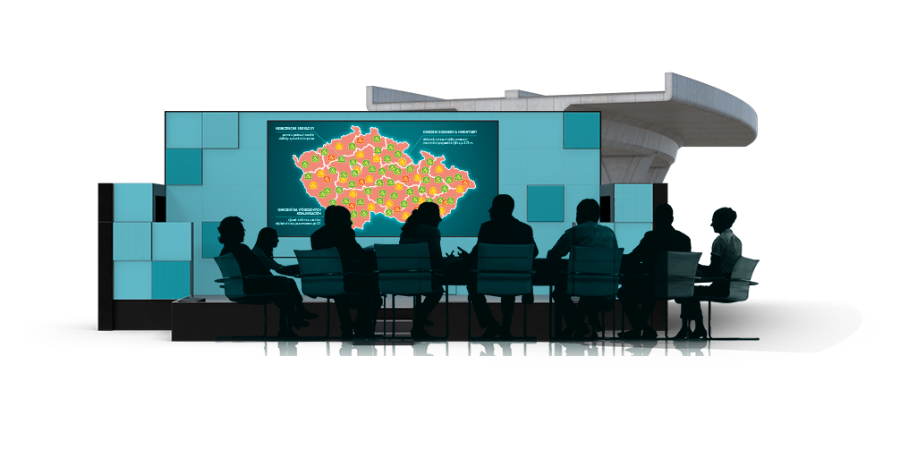 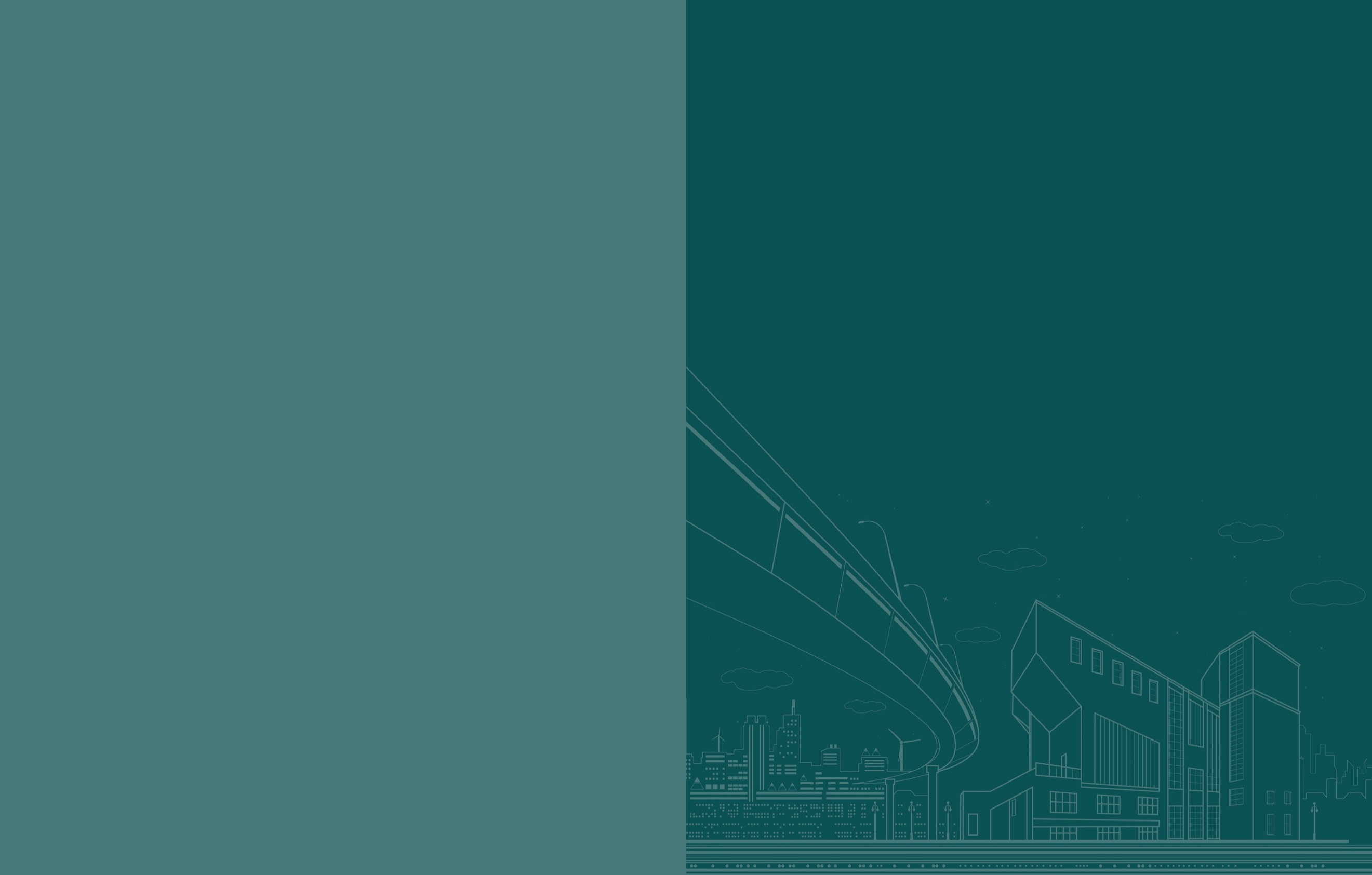 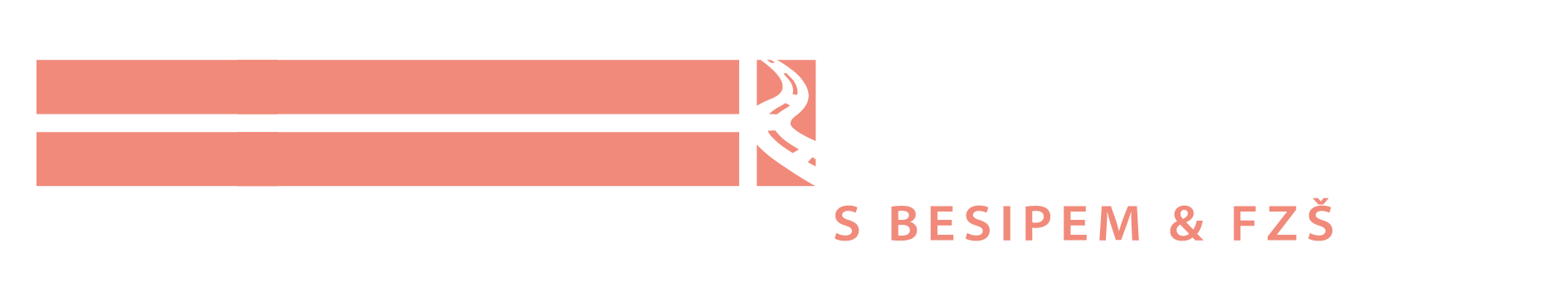 Riziková místa na typech komunikací
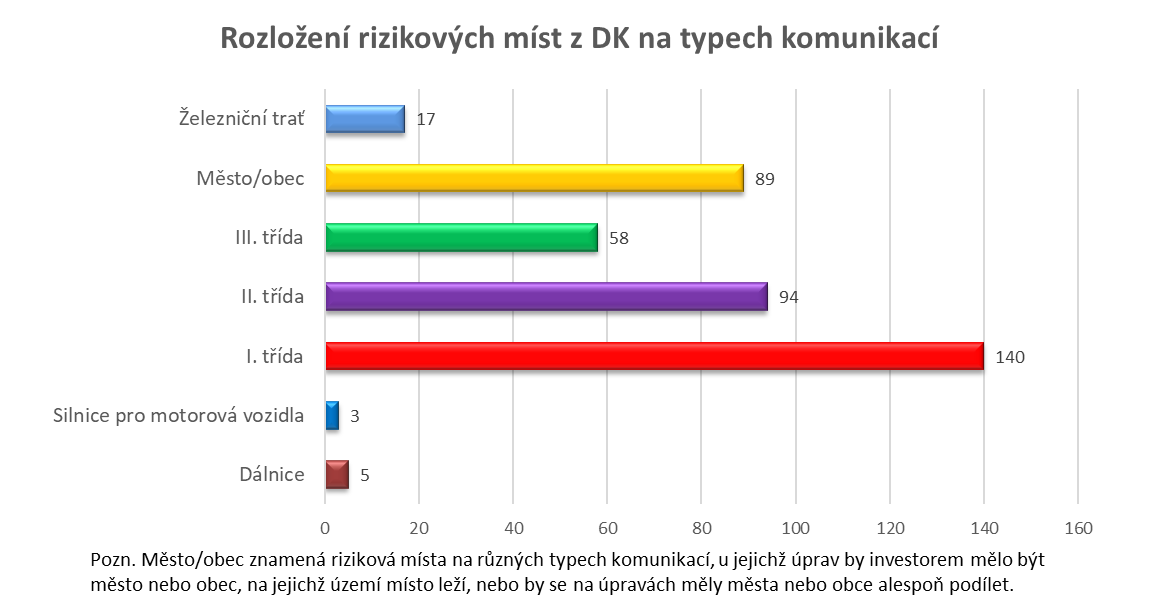 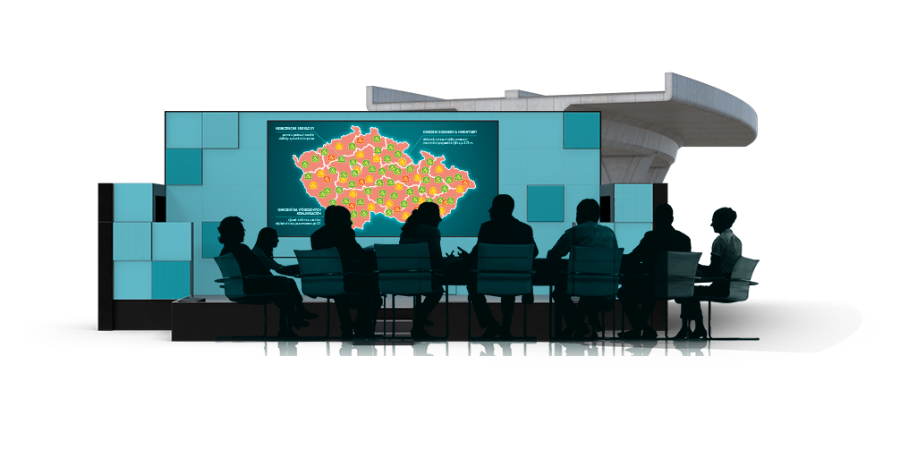 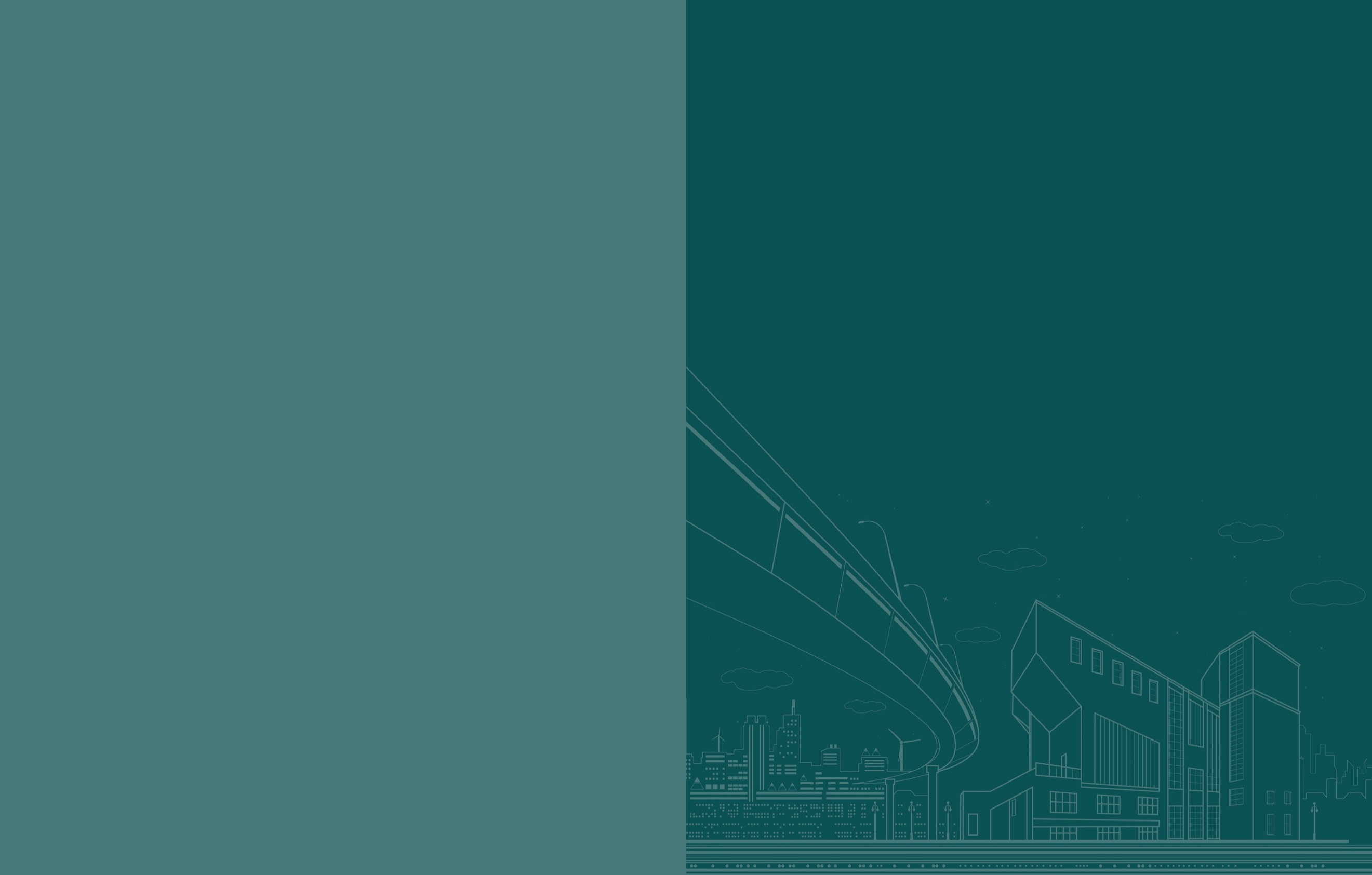 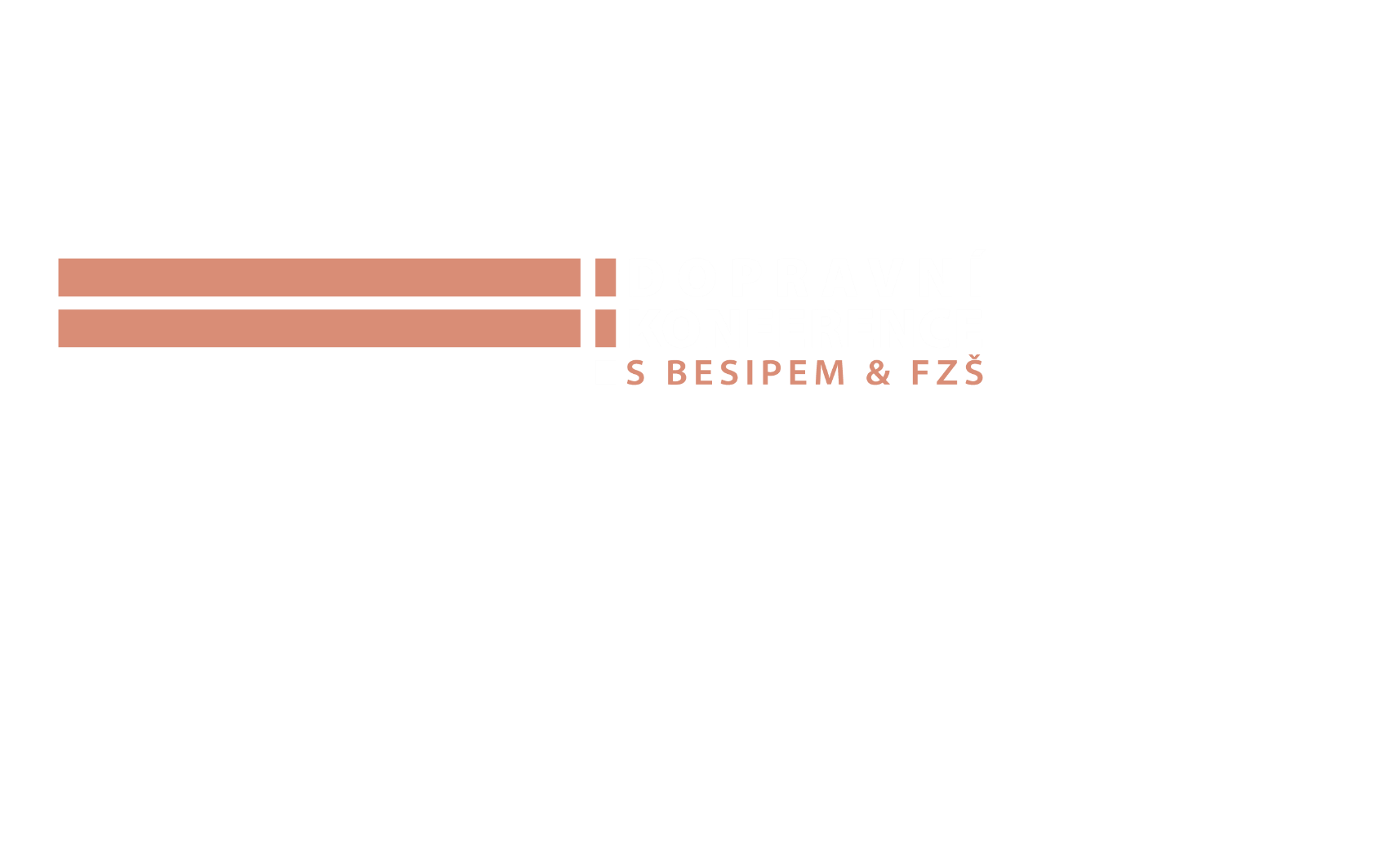 Časová náročnost realizací opatření
Většinu úprav míst již správci řeší ze střednědobého a   dlouhodobého hlediska, což je časově náročné (i na několik let).

    Souvisí to např.:
Se zpracováním bezpečnostních inspekcí.
Se zpracováním dokumentací pro DÚR, DSP a DPS, (EIA).
S nalezení finančních prostředků na realizaci.
S výběrem dodavatele stavby.
S konečnou přestavbou místa.

Naším cílem je, aby se v letošním roce podařila realizovat opatření na dalších místech.
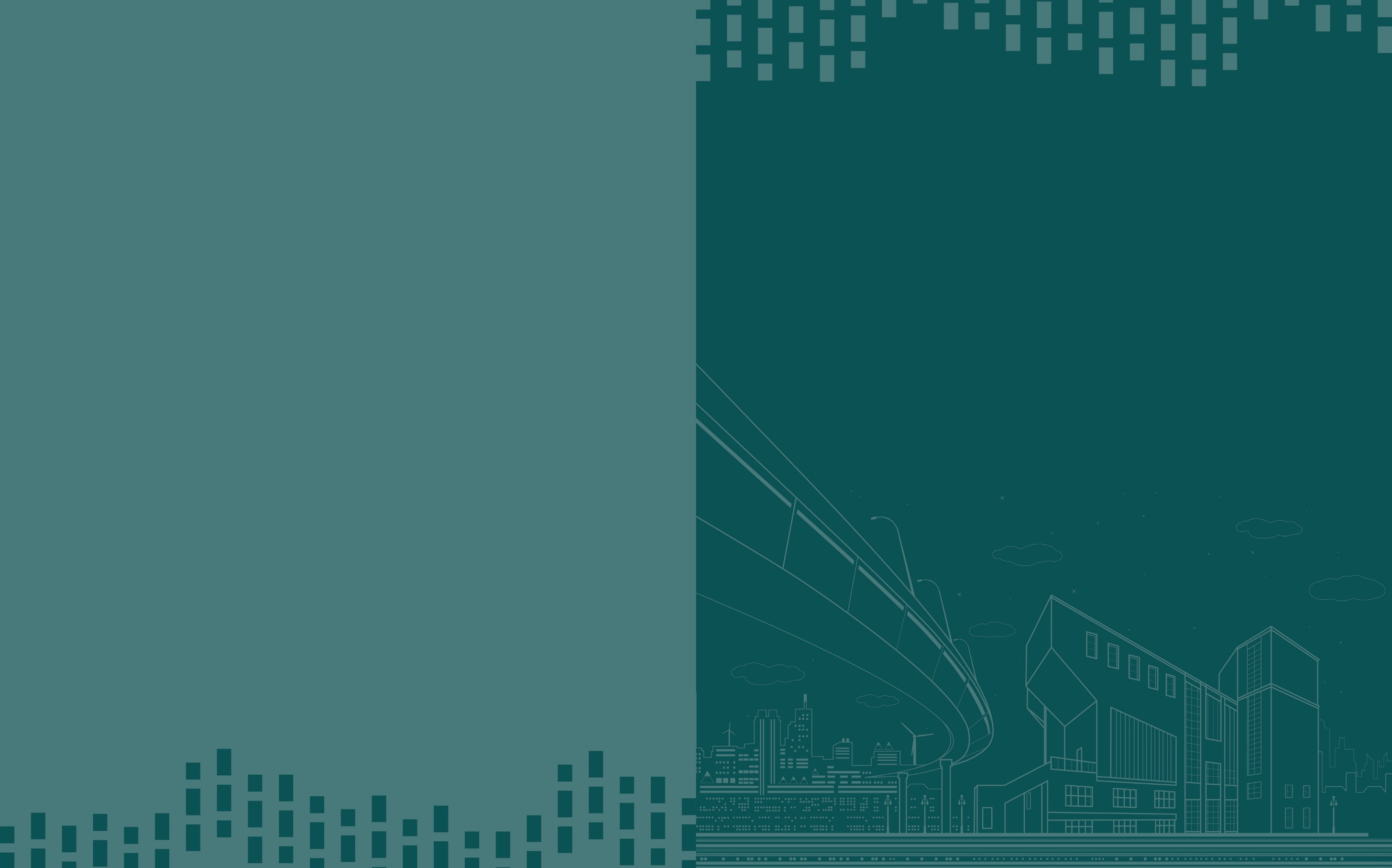 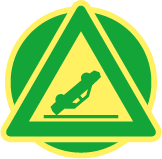 V roce 2020 byla provedena nebo dokončena realizace opatření na 26 lokalitách!
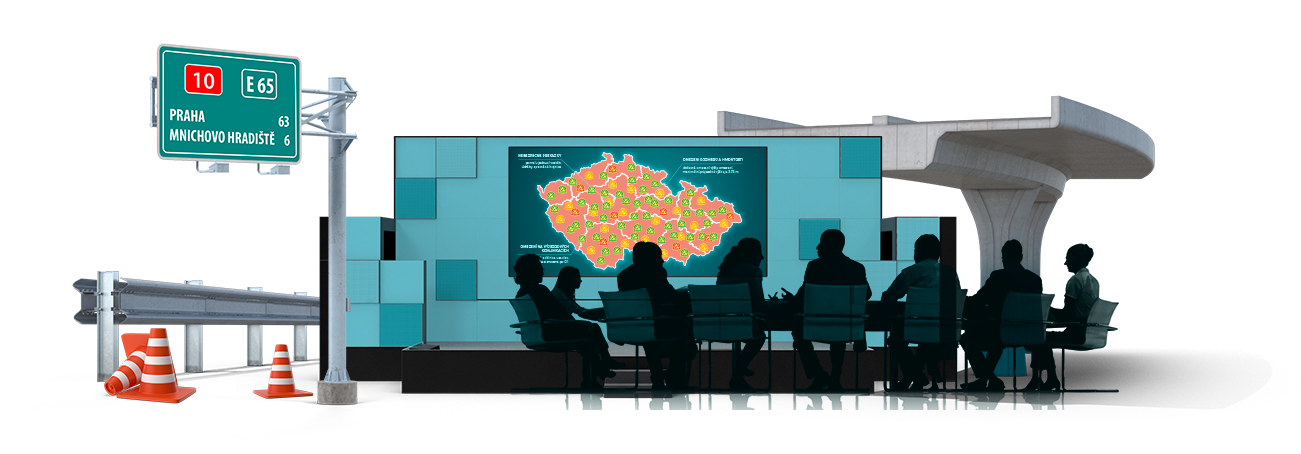 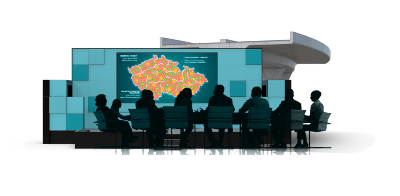 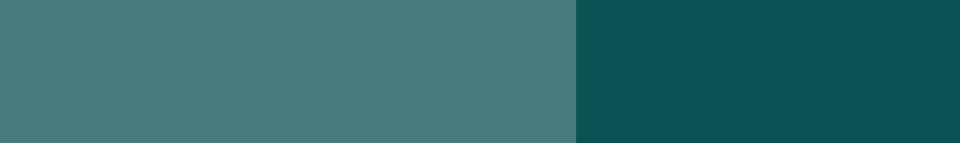 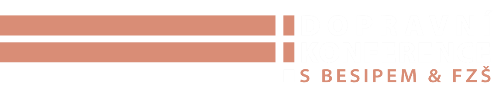 Počty rizikových míst v krajích
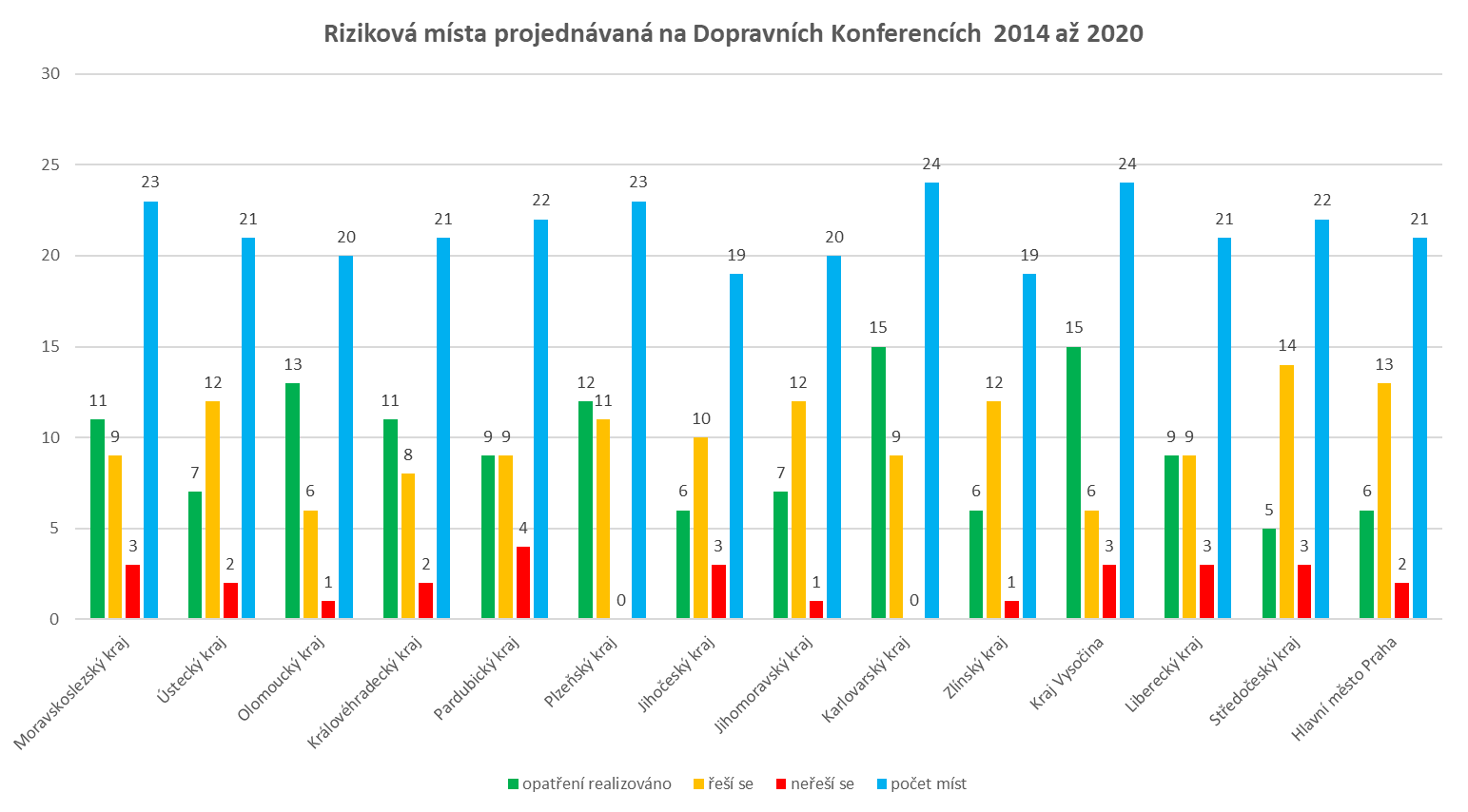 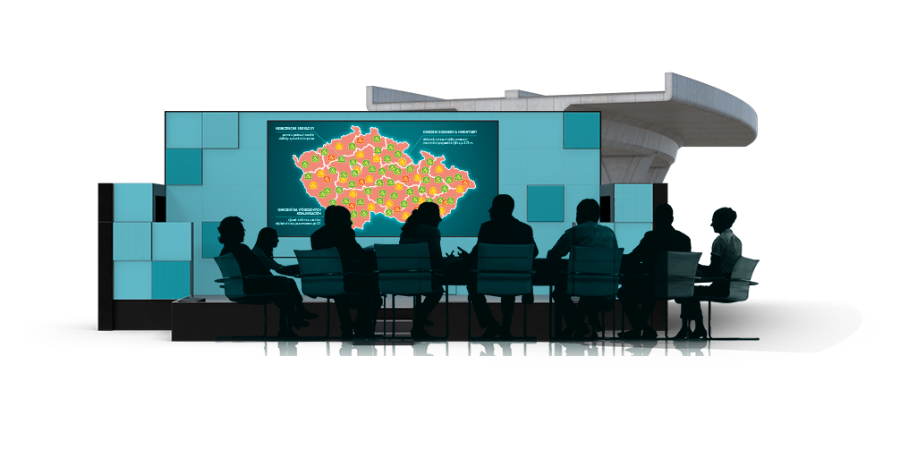 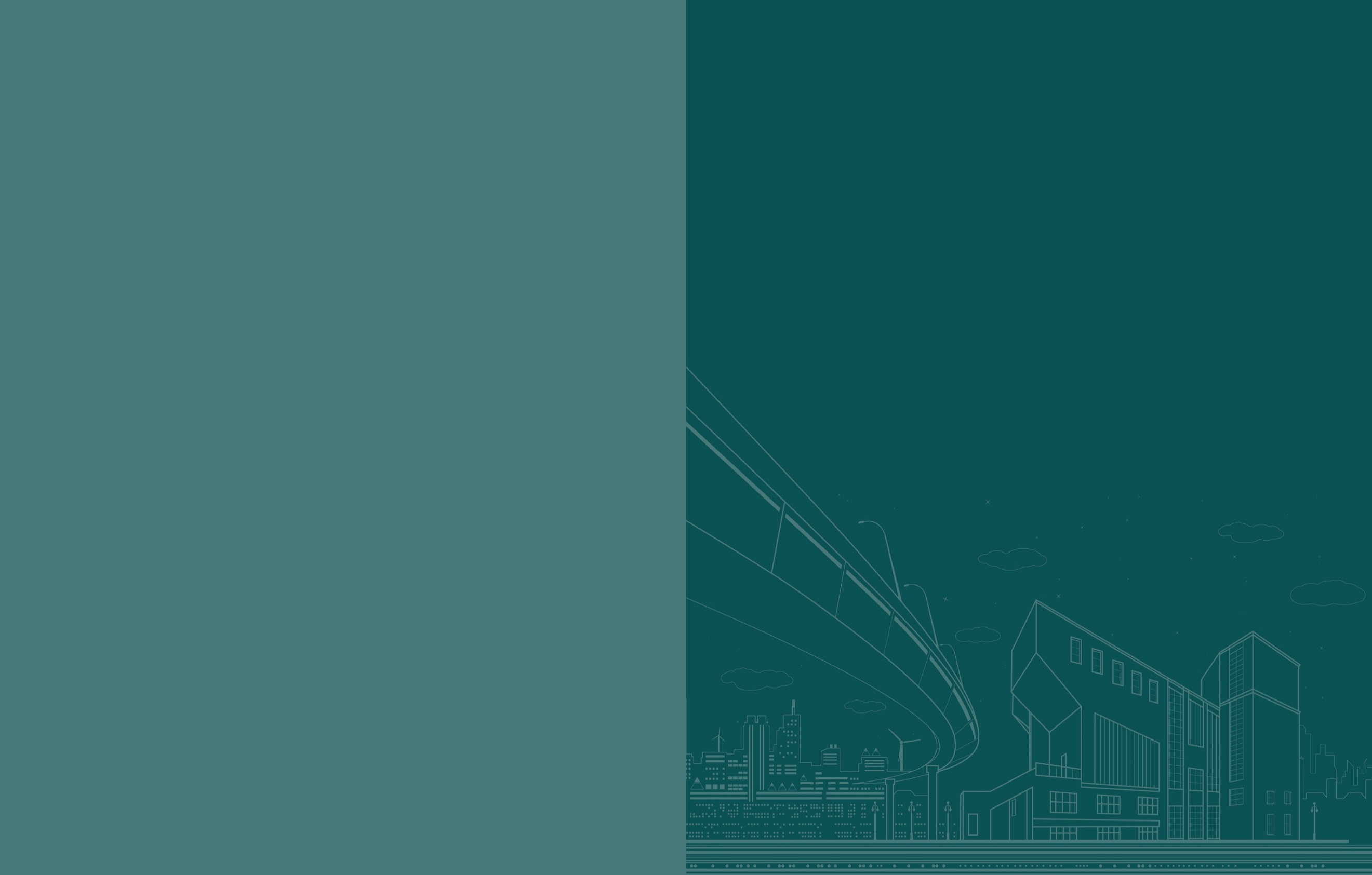 Realizovaná opatření  Zlínský kraj
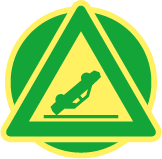 Křižovatka silnic I/47, III/4327 a místní komunikace v Kroměříži
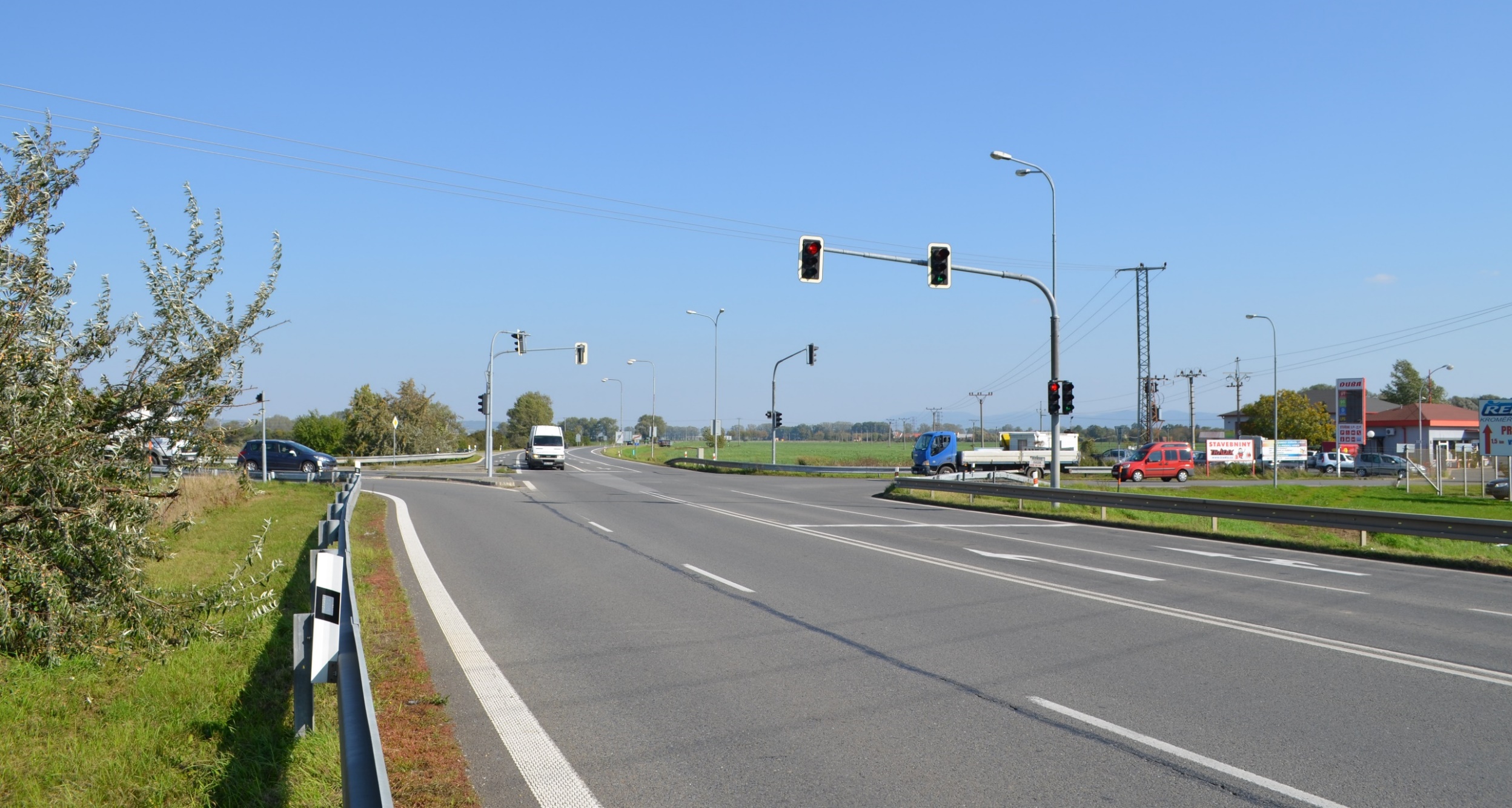 V roce 2014 provedena výměna SDZ dle požadavků Silničního správního úřadu. Byla zohledněna a akceptována doporučení z DS 2014 → Instalace zvětšeného DZ na sloupy SSZ.
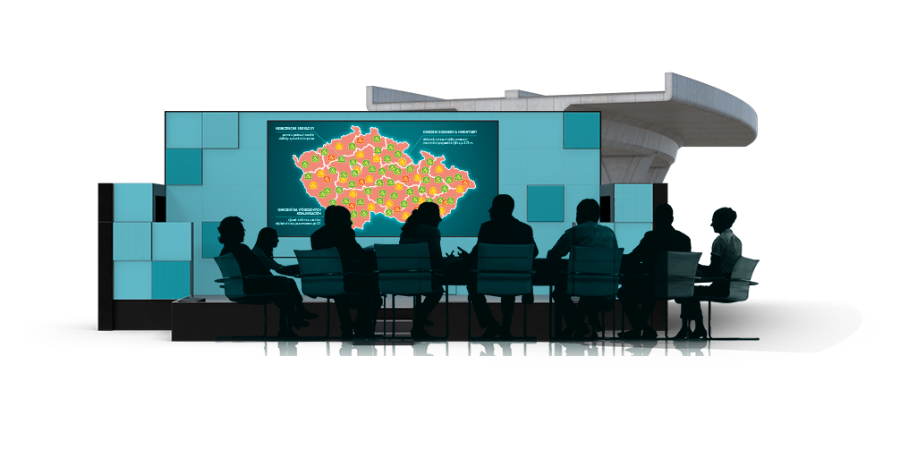 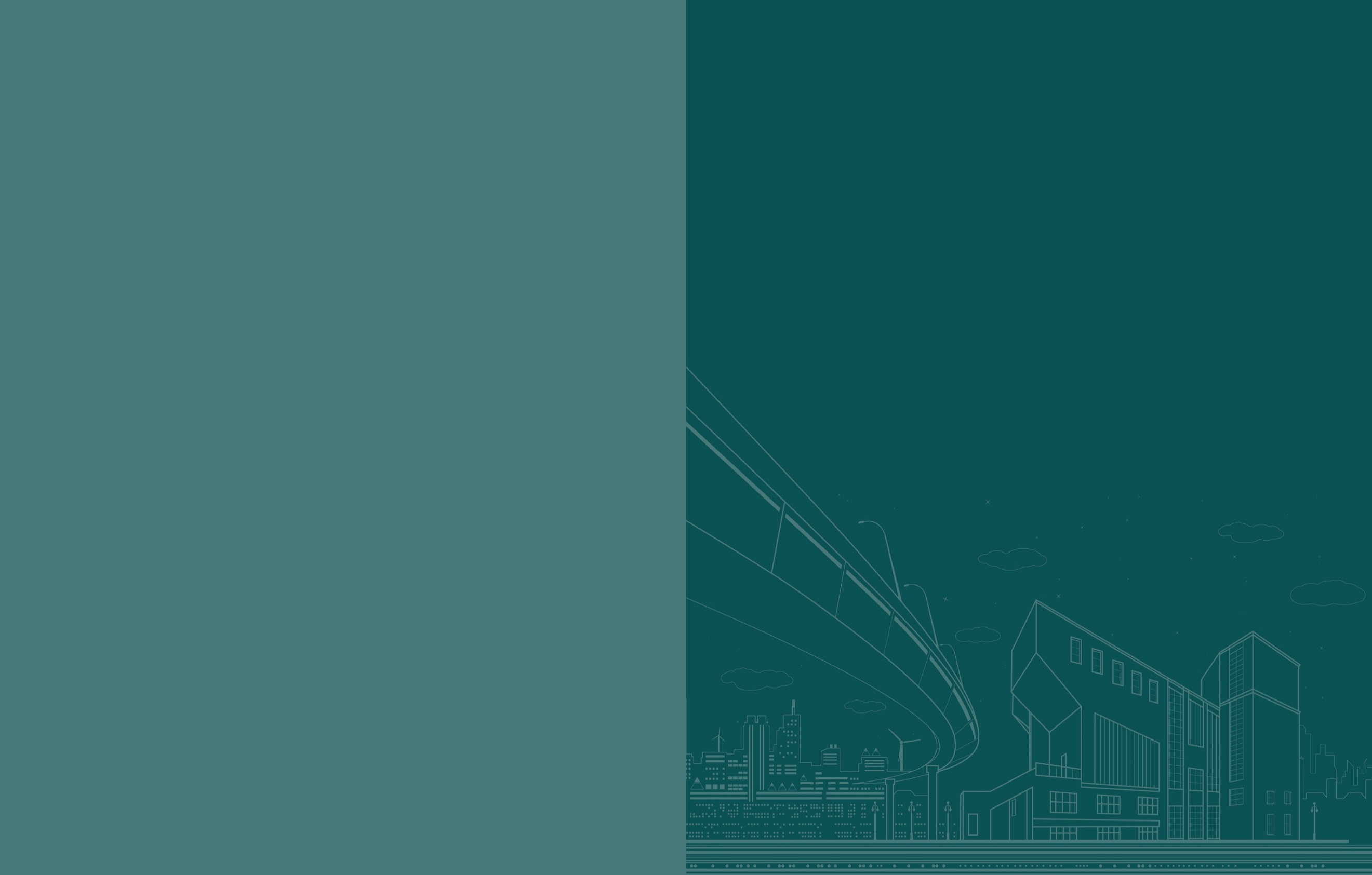 Realizovaná opatření  Zlínský kraj
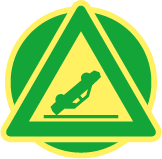 Úsek silnice I/57 ve Valašských Kloboukách
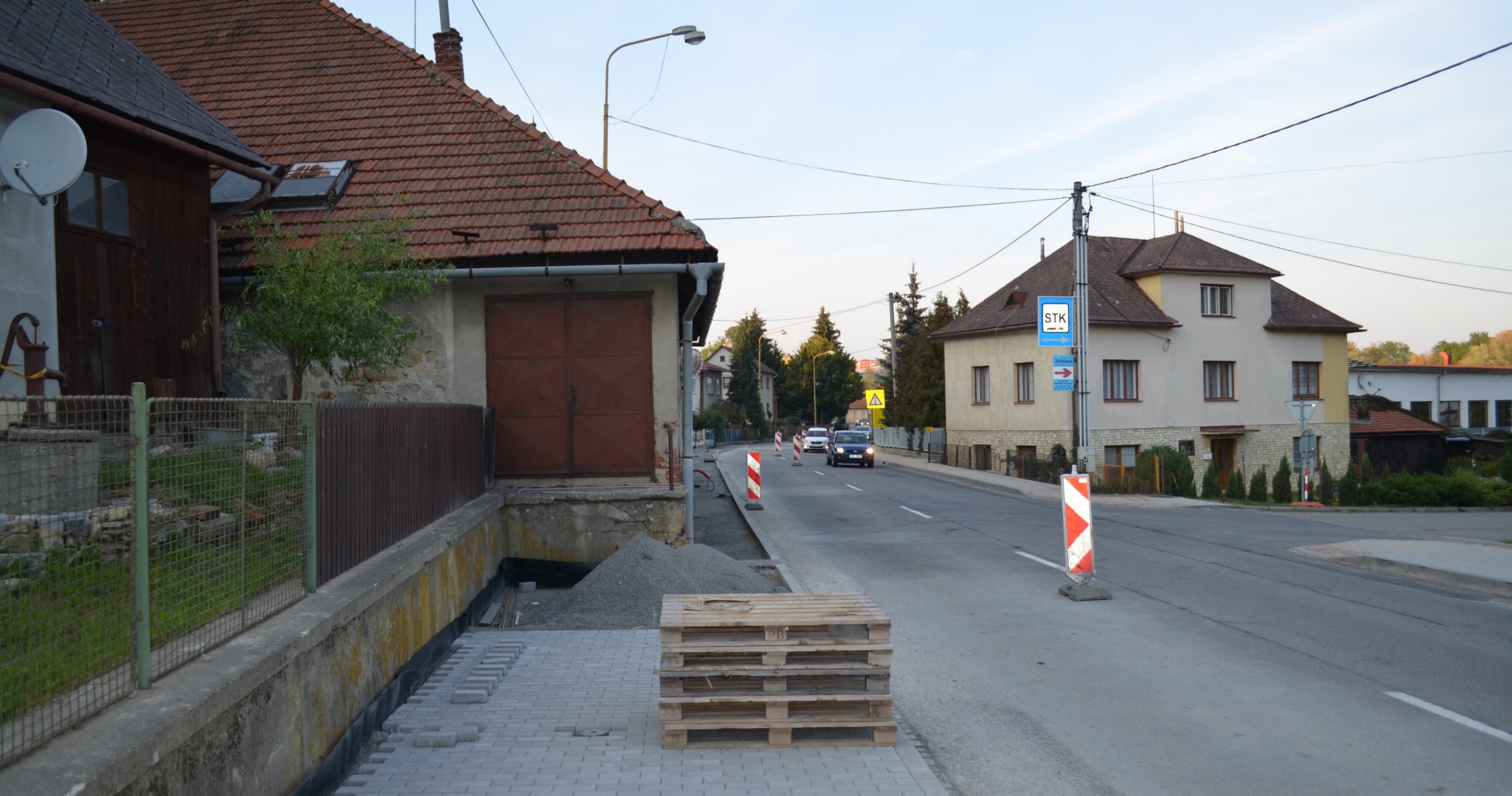 V roce 2017 provedena výstavba chodníku se zúženým úsekem a přechodem pro chodce.
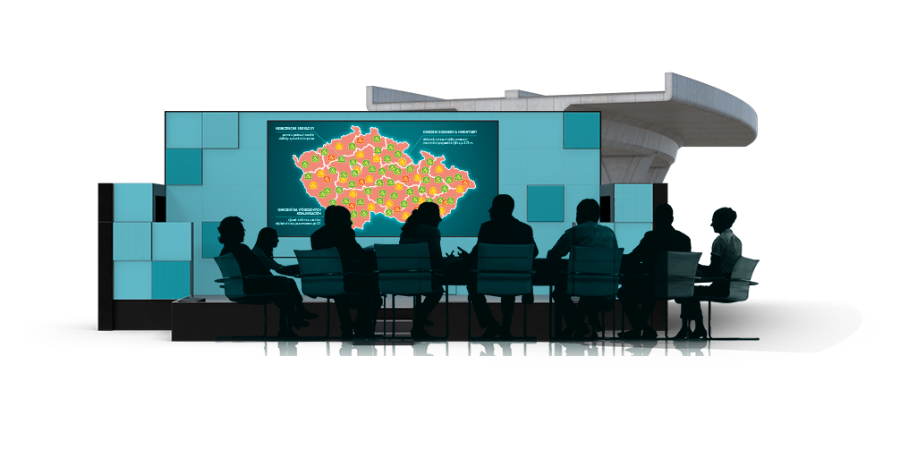 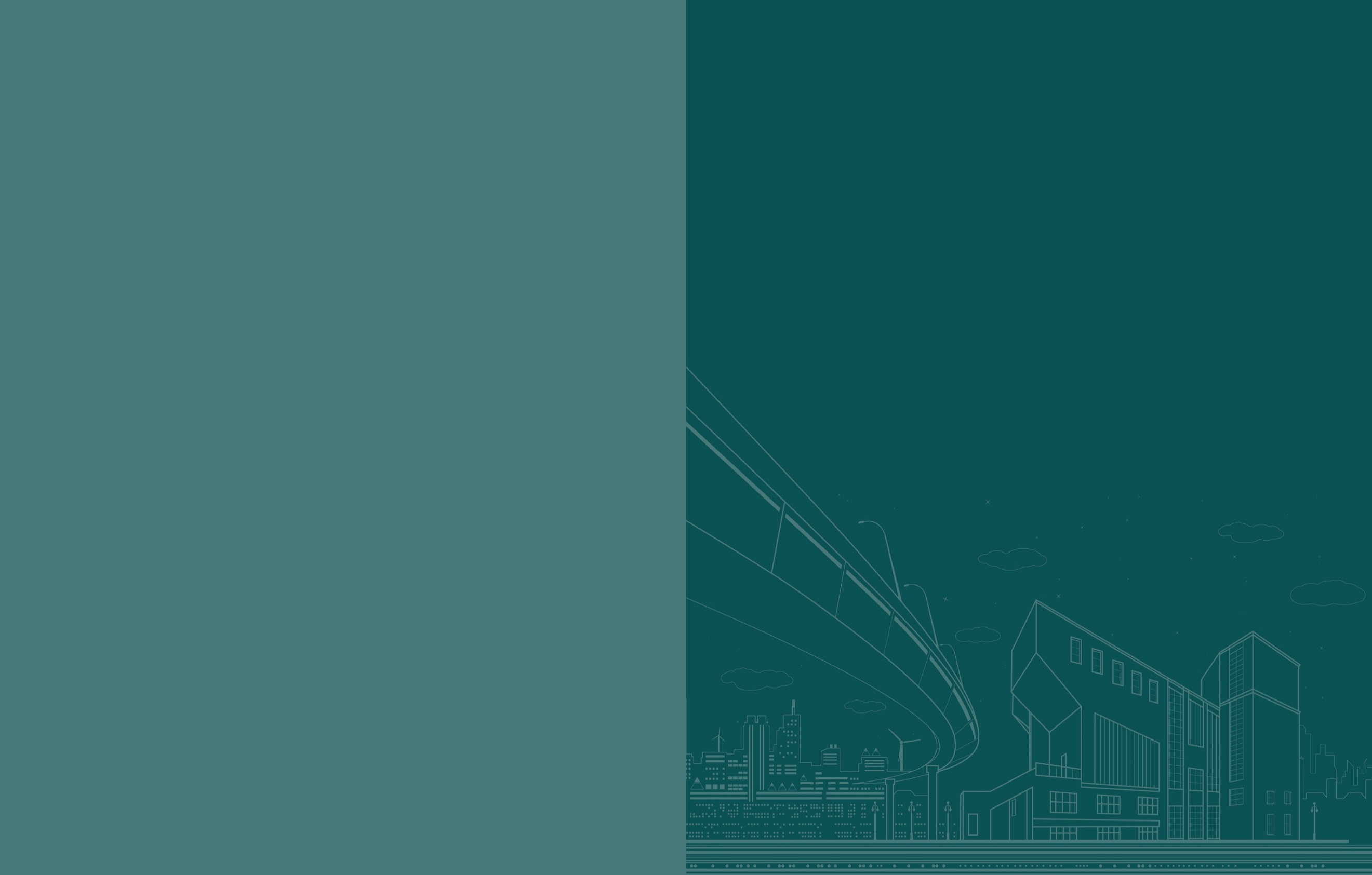 Realizovaná opatření  Zlínský kraj
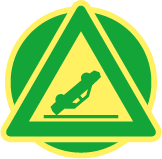 Úsek silnice III/4915 Neubuz - Všemina
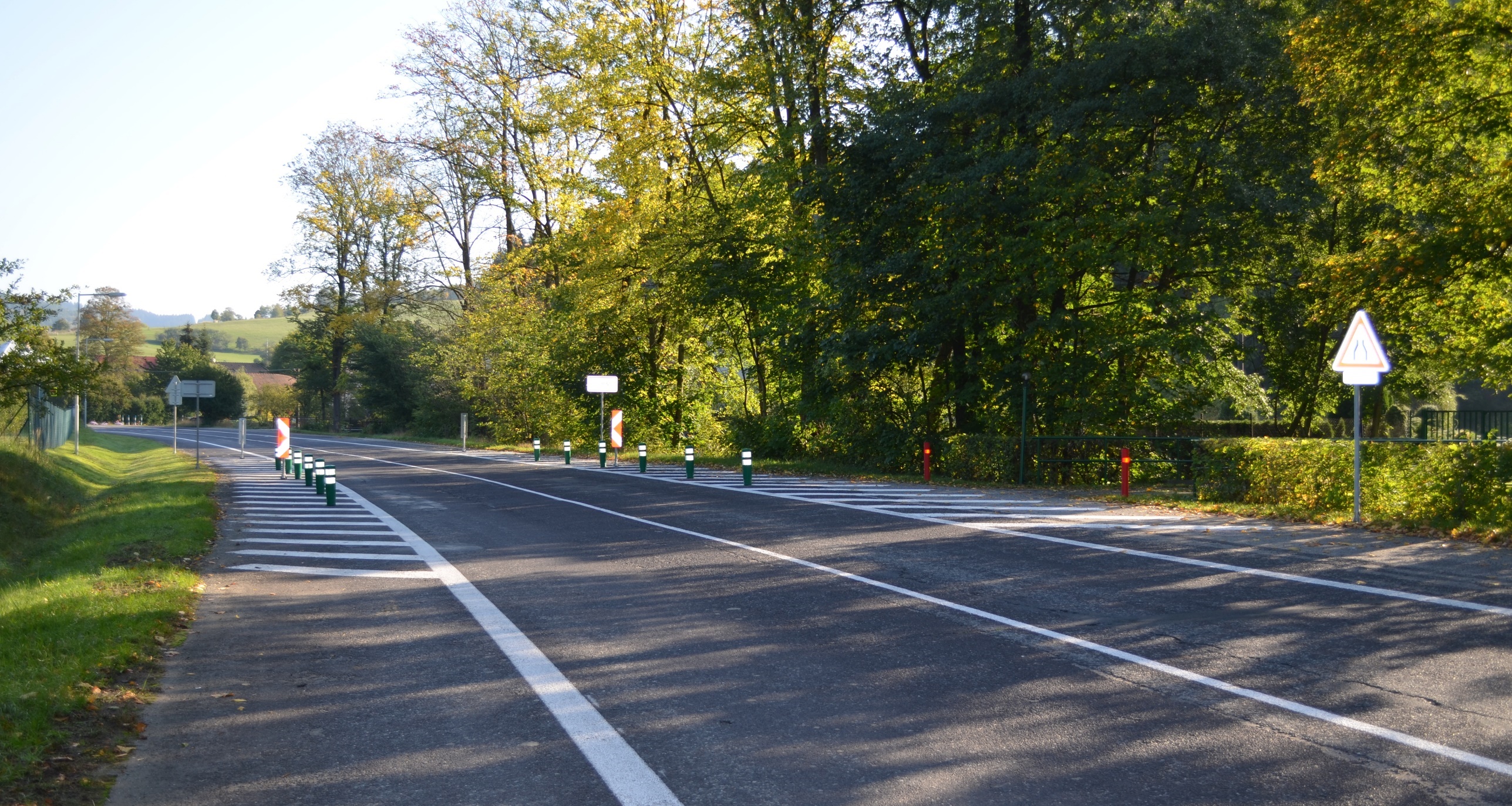 V roce 2017 provedena realizace opatření úprava VDZ a SDZ, osazení baliset
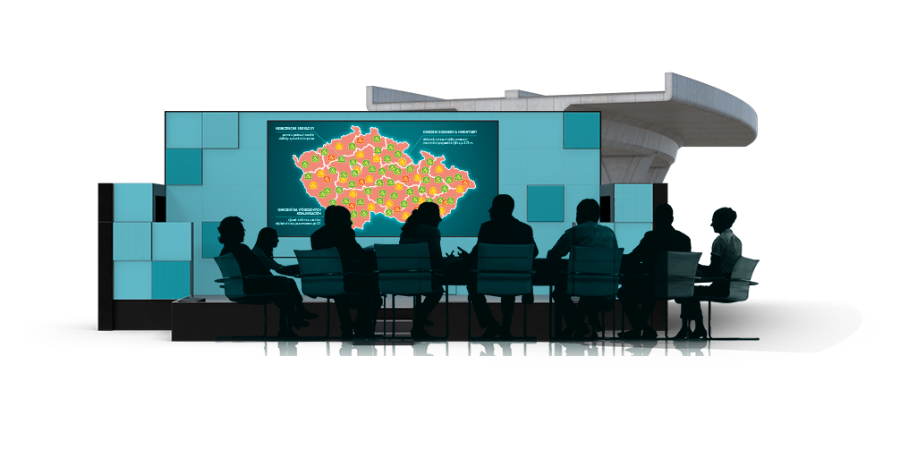 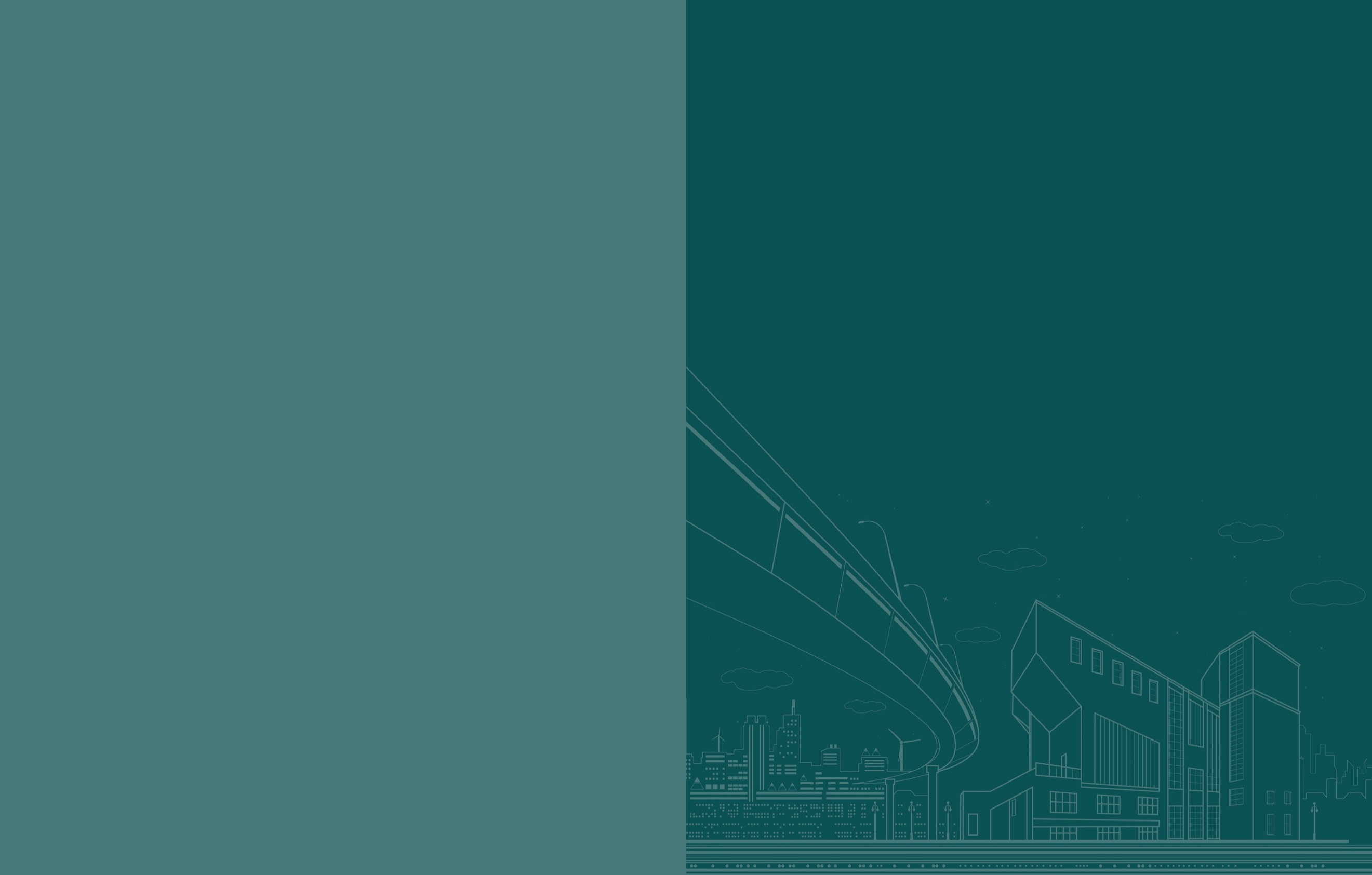 Realizovaná opatření  Zlínský kraj
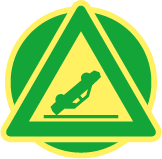 Křižovatka silnic I/57, II/487 a MK v Ústí u Vsetína
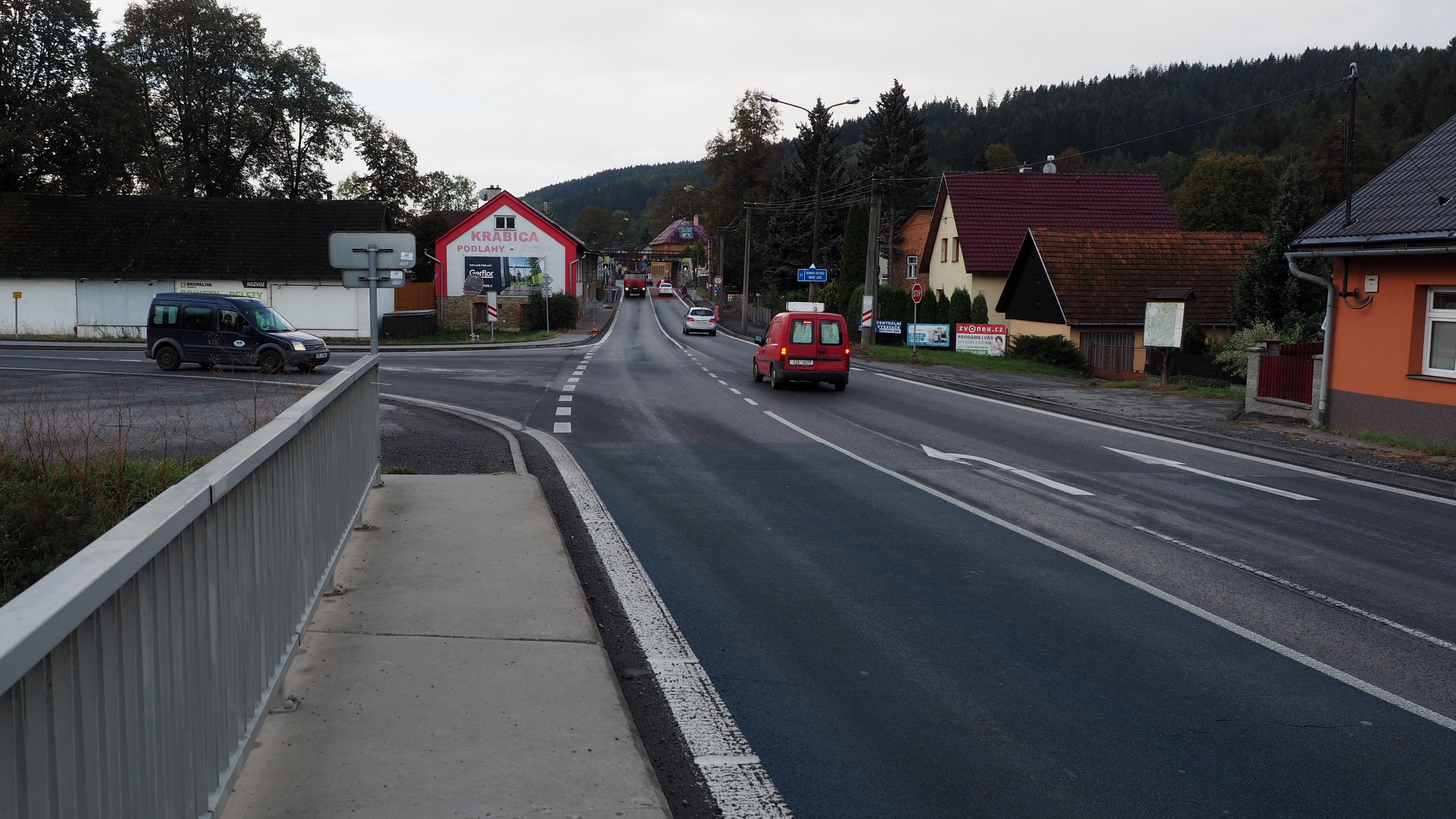 Proběhla rekonstrukce silnice I/57 až po železniční přejezd v Ústí (výměna povrchu i podklad. vrstev) → ve směru od Vsetína vyznačeno VDZ směry na komunikaci bez vyznačení jízdních pruhů 2018 – Byla instalována BPÚ modré barvy na mostní konstrukci.
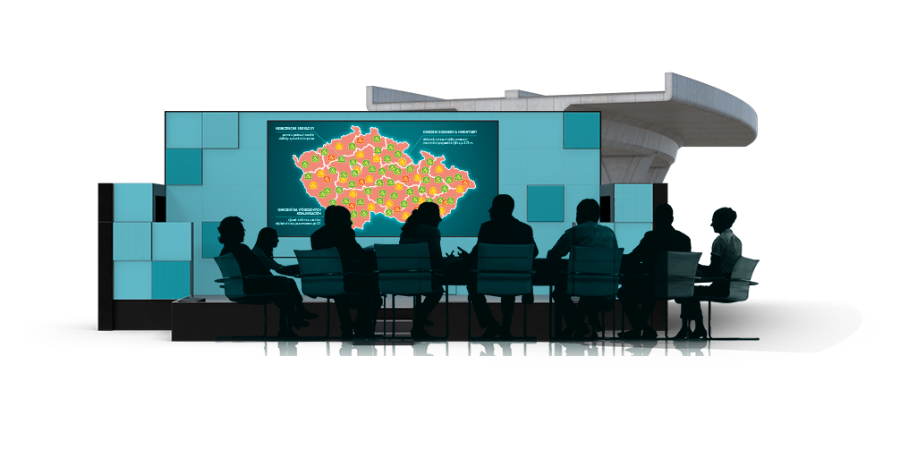 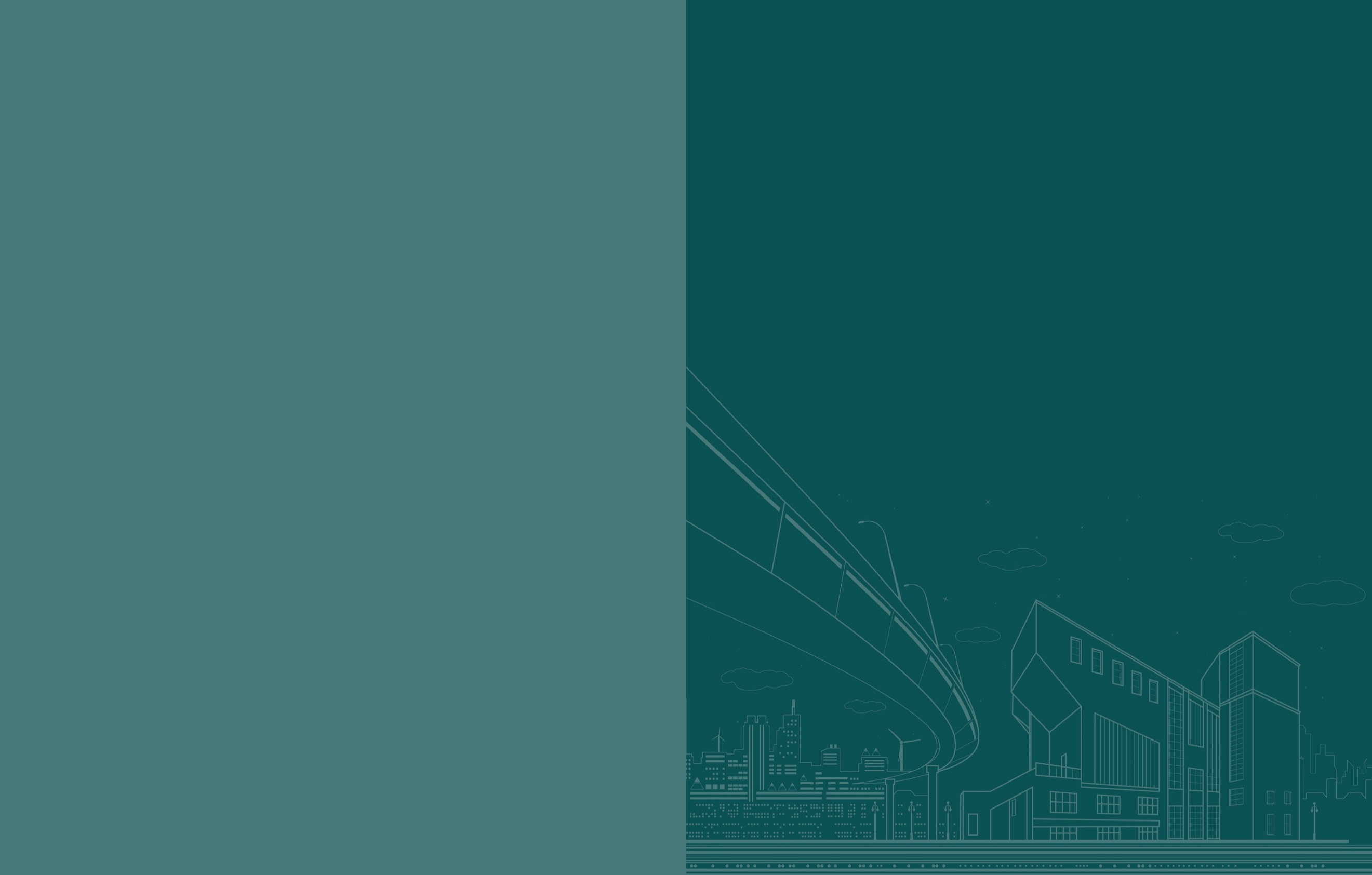 Realizovaná opatření  Zlínský kraj
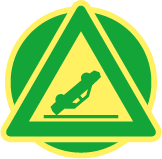 Úsek silnice na II/150 u Poličné
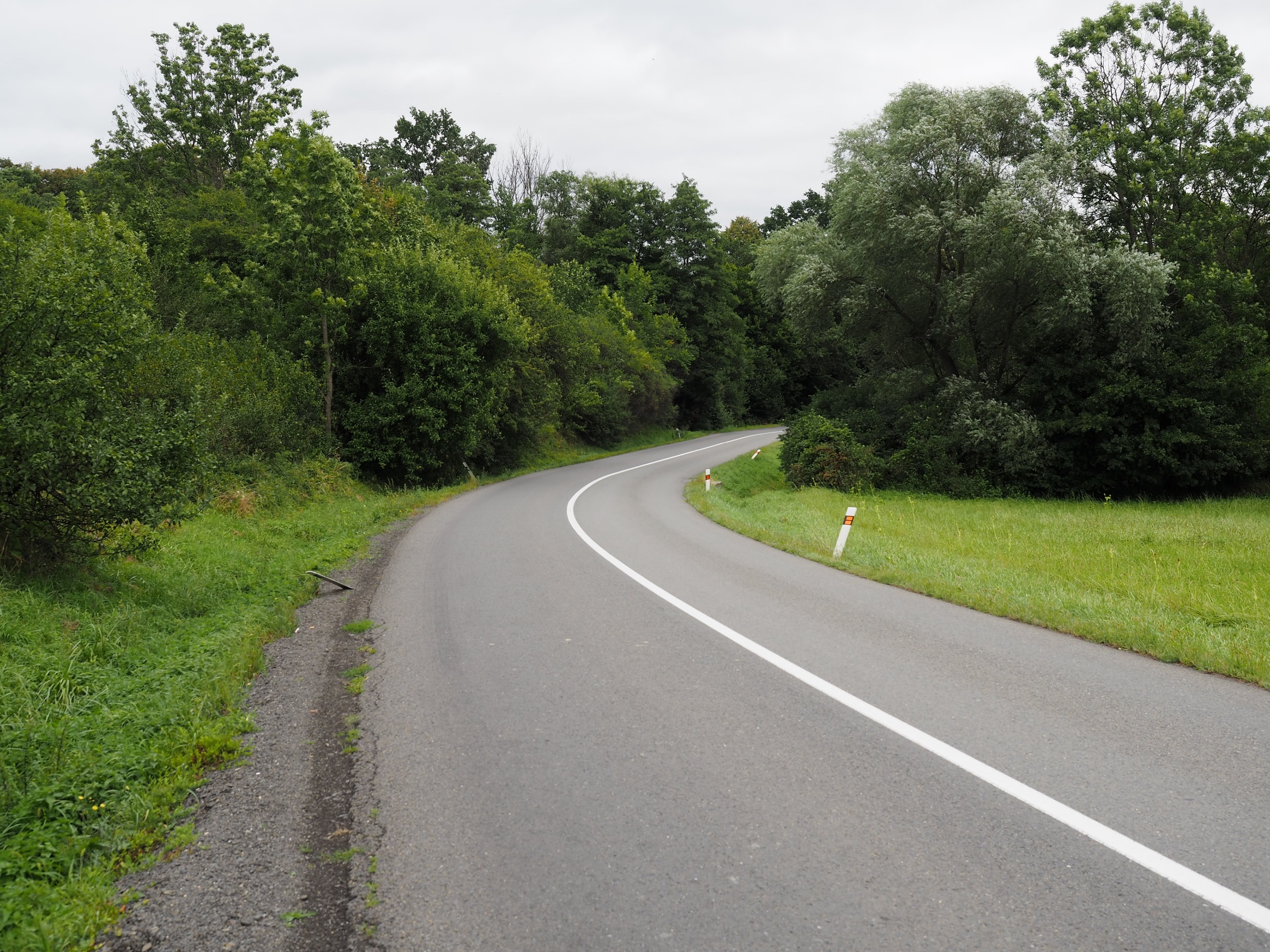 Bylo provedeno kácení zeleně a doplnění SDZ Z3, došlo k doplnění směrových sloupků.
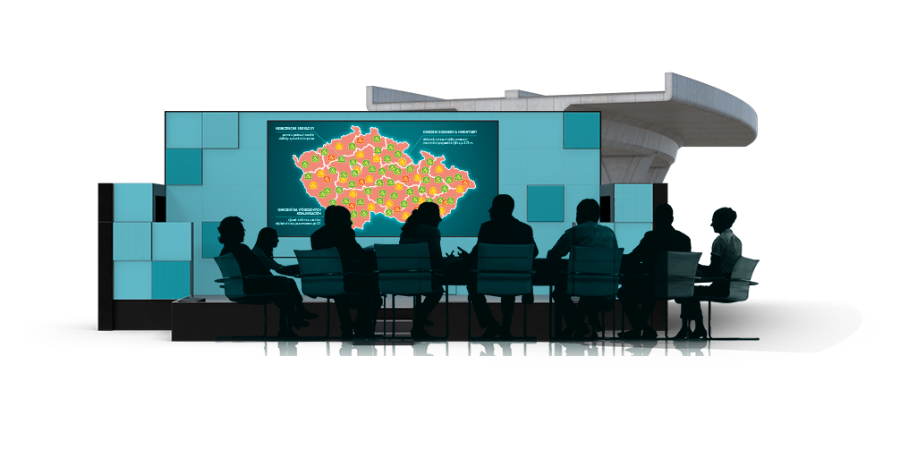 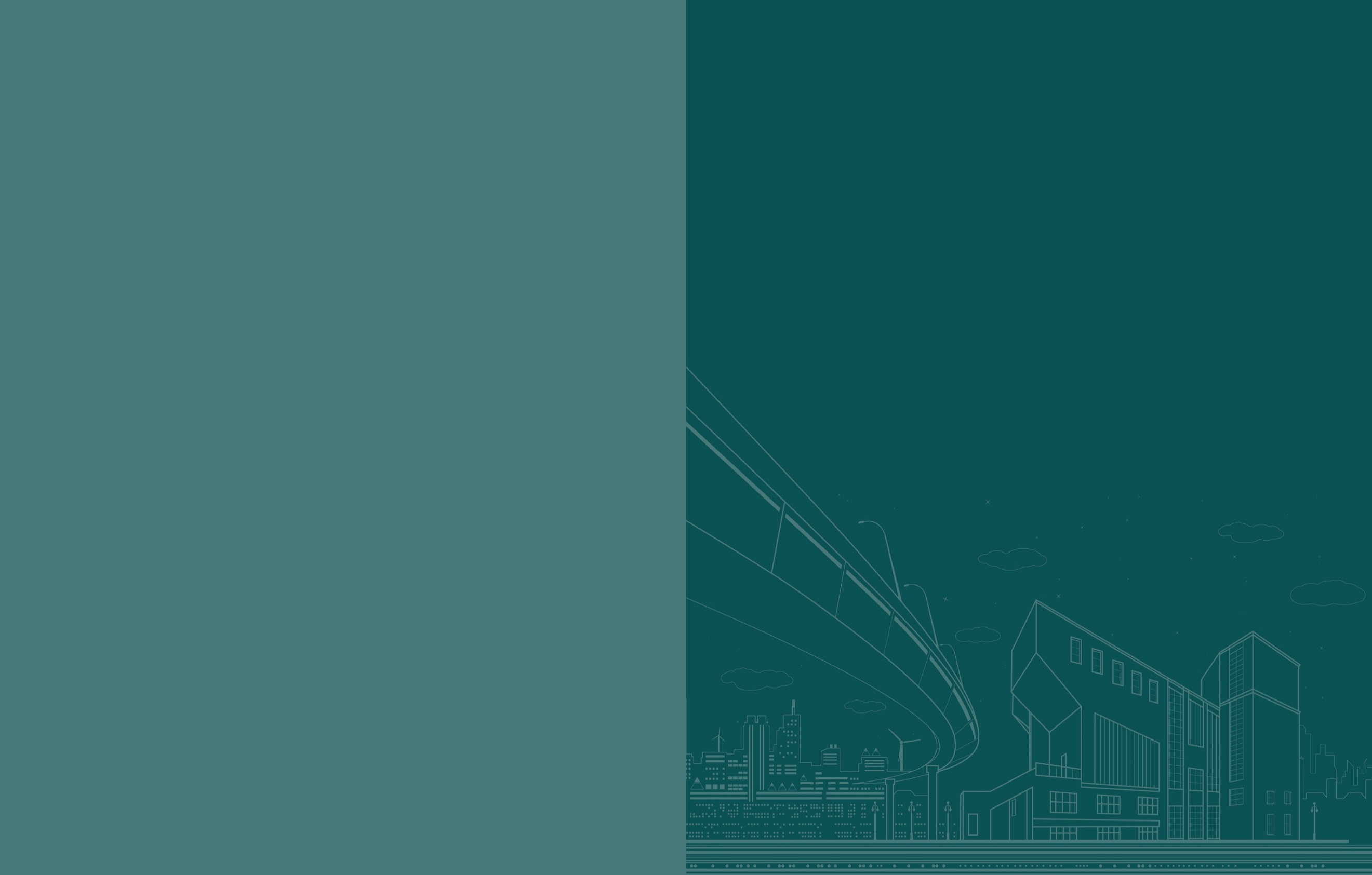 Realizovaná opatření  Zlínský kraj
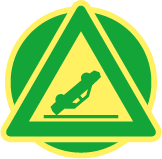 Směrový oblouk na III/36740 u Kvasic
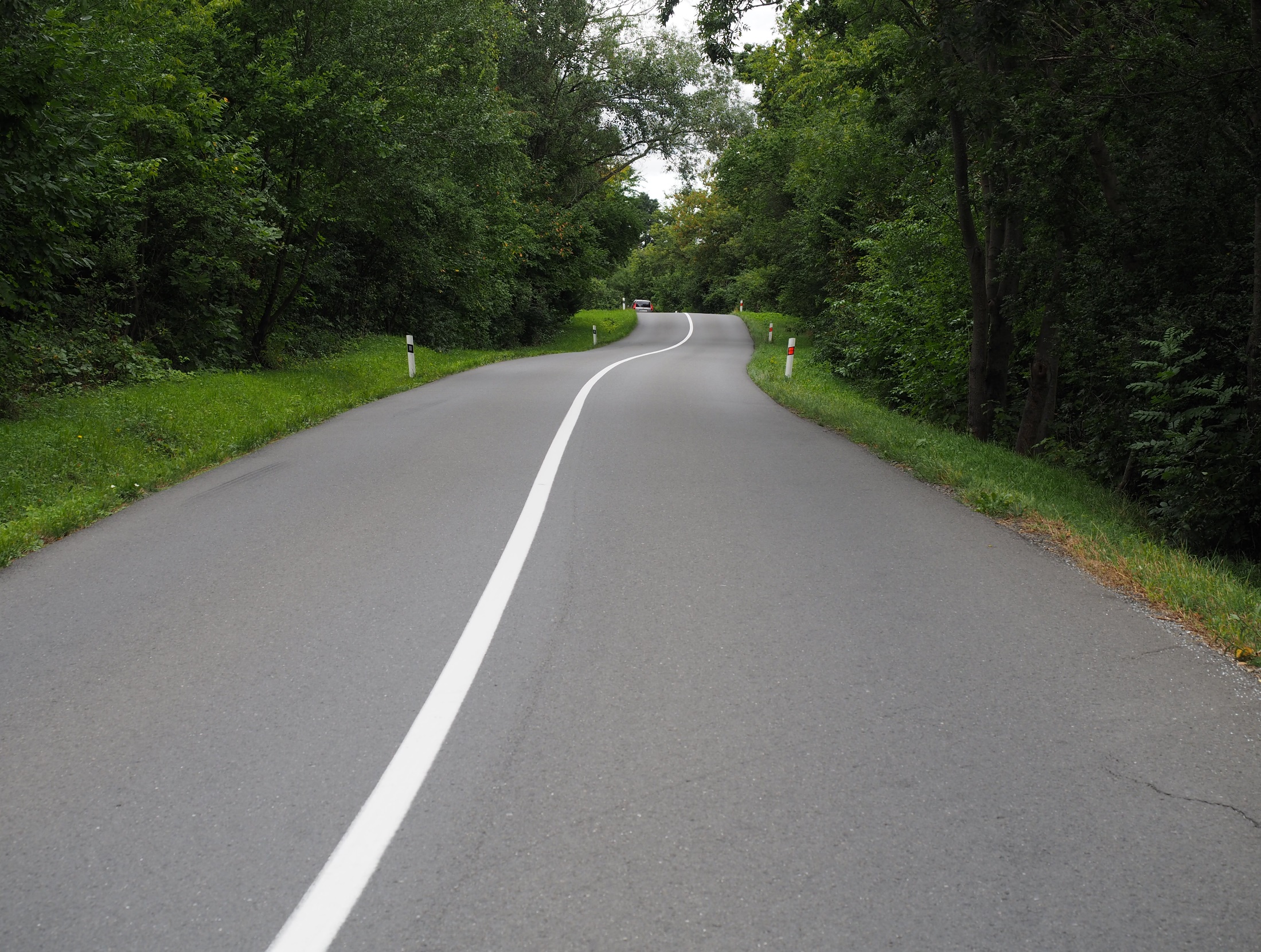 V roce 2020 proběhla instalace SDZ upozorňující na nebezpečný úsek, došlo k doplnění směrových sloupků a byla provedena prořezávka zeleně.
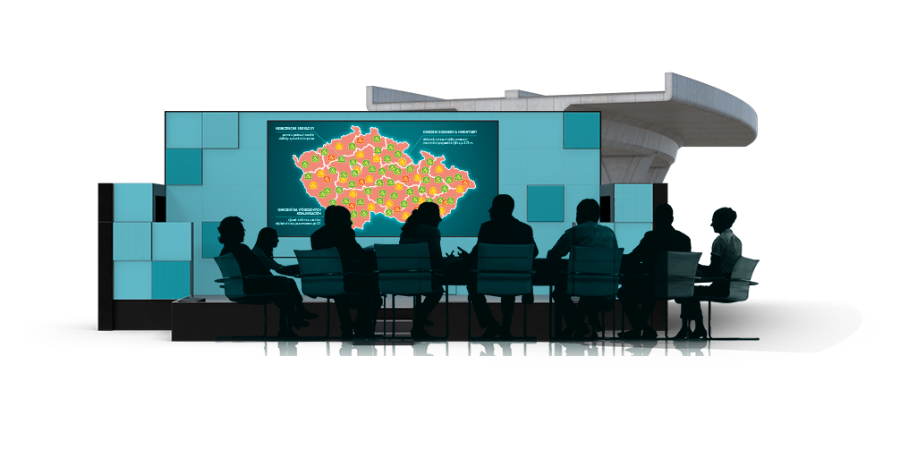 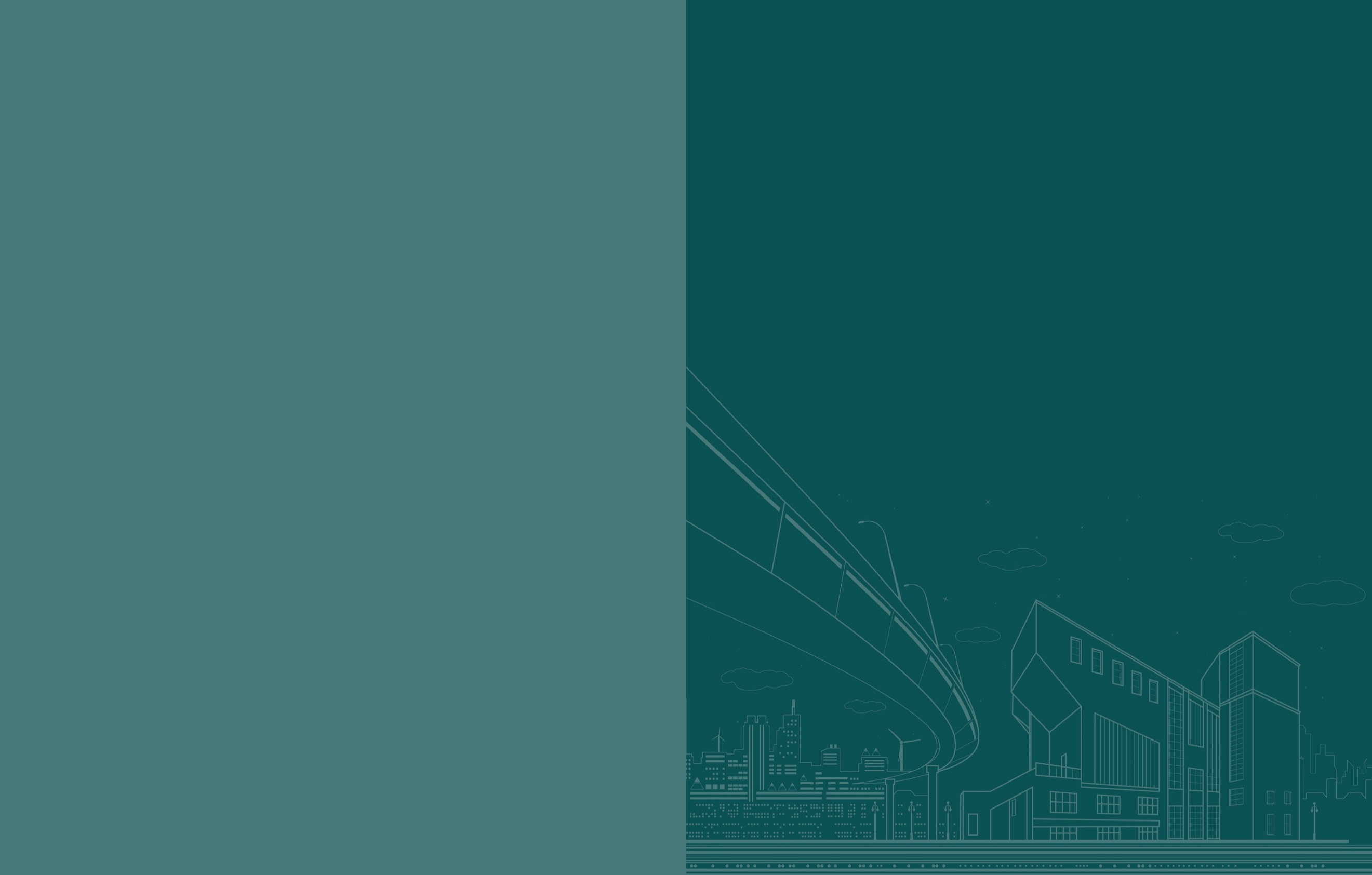 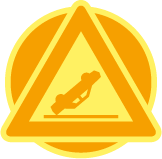 Připravovaná opatření
Zlínský kraj
Přechod pro chodce na silnici I/55 ve Starém Městě
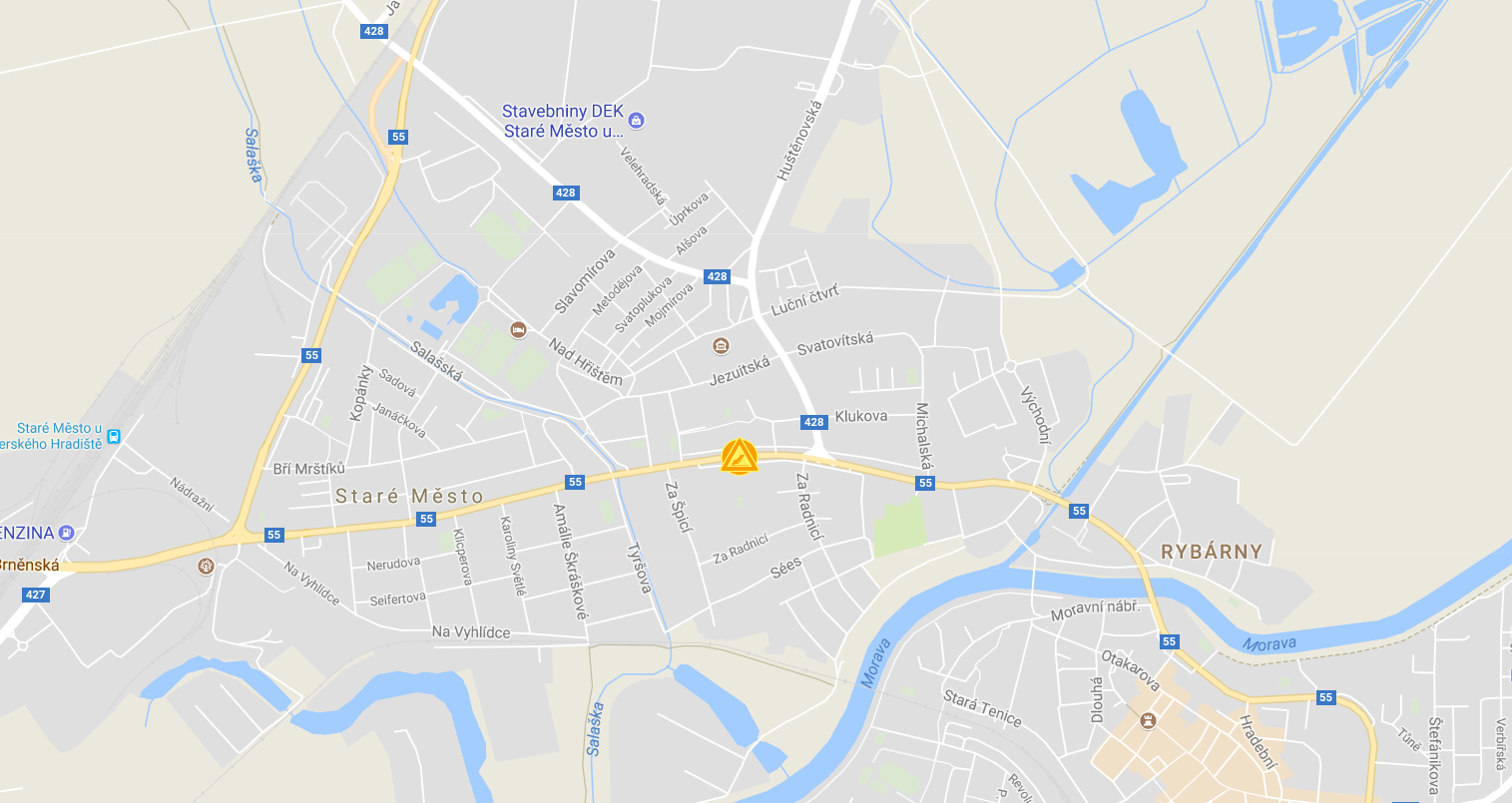 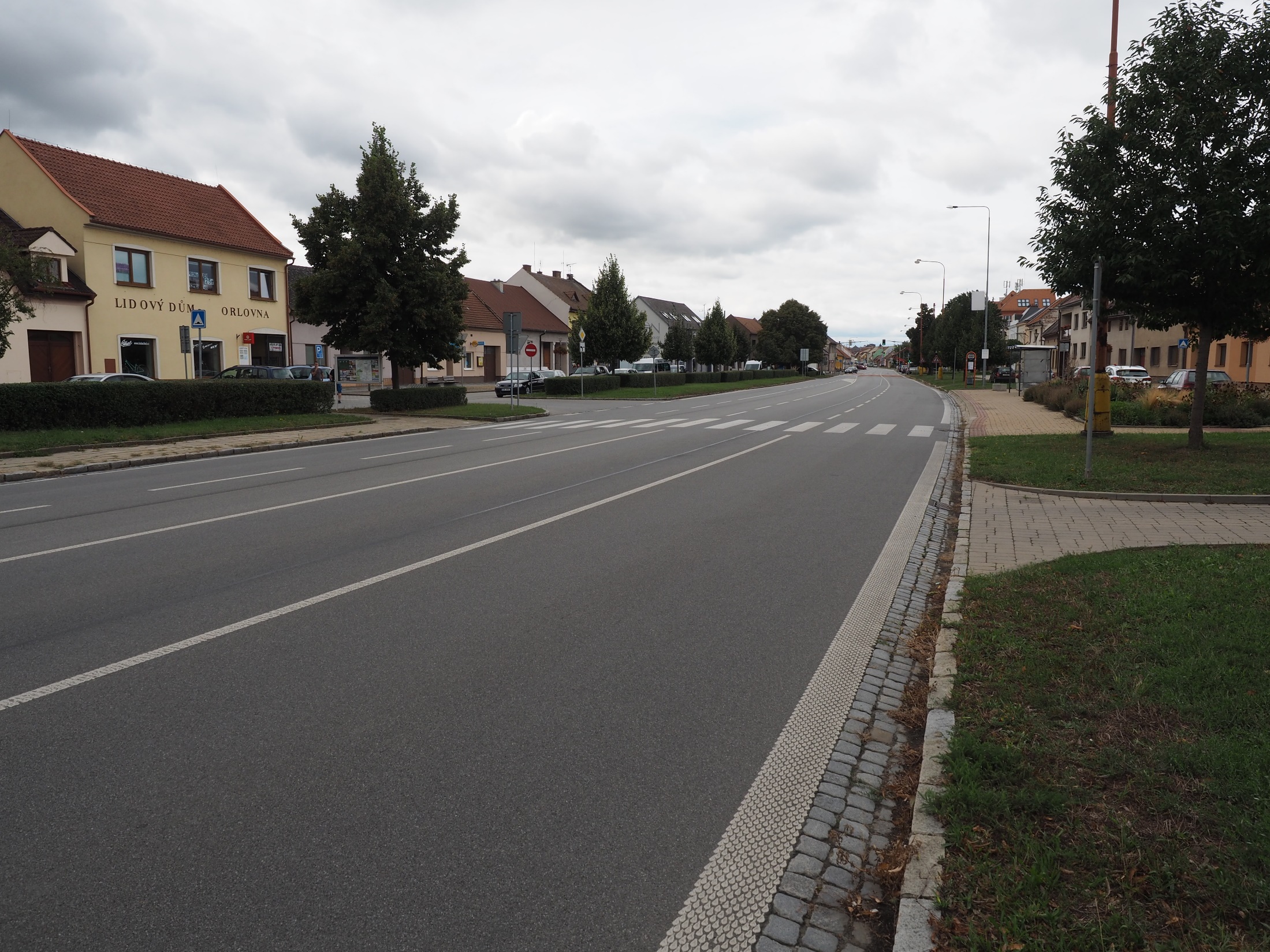 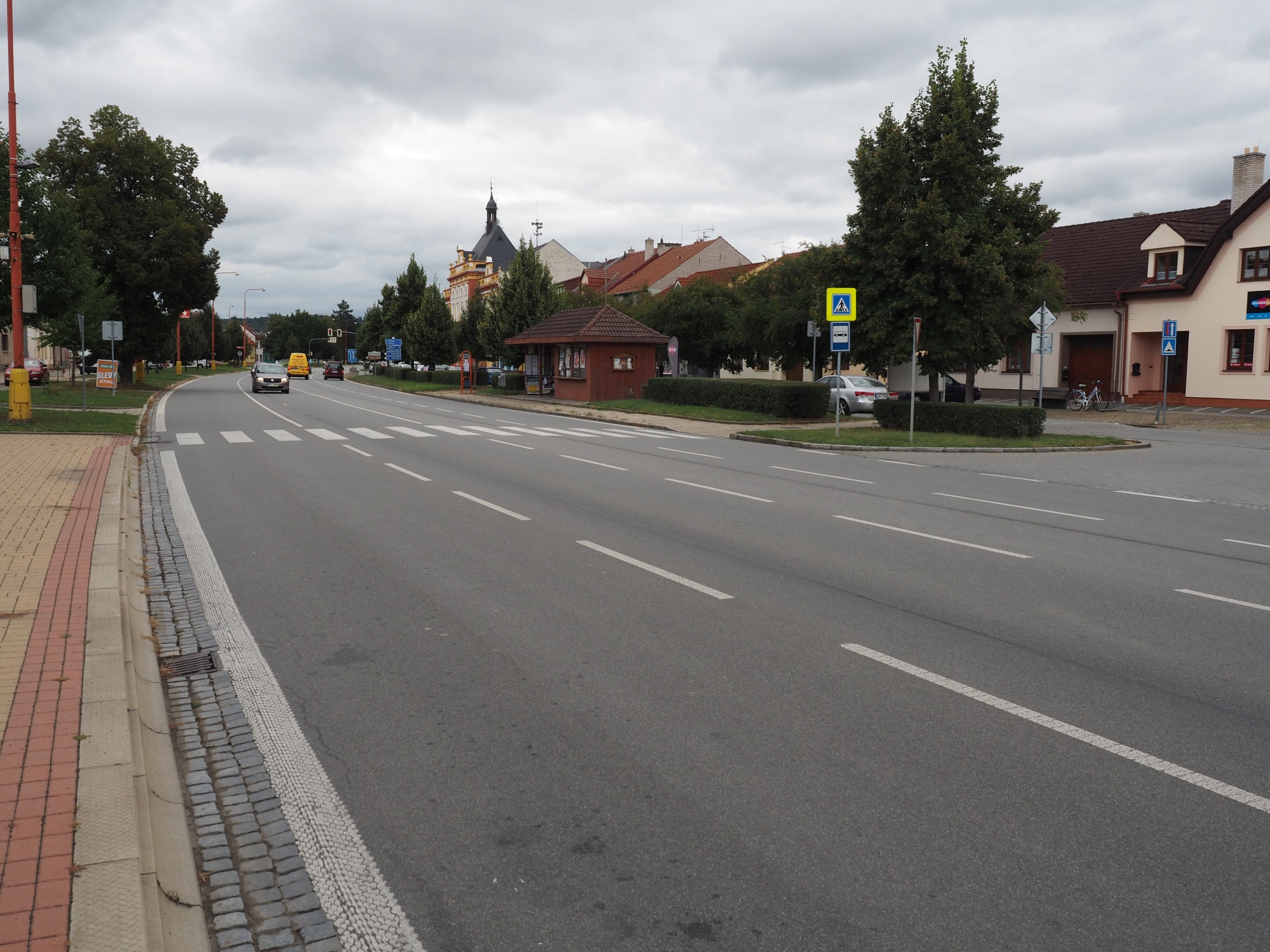 Rizikovost - dlouhý přechod pro chodce na frekventované silnici, autobusové zastávky omezující rozhled, blízkost  budov občanské vybavenosti.
2017 – zpracována studie, byla vybrána varianta světelné signalizace přechodu. V současné době se zpracovává projektová dokumentace k realizaci stavby.
2018 – Proběhne dokončení PD světelného signalizačního zařízení  přechodu, realizace v roce 2019.
2019 – Stav nezměněn.
2021 – ŘSD zadalo zpracování studie na řešení celého průtahu silnice I/55 na kterém spolupracuje s městem, studie je před dokončením.
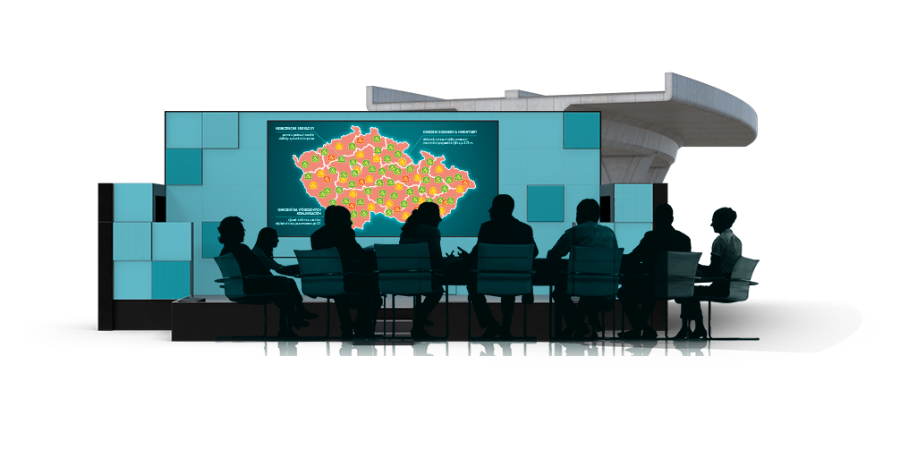 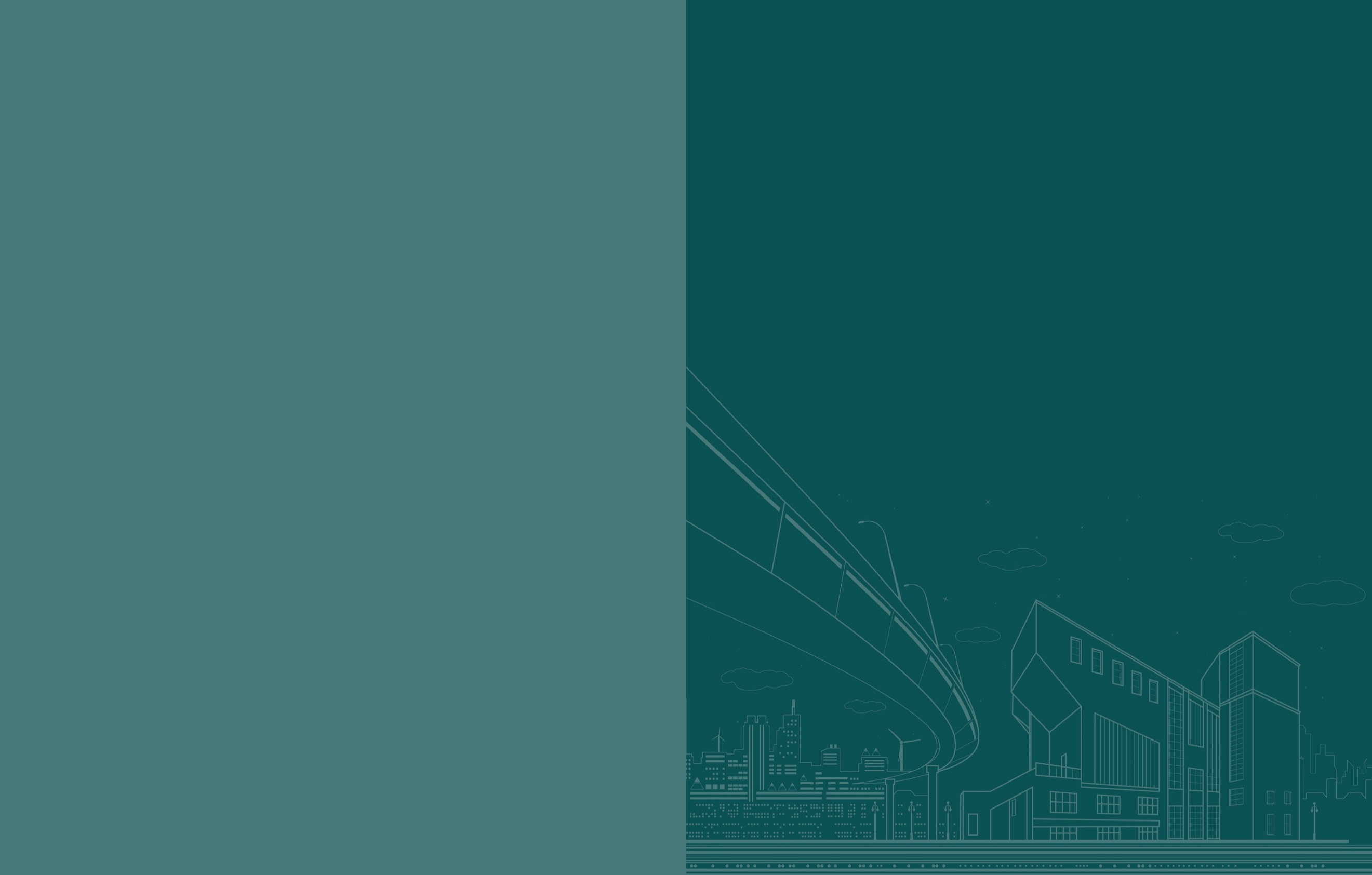 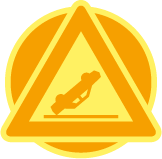 Připravovaná opatření
Zlínský kraj
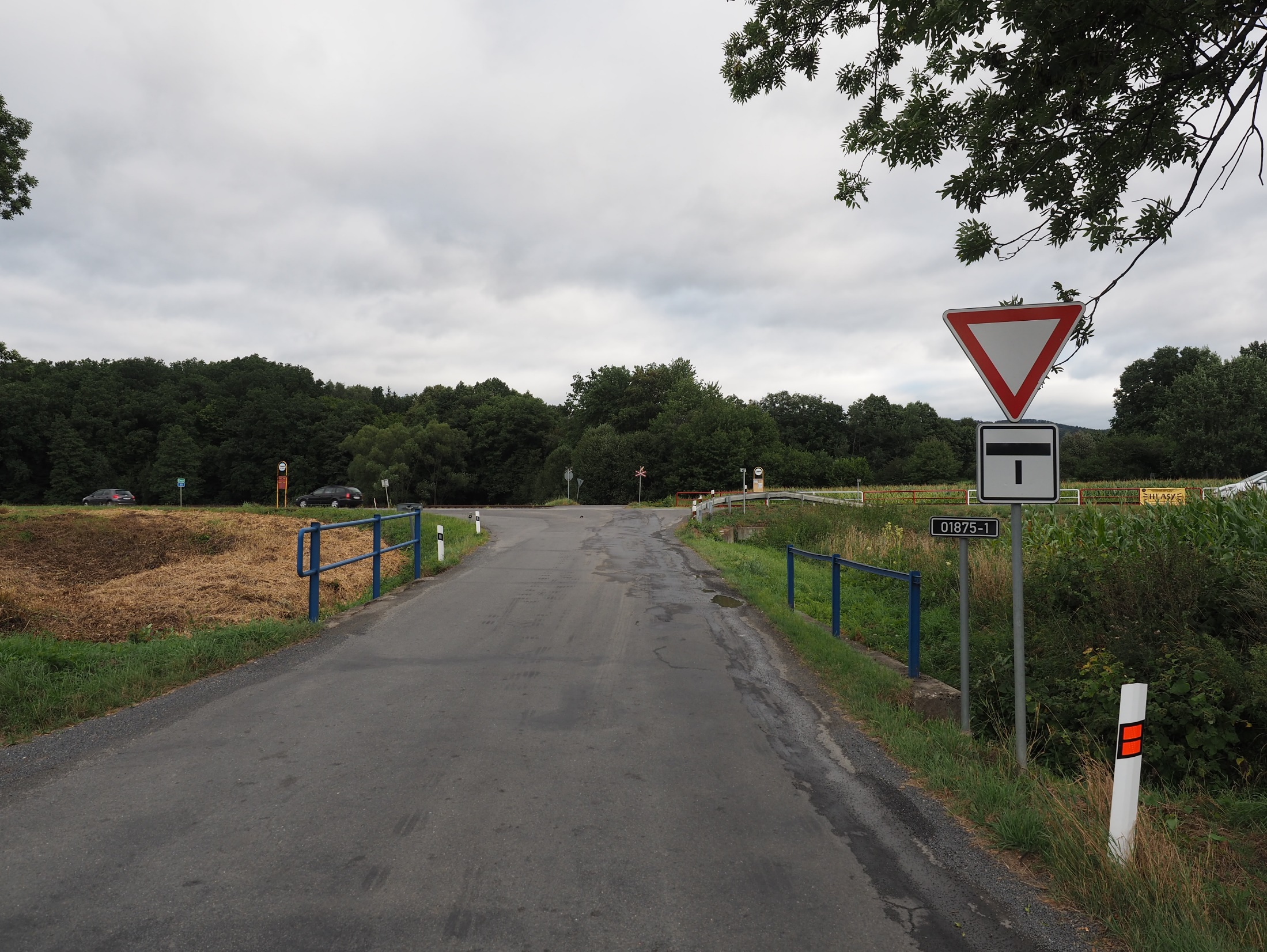 Křižovatka silnic I/35, III/01875 a místní komunikace u Zašové
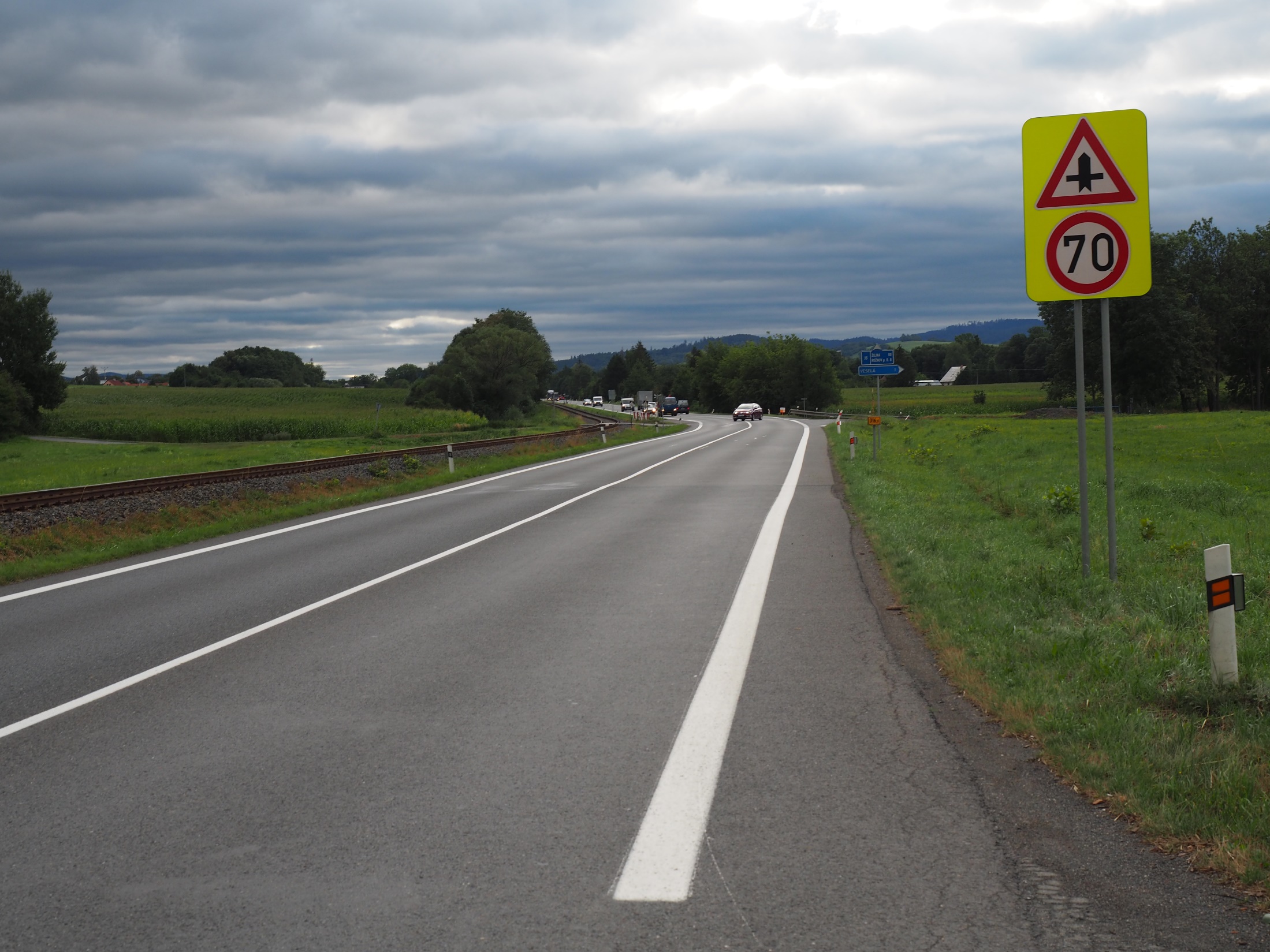 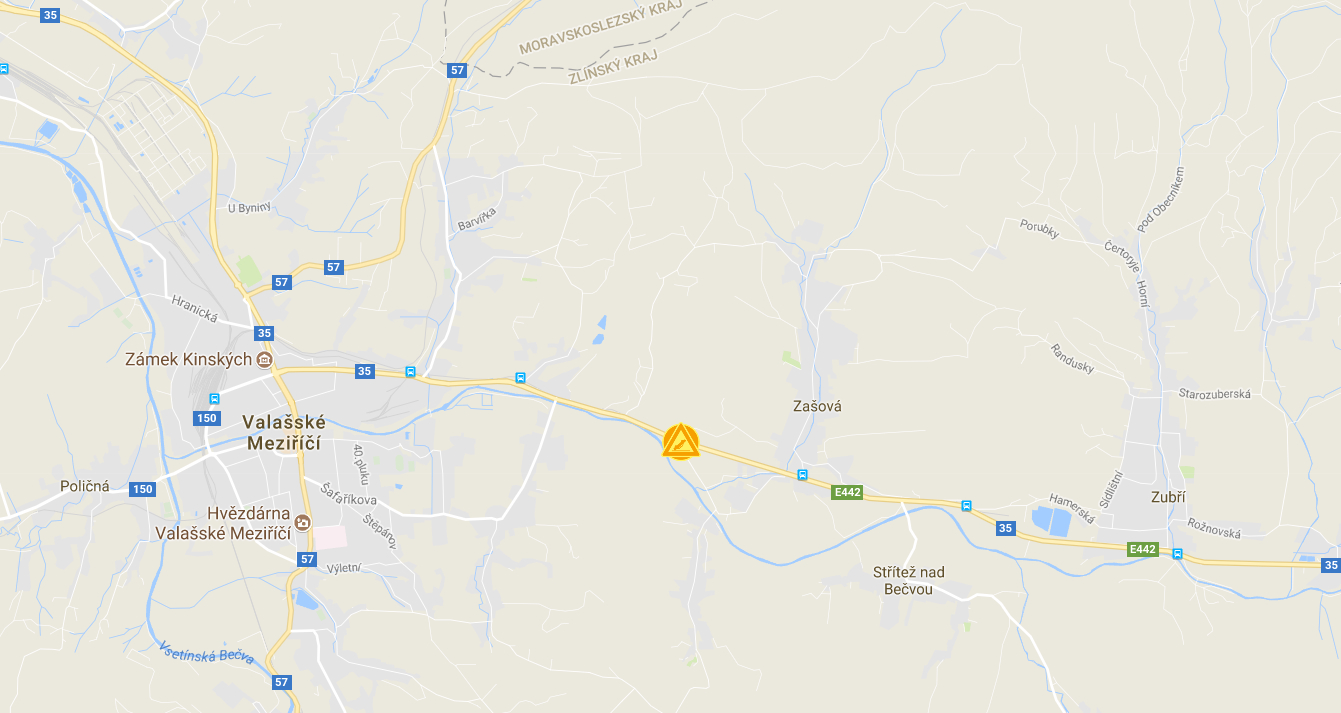 Rizikovost - překračování max. dovolené rychlosti, blízkost žel. přejezdu, parametry napojení silnice III/01875 (úhel, sklon), autobusové zálivy v rozhledech.
Proběhla instalace DZ – zákaz předjíždění, max. dovolená rychlost 70km/hod.
2016, 2017 – zpracovává se PD DUR křižovatky v Zašové (SŽDC, územní rozhodnutí do konce r. 2017) →  po stavbě se uvažuje o zrušení této křižovatky (PD DSP bude řešit ŘSD, realizace stavby asi 2020). 
2017 – zpracovává se BI → rizika plynoucí z BI se budou řešit v r. 2018.
2018 – BI již zpracována → navrženo snížení rychlosti na 70 km/h , úprava VDZ , realizace 2018 až 2019.
2019 – Bylo provedeno snížení rychlosti, úprava VDZ s možností levého odbočení nebyla realizována z důvodu šířkového uspořádání.
2020 – V rámci generelu dopravy bylo provedeno jednání a tato křižovatka byla navržena k rekonstrukci.
2021 – Zatím není žádná změna.
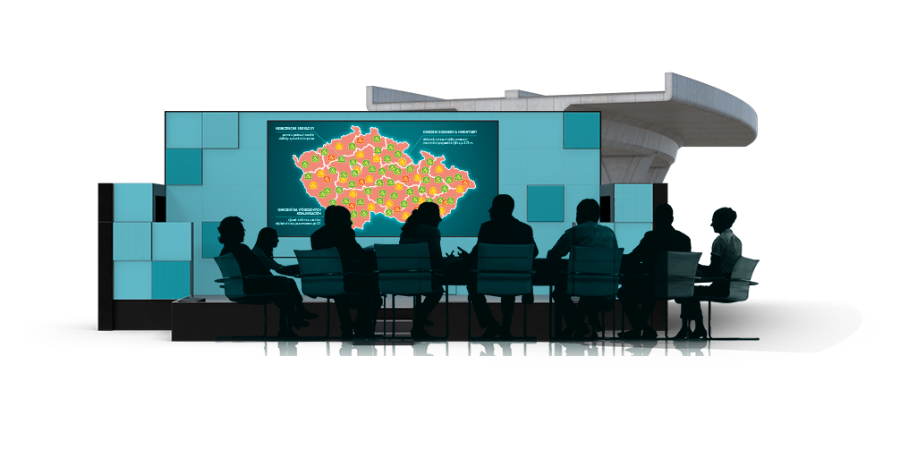 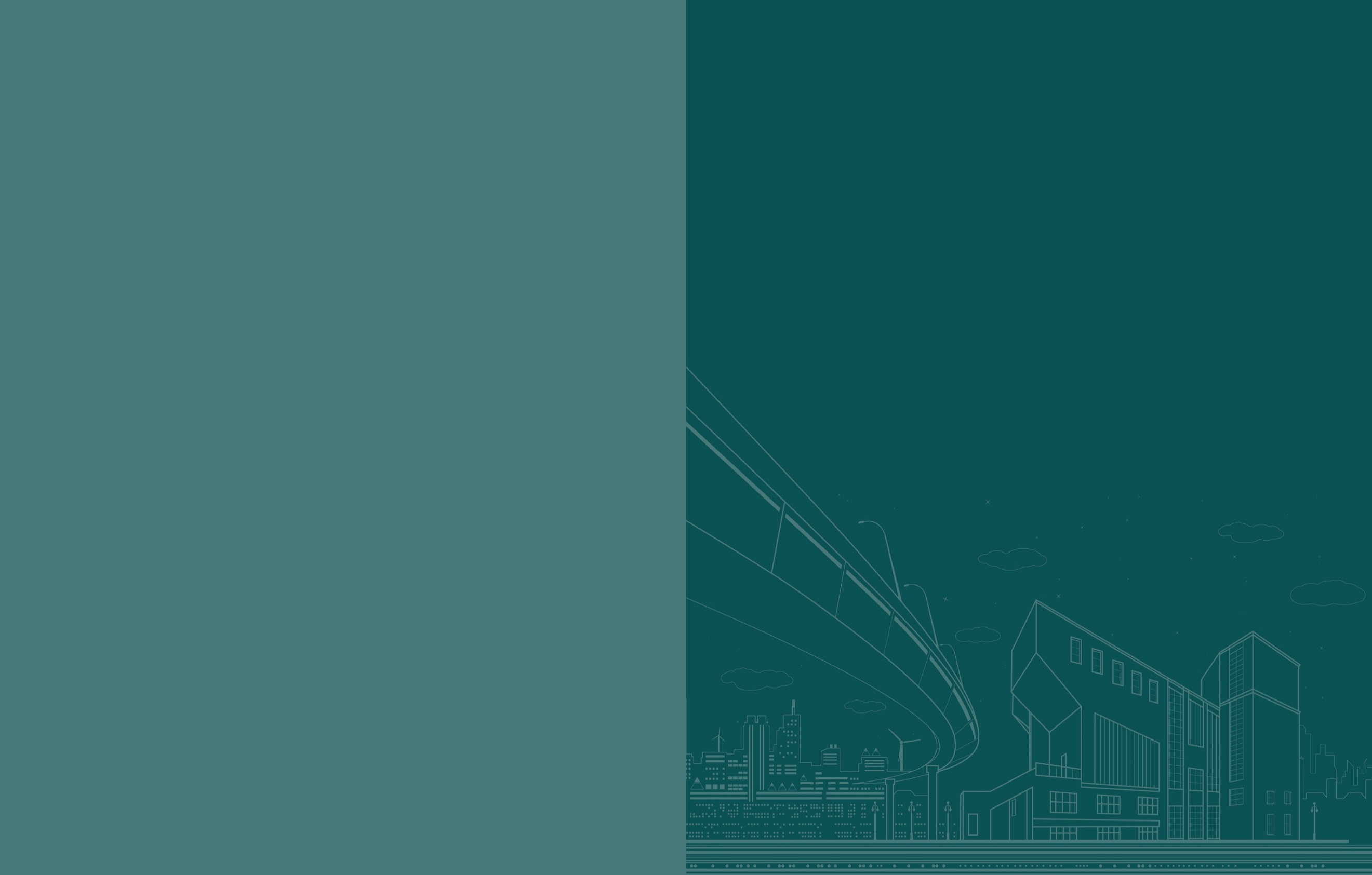 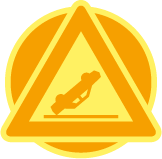 Připravovaná opatření
Zlínský kraj
Přechod pro chodce na silnici I/55 v Uherském Hradišti
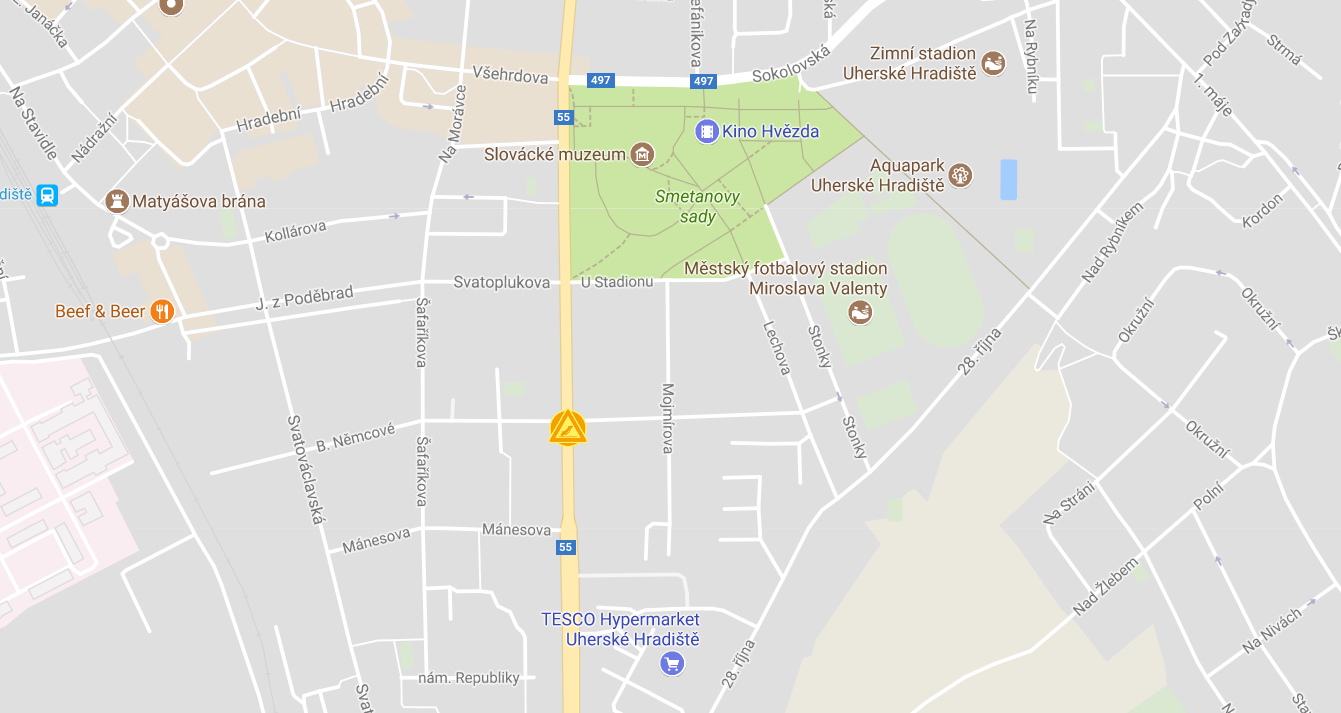 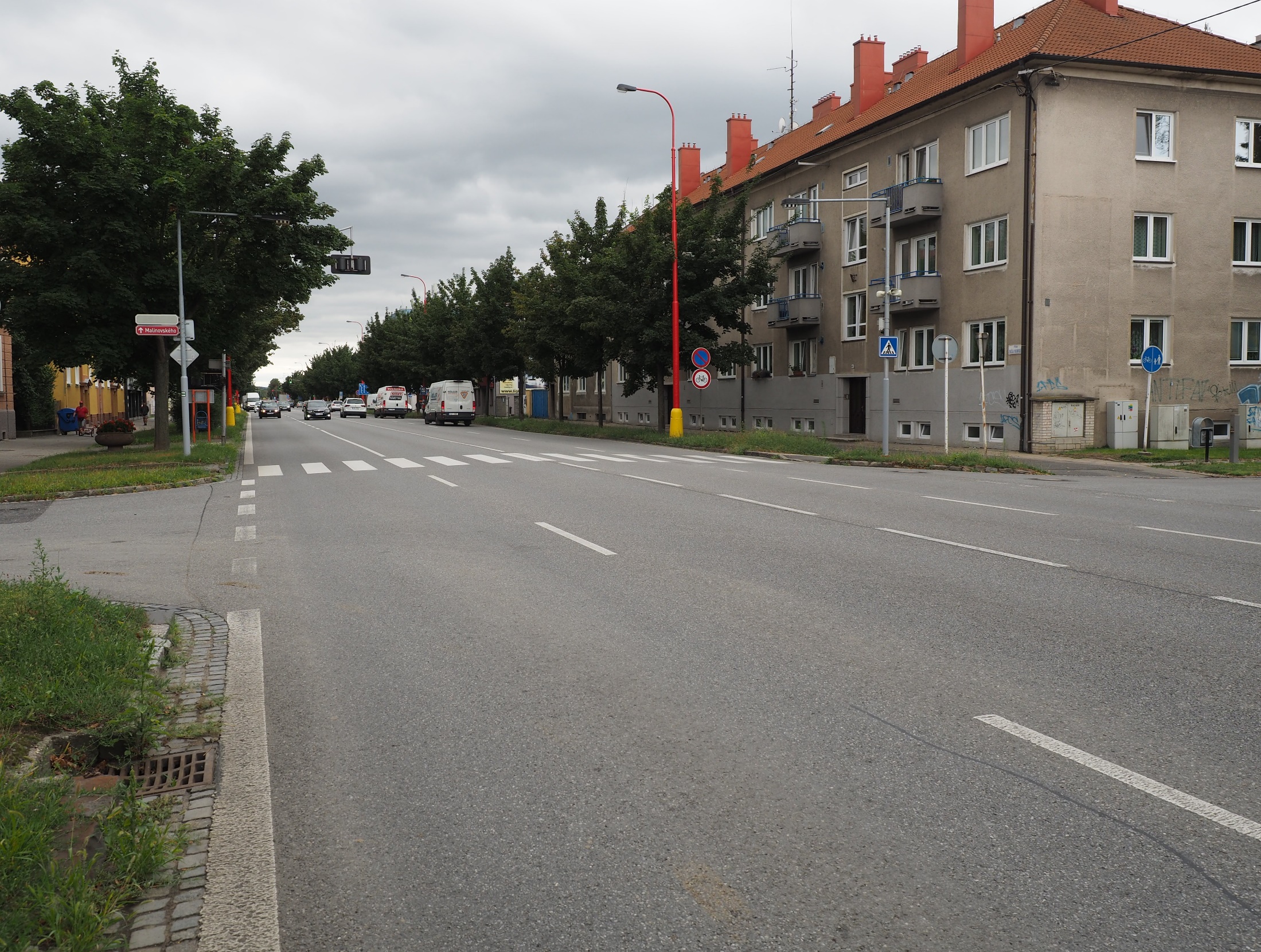 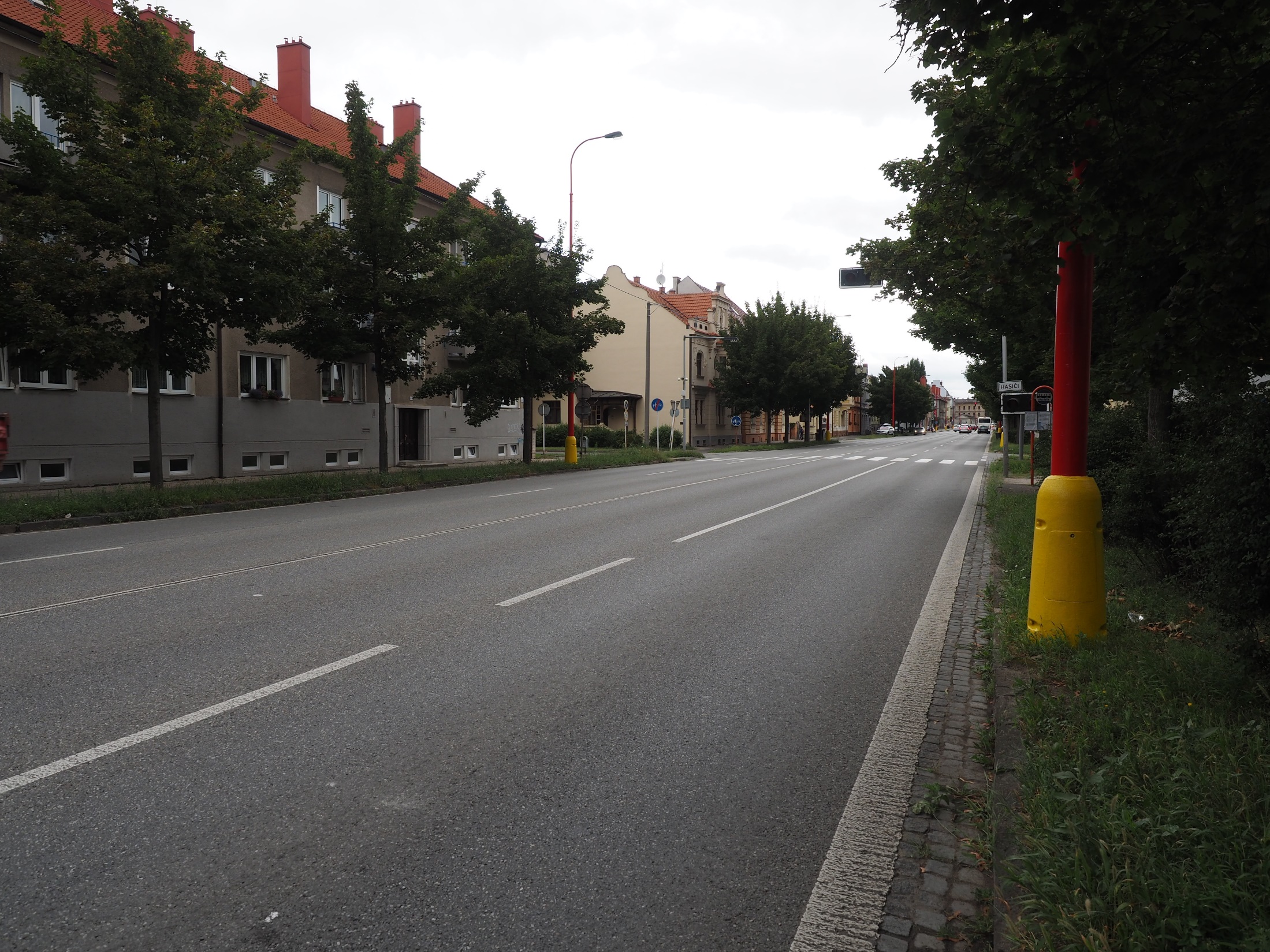 Rizikovost –  dlouhý přechod pro chodce neodpovídající normám, silnice I/55 s vysokou intenzitou dopravy.
2016 – zpracována studie → preferovaná varianta – rozšíření komunikace v místě přechodu, zachování 4 jízdních pruhů, vložení středového ostrůvku, ve směru Uh. Hradiště – Kunovice by byl přidán pátý jízdní pruh pro levé odbočení do ul. Rostislavova, posunutí zastávky MHD blíže do centra (na úroveň parku Smetanovy sady).
2017 – ŘSD ke studii dalo kladné vyjádření, příprava PD DUR + DSP v roce 2018 (řeší město UH).
2018 – Probíhá zpracování PD DUR a DSP termín dokončení ???
2019 – Probíhá zpracování DSP. Podána žádost o povolení stavby.
2020 – V letošním roce začne probíhat rekonstrukce BUS zastávek včetně výměny povrchu.
2021 - ???
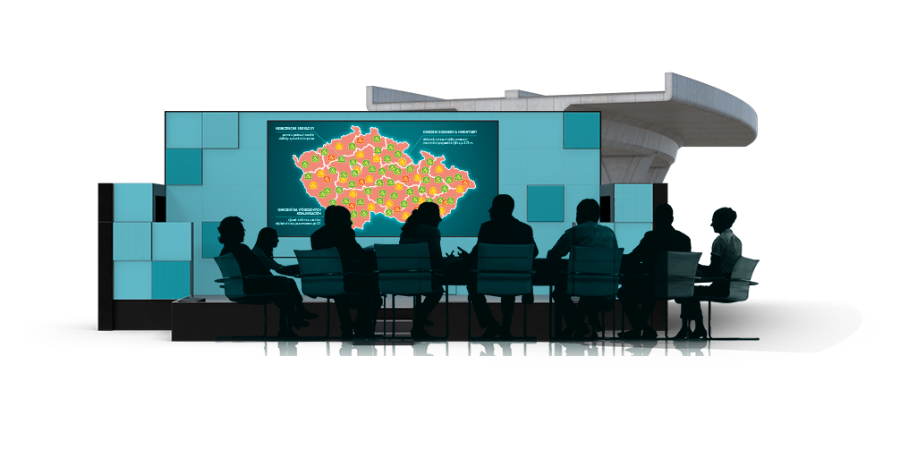 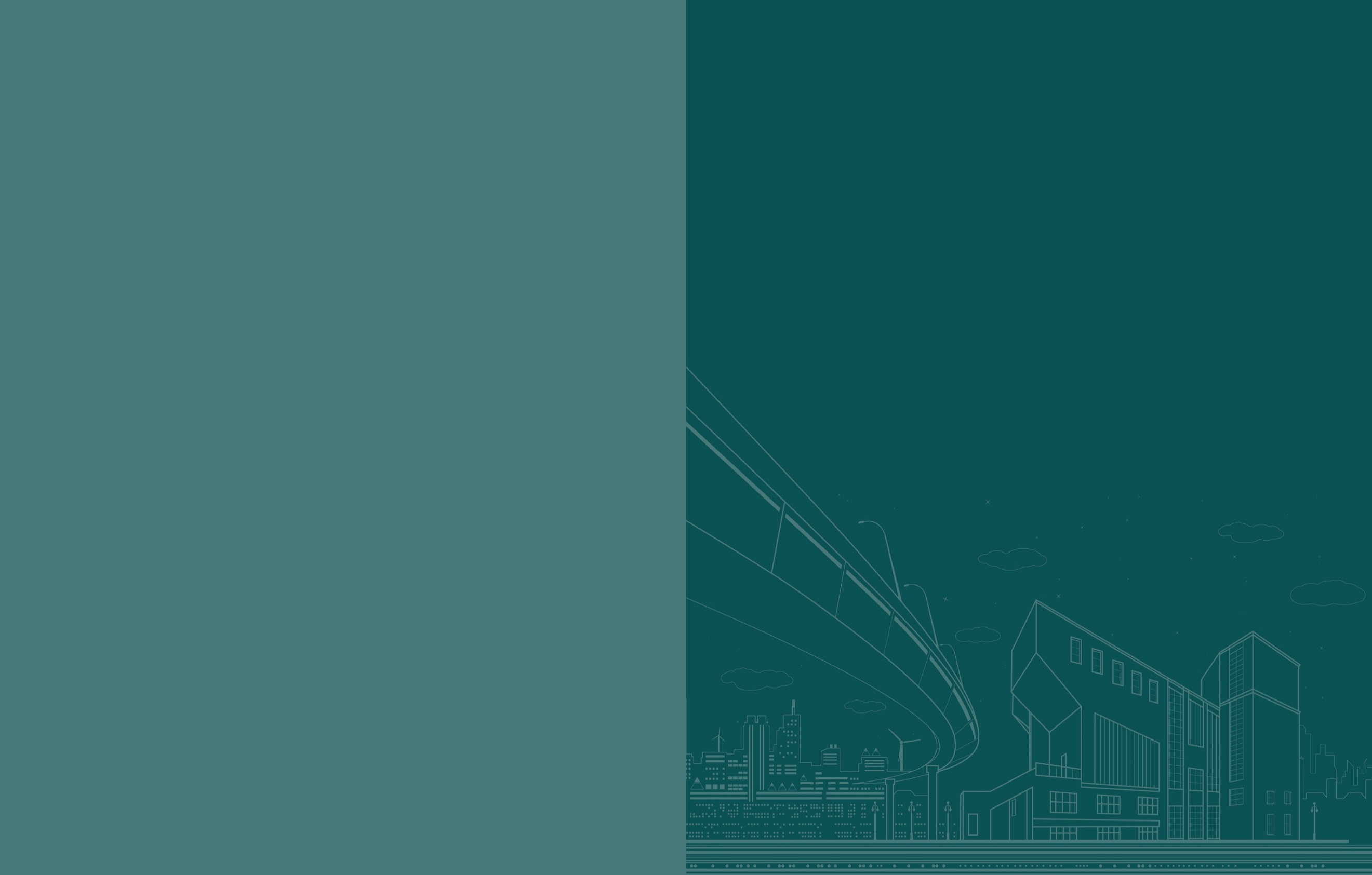 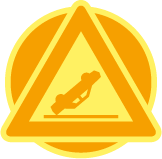 Připravovaná opatření
Zlínský kraj
Křižovatka silnic I/49 a II/491 u Lípy
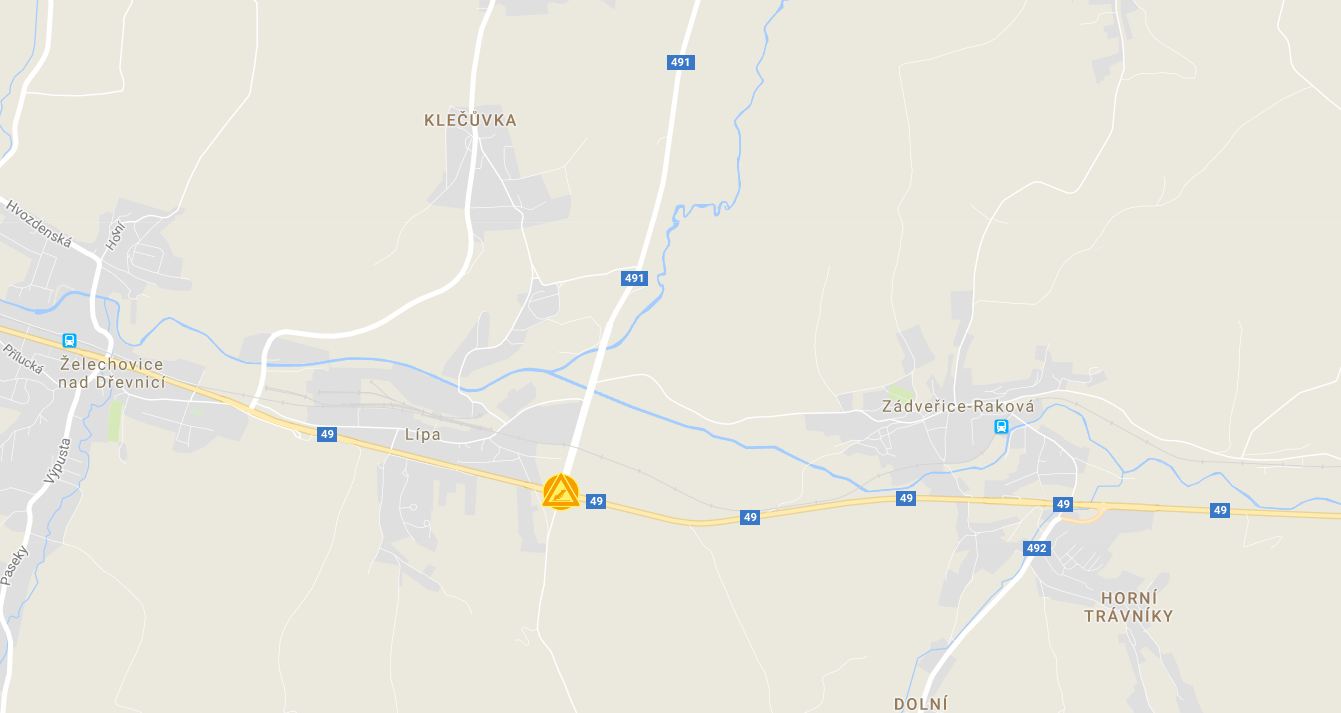 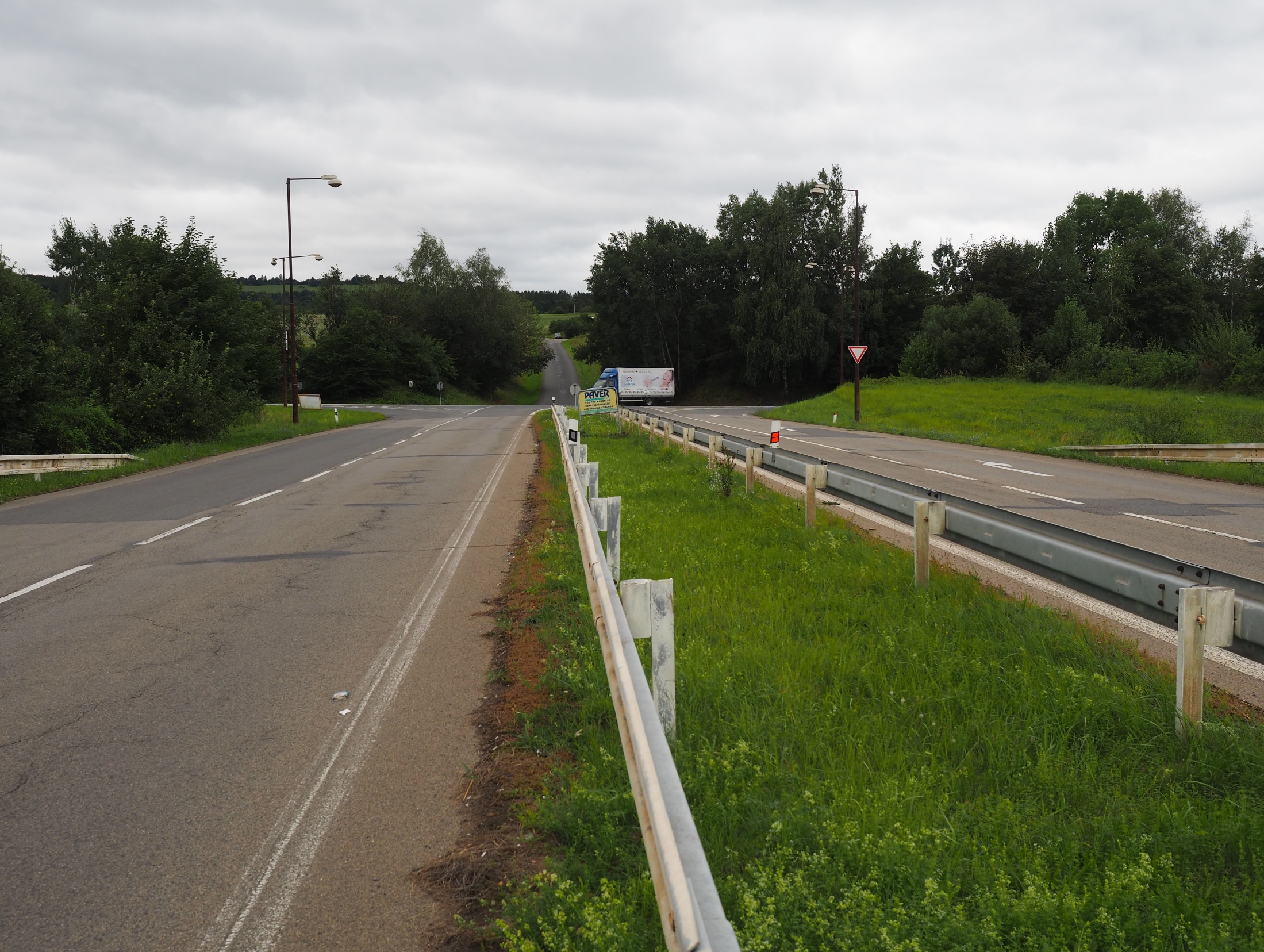 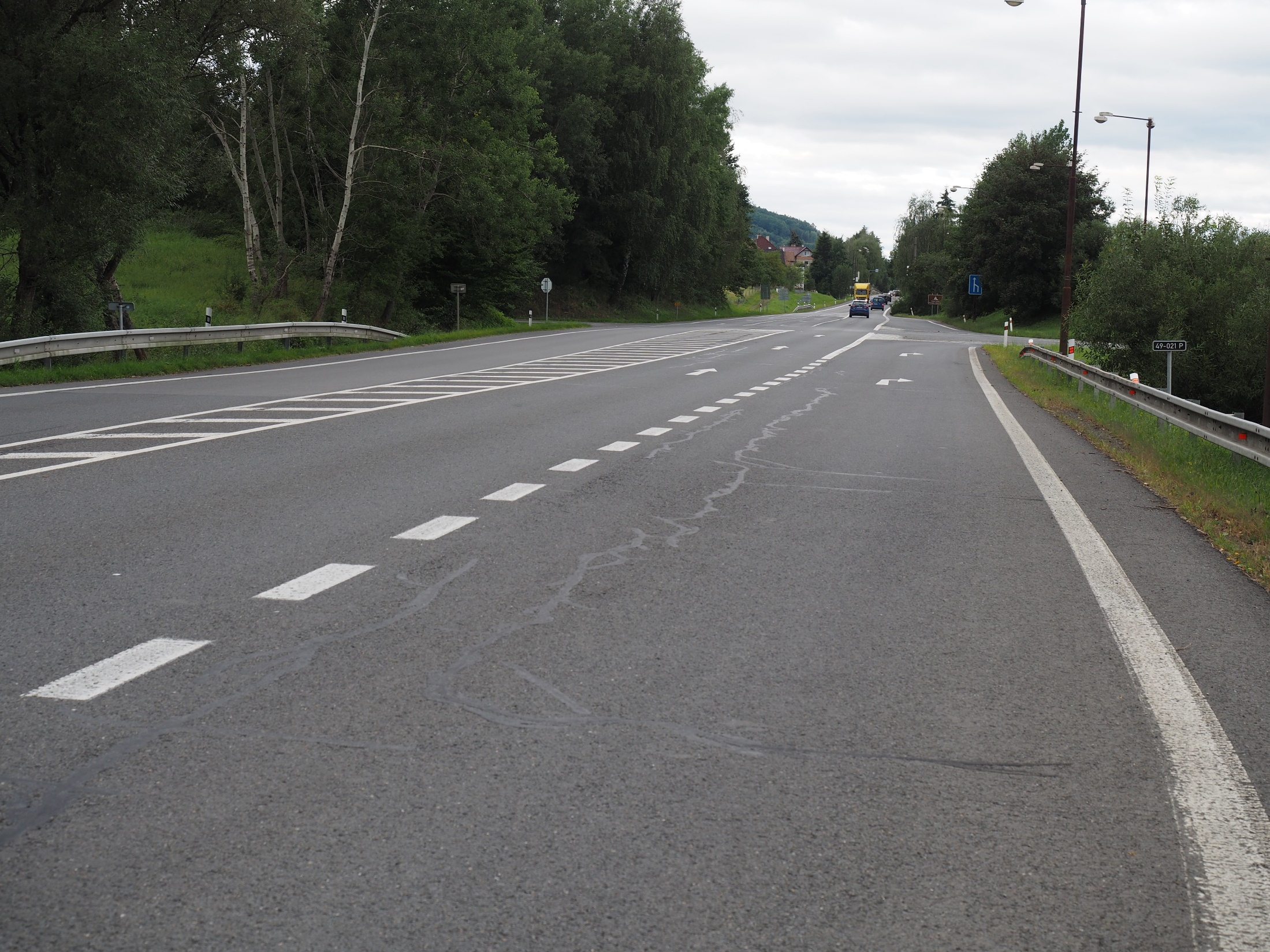 Rizikovost - max. dovolená rychlost na hl. kom., nepřizpůsobené odbočení na účelovou komunikaci.
2017 - ŘSD zpracovává PD DUR na okružní křižovatku (v předstihu před stavbou dálnice D49), varianta SSZ byla zamítnuta, možná realizace druhá polovina 2019.
2018 – Příprava PD DUR na okružní křižovatku, realizace v roce 2020. 
2019 – Probíhá schvalování PD DUR. 
2020 – Dokončuje se chválení PD DUR v příštím roce příprava PD DSP. Realizace možná 2022.
2021 - Dne 26.11.2020 nabylo právní moci Územní rozhodnutí pro přestavbu stávající křižovatky na turbo okružní křižovatku o průměru 62 m. V současné době je zpracován koncept DSP a probíhá jeho projednávání. Předpokládaná realizace v letech 2022 – 2023, dle průběhu soutěže na zhotovitele.
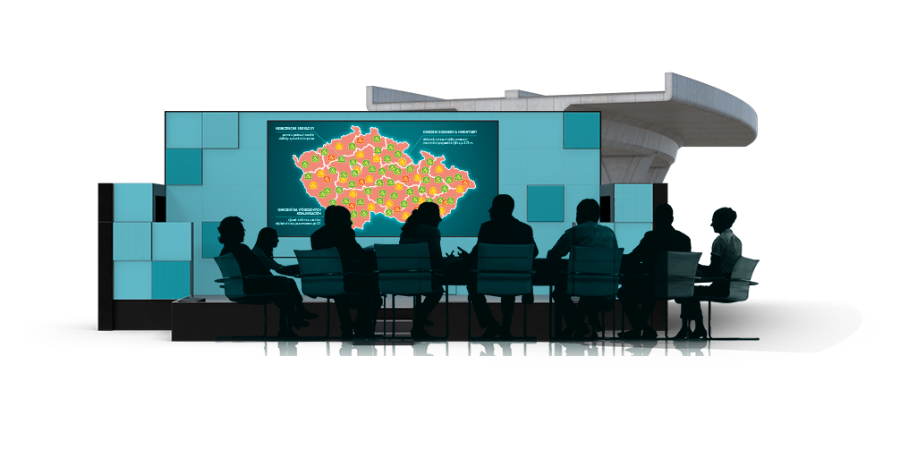 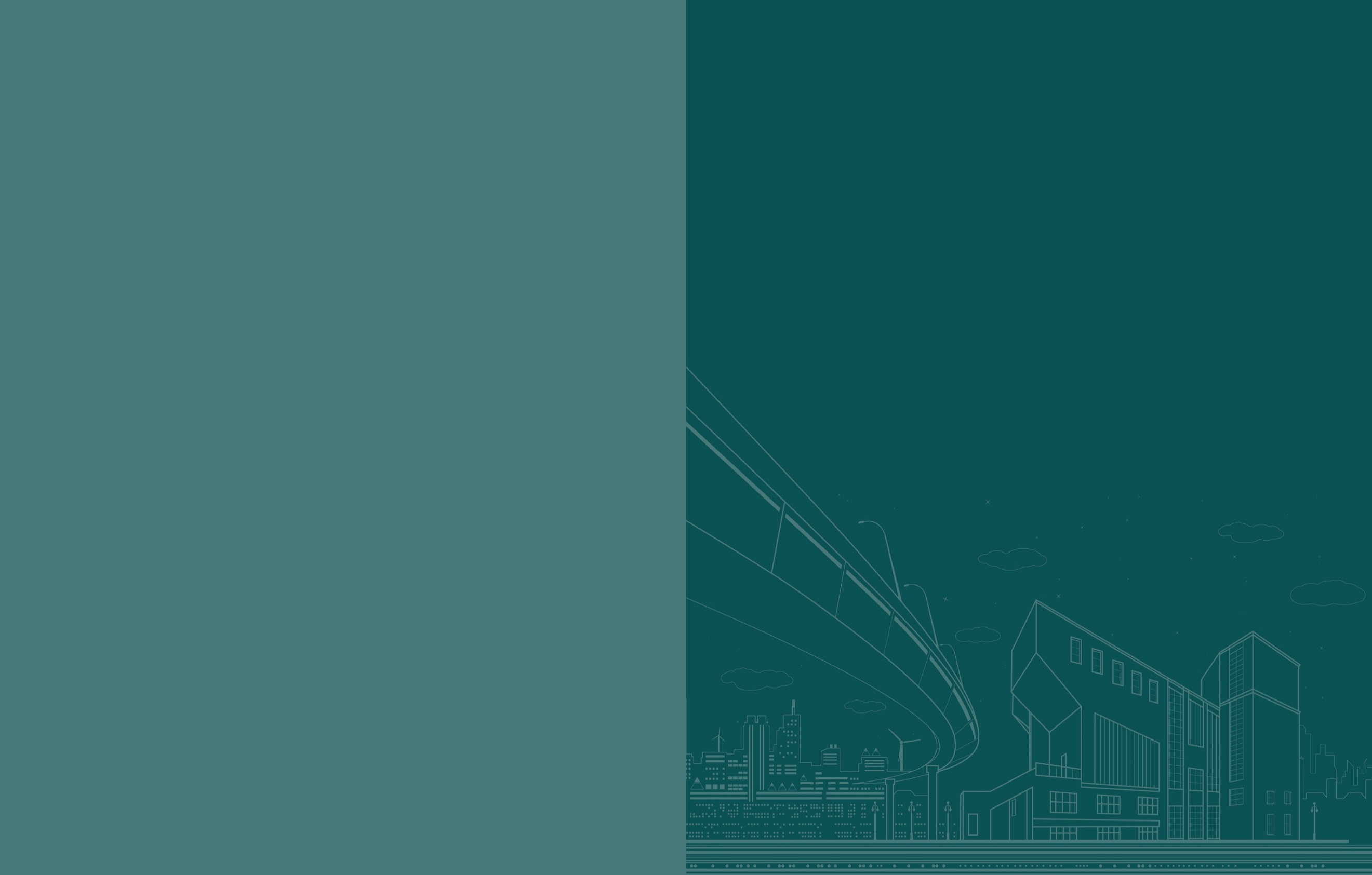 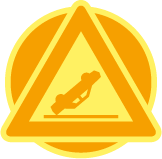 Připravovaná opatření
Zlínský kraj
Železniční přejezd P7207 na silnici III/4349 v Chropyni
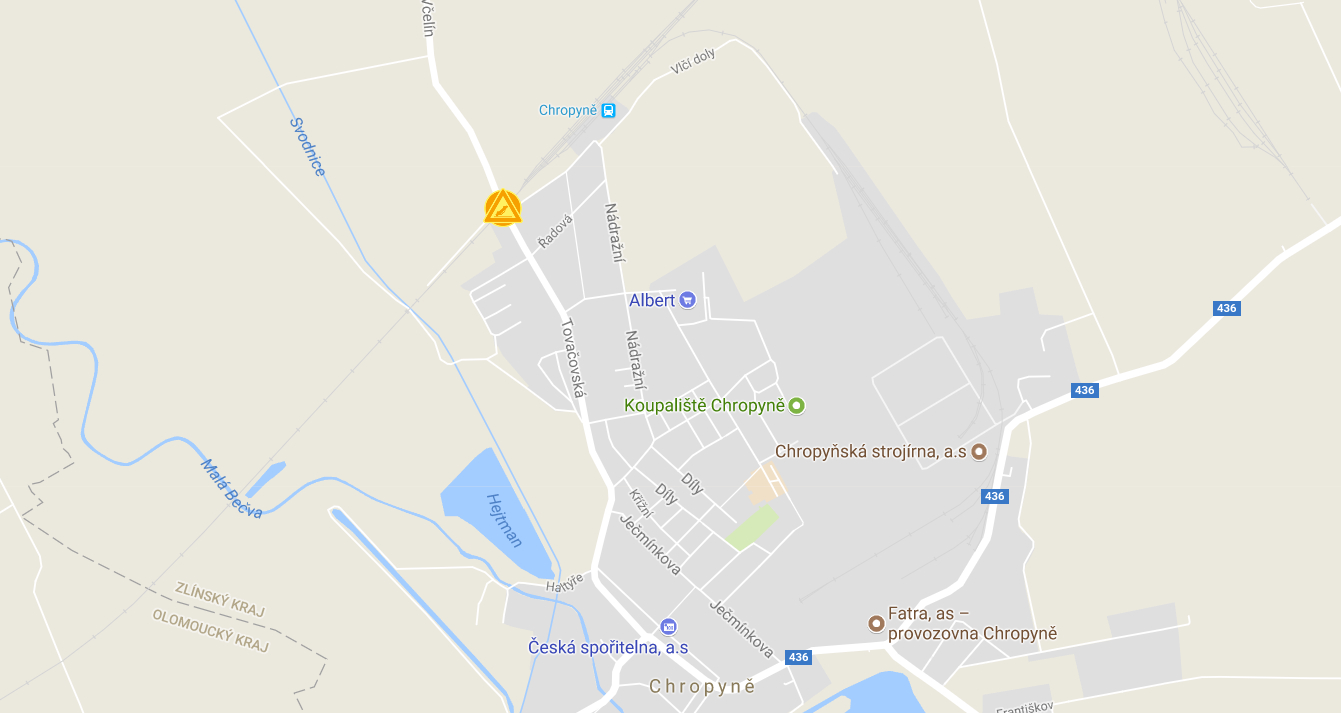 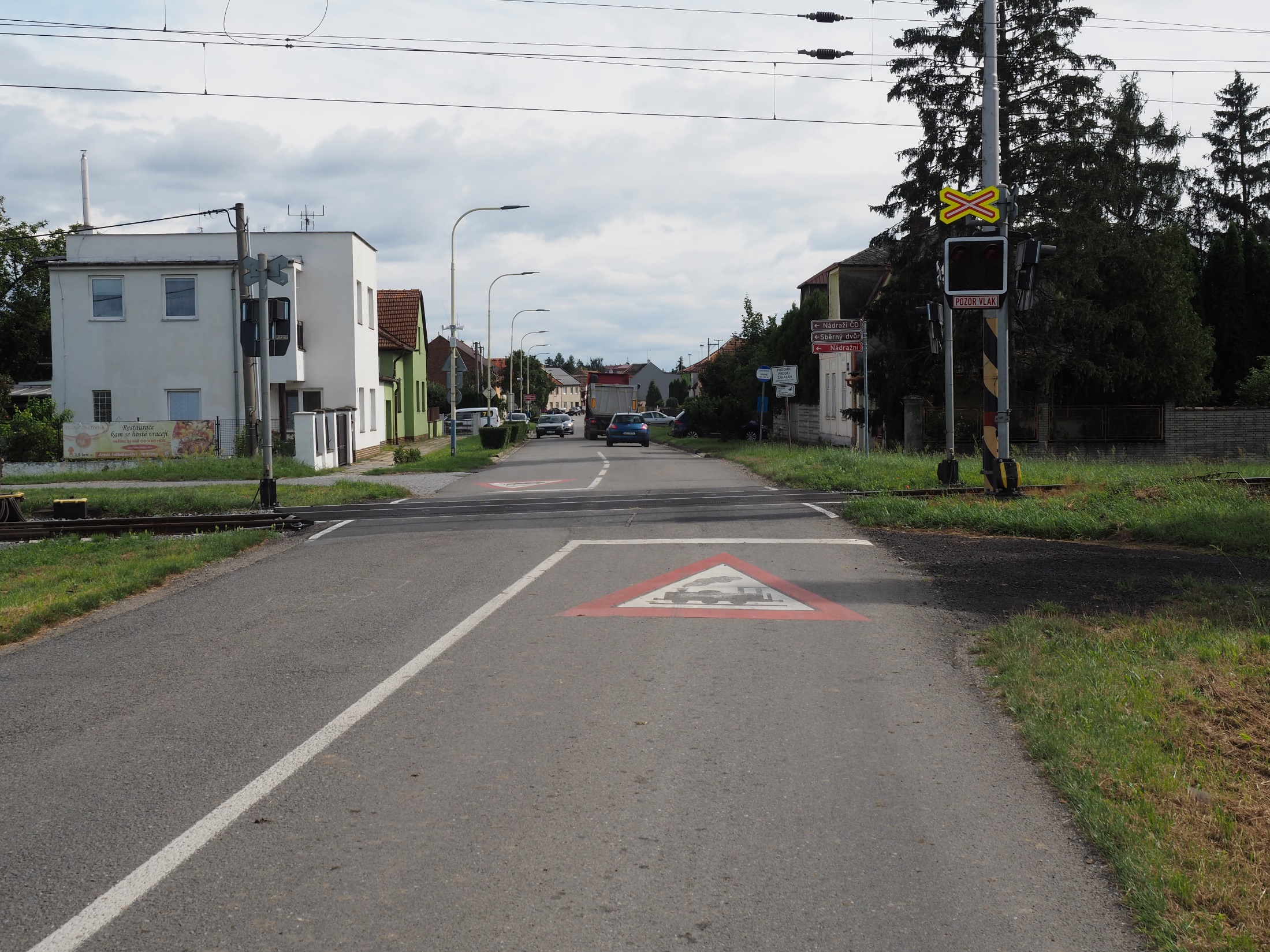 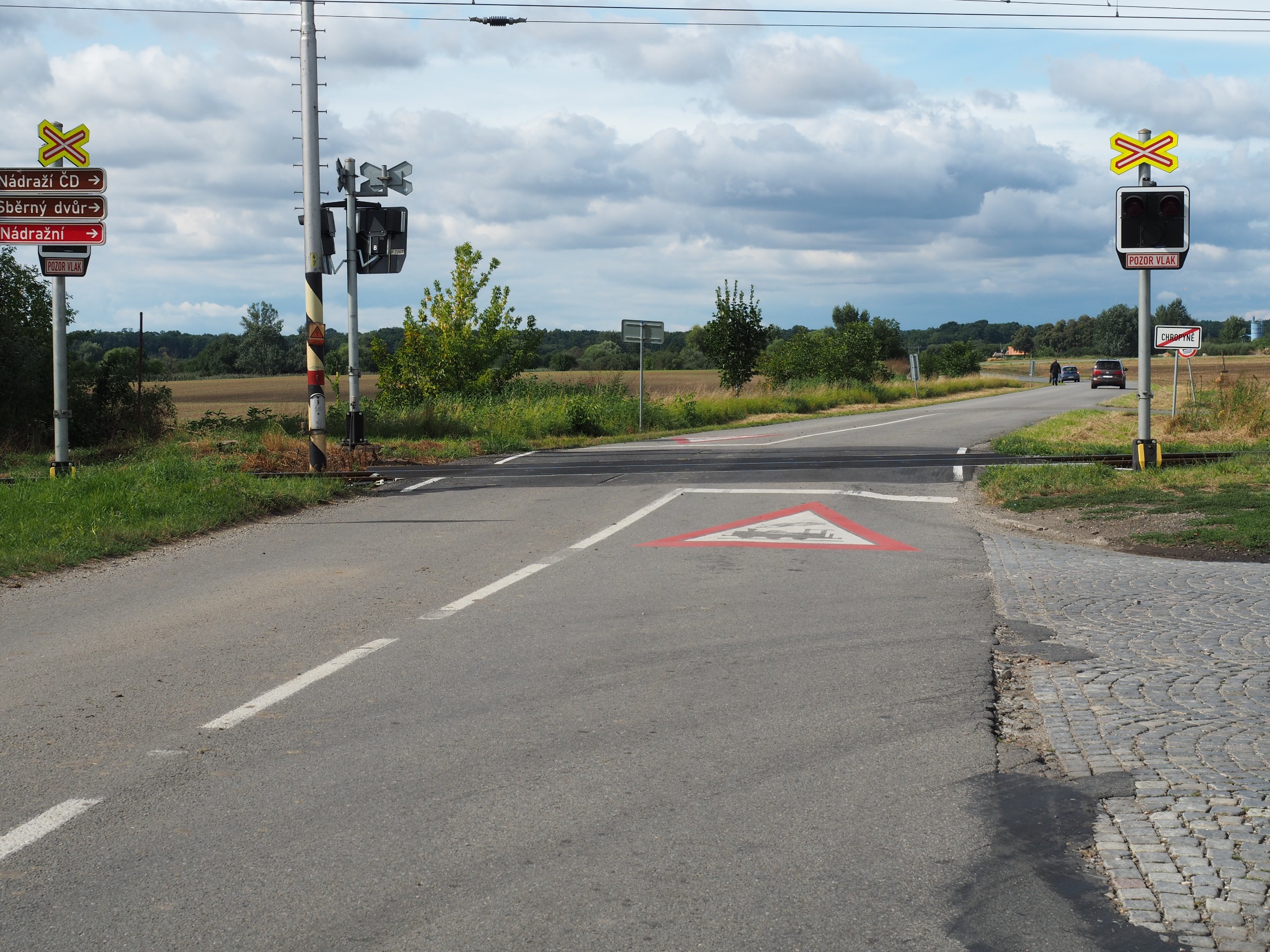 Rizikovost - zabezpečení přejezdu vzhledem k významu tratě. Je zde omezený rozhled na trať vpravo ve směru od Chropyně – je zde drážní domek, vlevo v témže směru je vzrostlý porost.
2016 - železniční trať je zařazena do modernizace až na rychlost 200 km/hod (SŽDC), zpracována studie proveditelnosti → výstavba se předpokládá po roce 2020 (předpoklad plného zabezp. přej. závorami).
10/2016 - správce kom. zvažoval, že VDZ a SDZ na komunikaci bude řešit (opt. psych. brzda, SDZ vlevo). 
2017 - správce kom. VDZ a SDZ z důvodu finančních prostř.  zatím neřeší.
2018 – KÚ ZLK navrhne možné řešení umístění VDZ a SDZ . Realizace v roce 2019.
2019 – Proběhlo jednání o možném řešení MÚK a tímto zrušení žel. přejezdu.
2020 – Připravuje se obchvat Chropyně a součástí bude i vybudování železničního podjezdu. 
2021 -
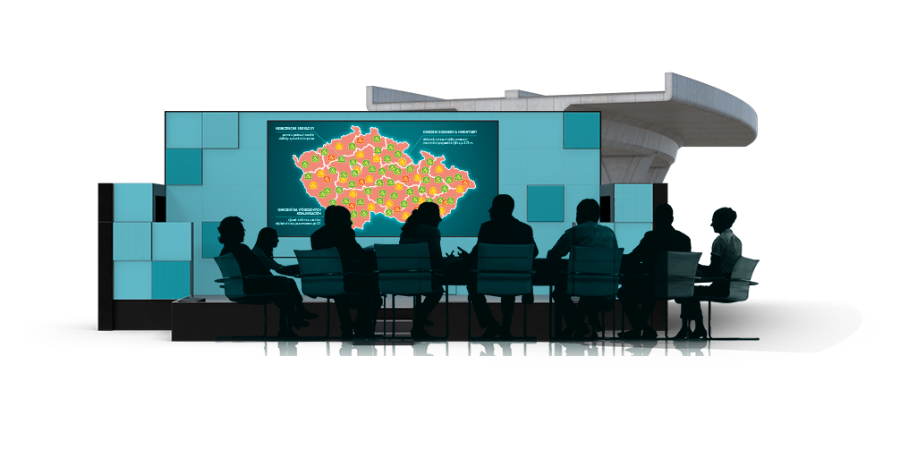 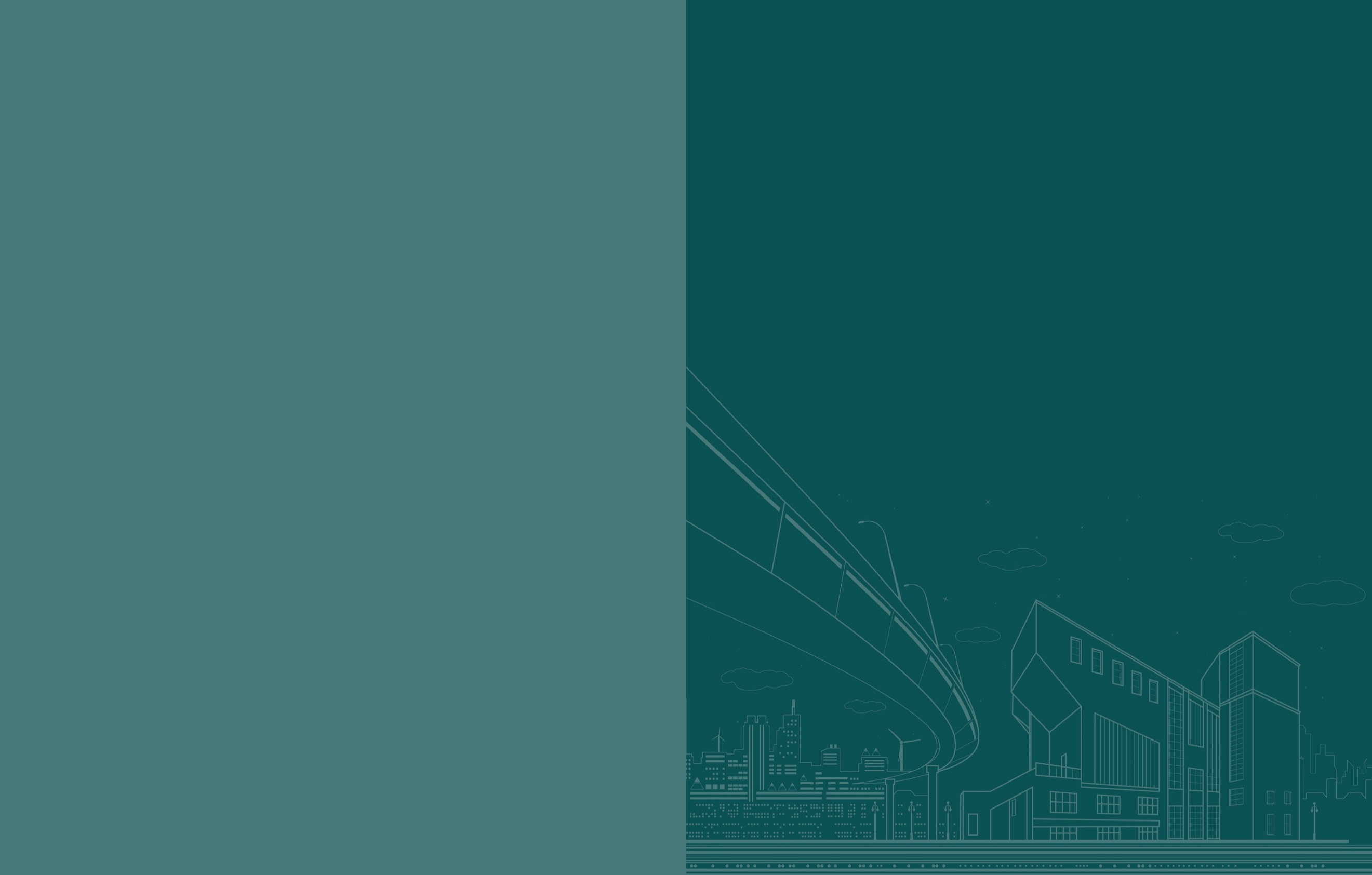 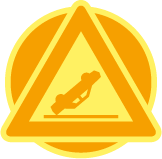 Připravovaná opatření
Zlínský kraj
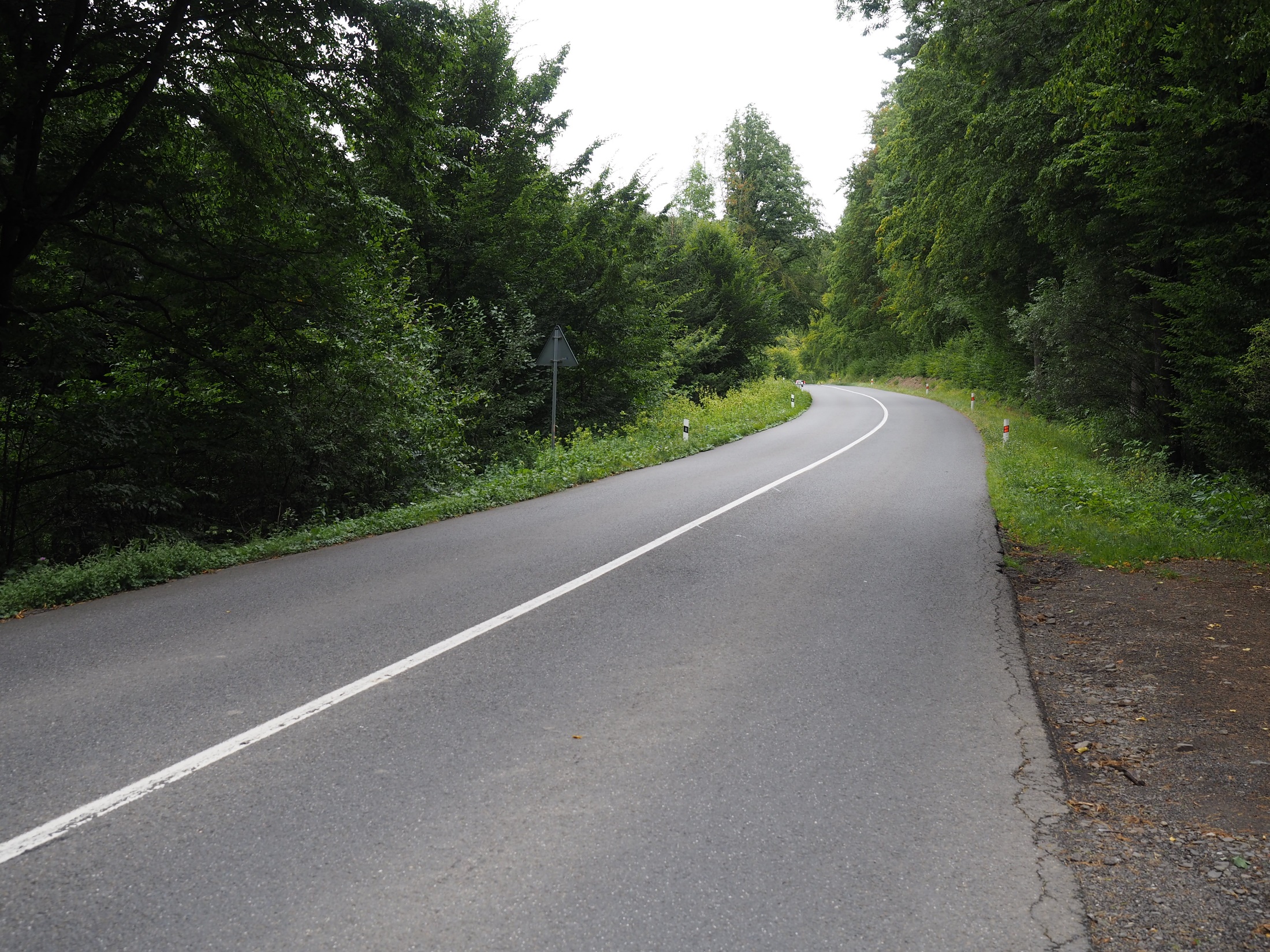 Úsek silnice III/49026 mezi Ludkovicemi a Březůvkami
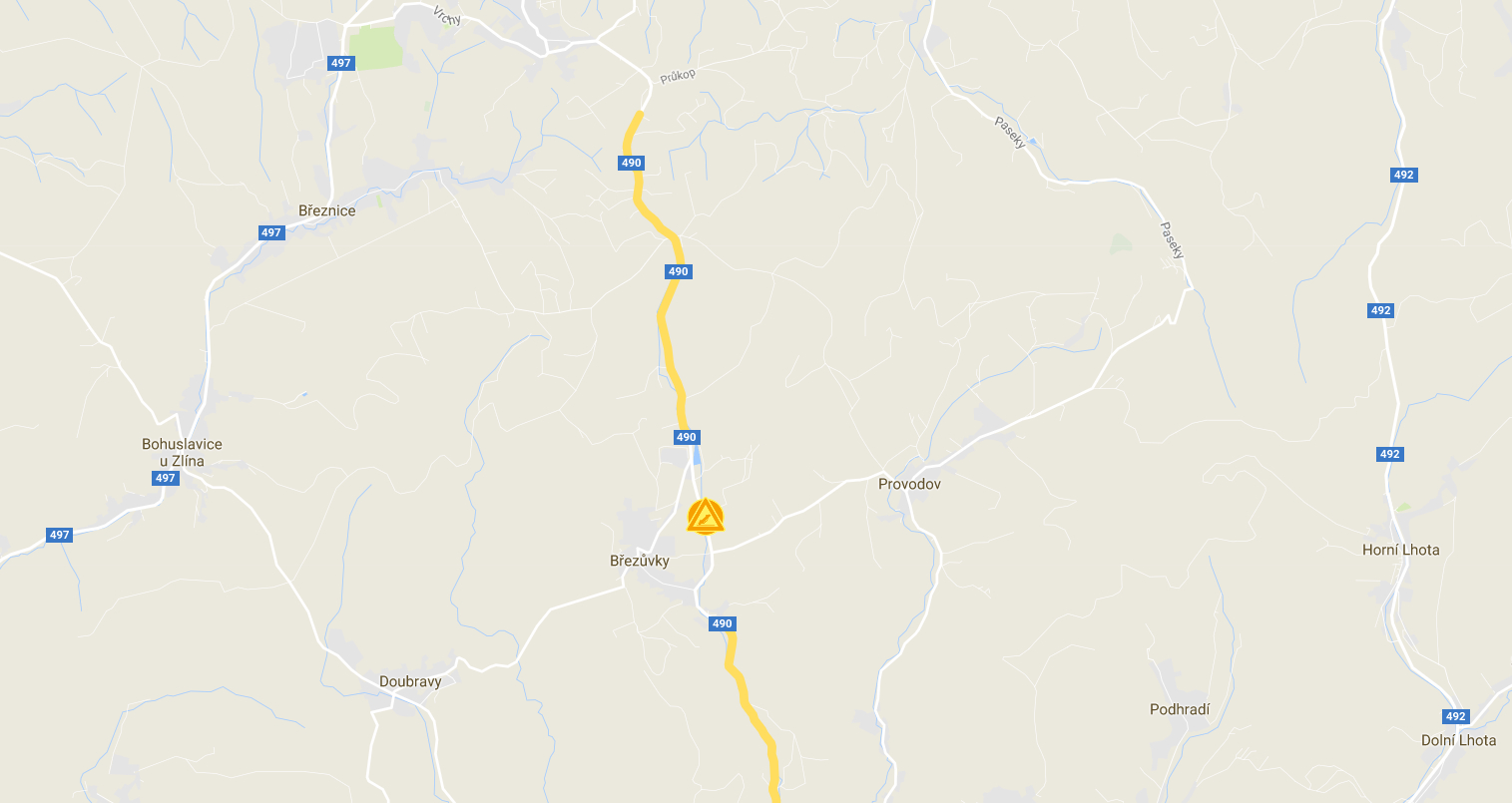 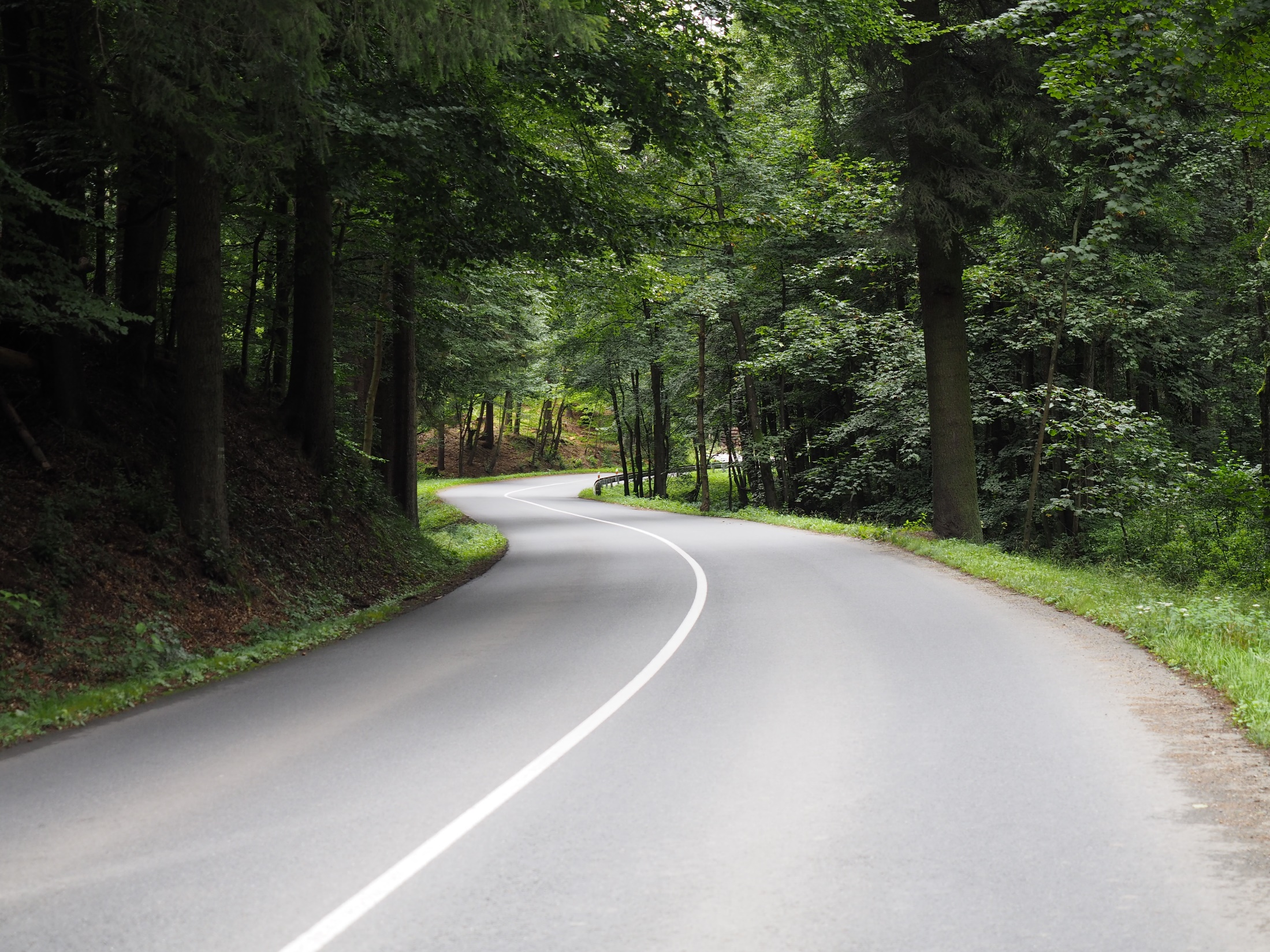 Rizikovost - kombinace směrových a výškových oblouků, blízkost stromů u komunikace a souběh vodního toku v údolí.
2016, 2017 - správce komunikace nechal zpracovat BI, ze které vyplynuly rizika k řešení.
2017 – zpracovává se studie → řeší rizika plynoucí z BI (mj. řešení 3 křižovatek v úseku) bude se řešit zpracování PD (řešení šířk. usp. kom, posun středové čáry, snížení     rychlosti, úprava DZ, instalace svodidel, řešení pev. přek. atd.)
2018 – Správce komunikace čeká na schválení dotace na instalaci svodidel v úseku Kudlov – Březůvky realizace možná 2019 , od Březůvek směrem na Ludkovice se připravuje BI z které vyplynou závady k odstranění.
2019 – Dotace na instalaci svodidel nebyla schválena, od Březůvek byla dokončena BI z které vyšly závady na kterých se pracuje.
2020 – KÚ zadává projektovou dokumentaci na odstranění rizik, které vzešly z BI.
2021 - ???
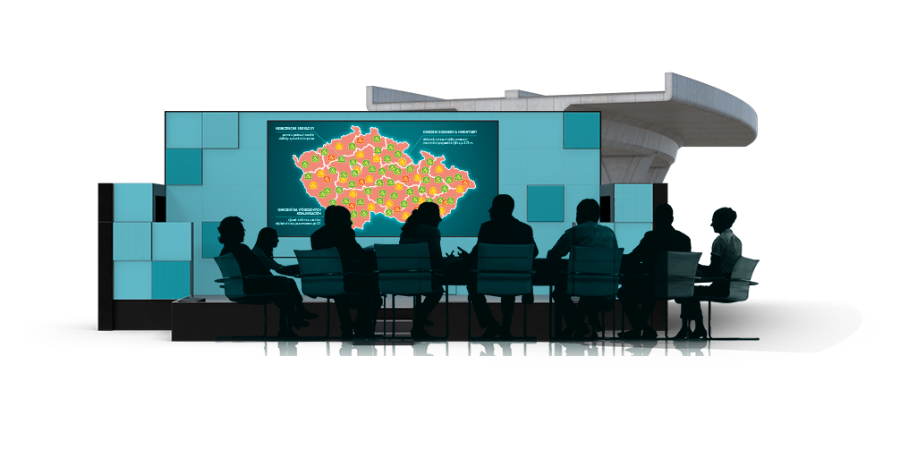 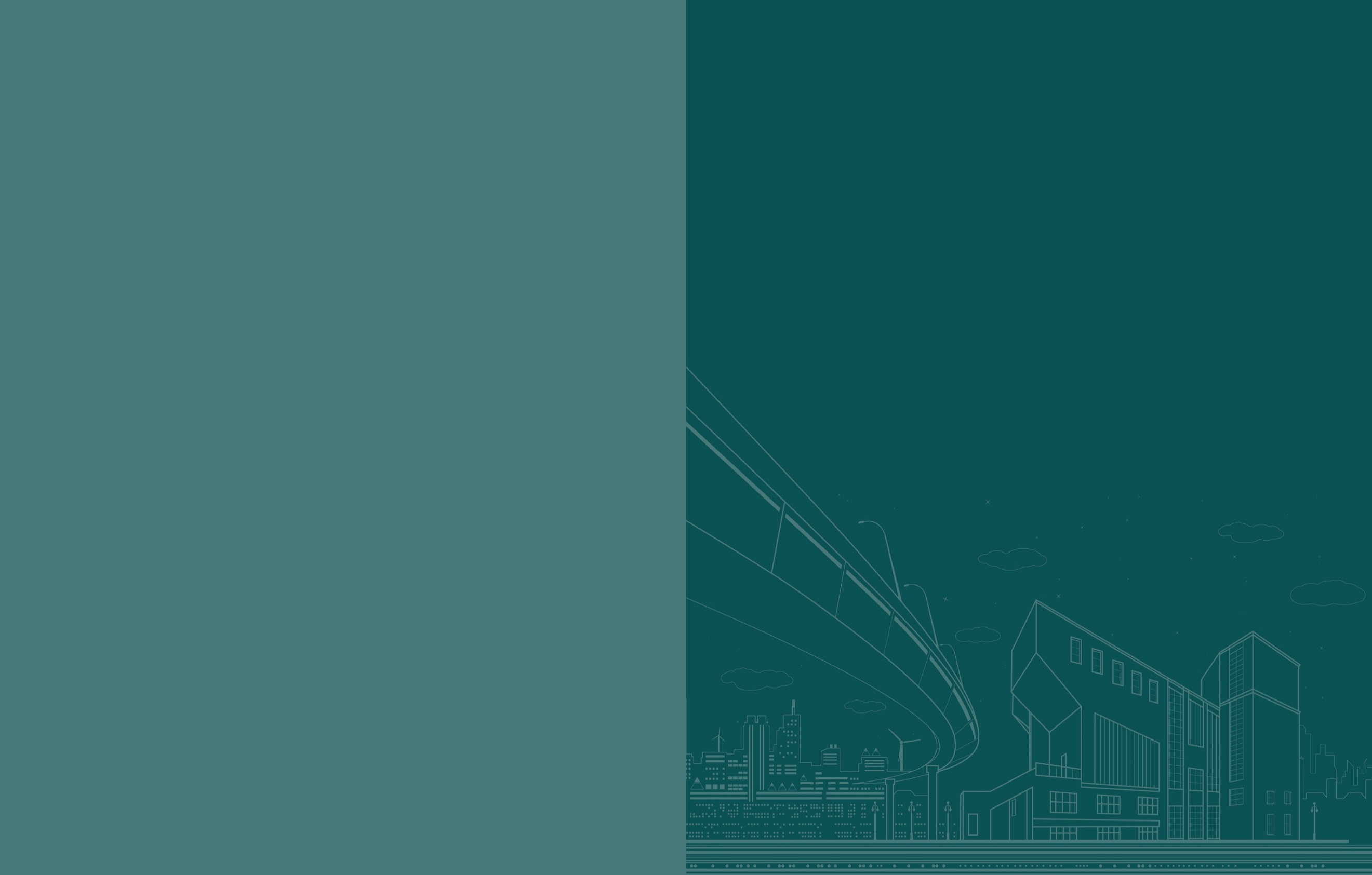 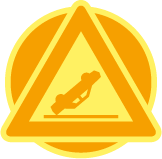 Připravovaná opatření
Zlínský kraj
Křižovatky na silnici I/50 u Veletin
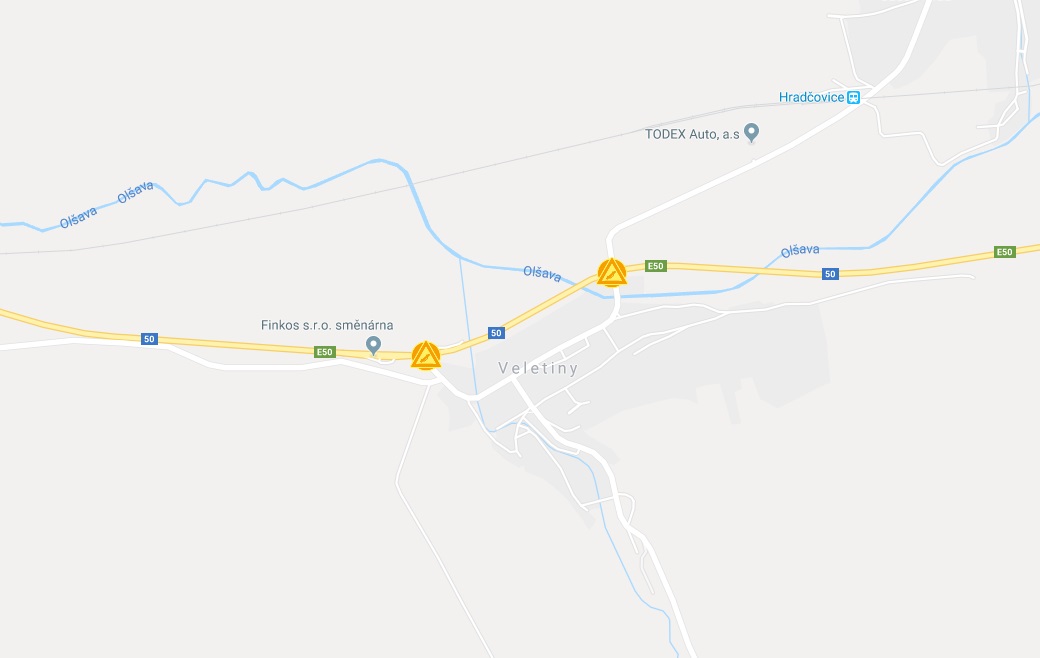 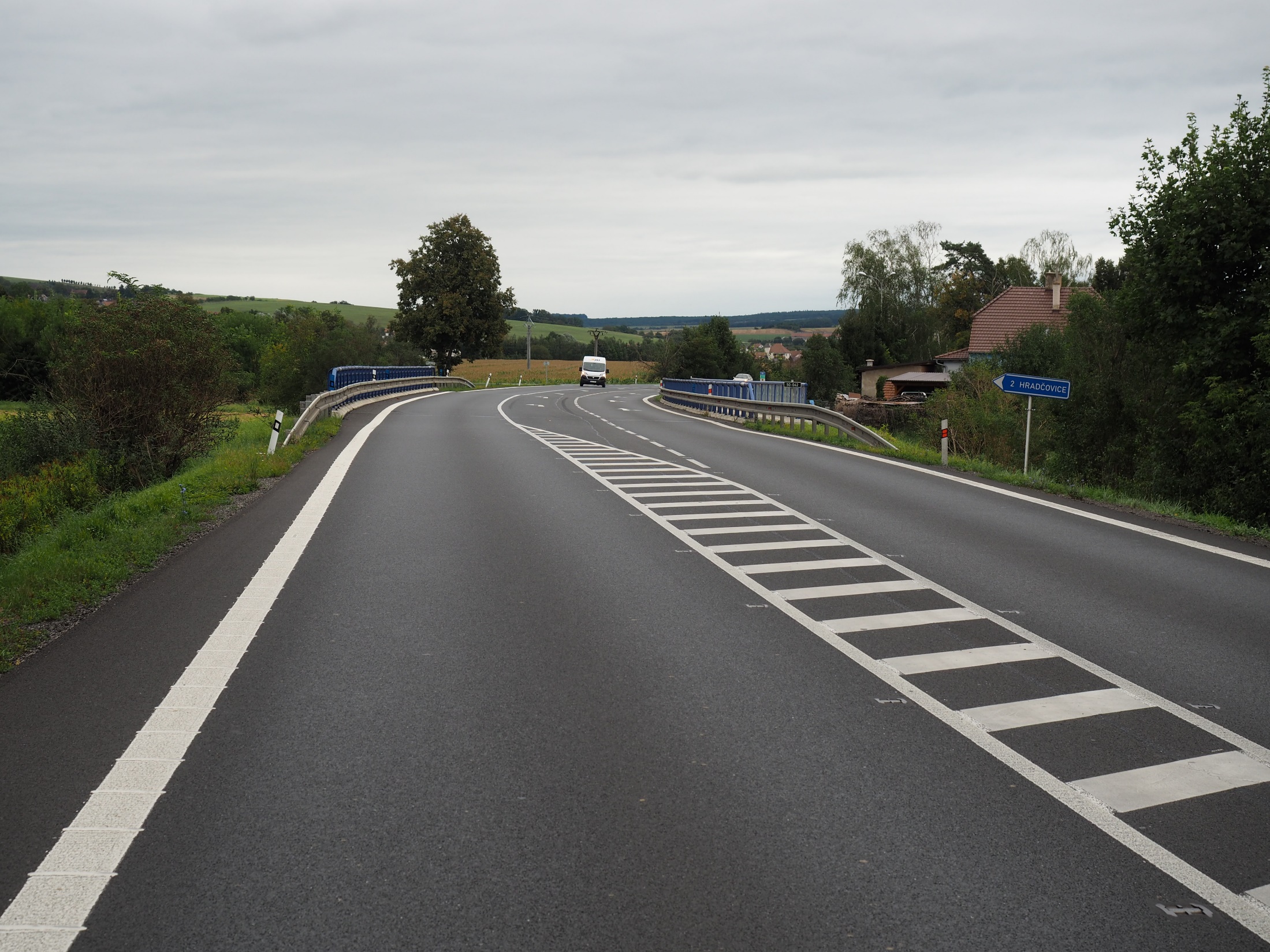 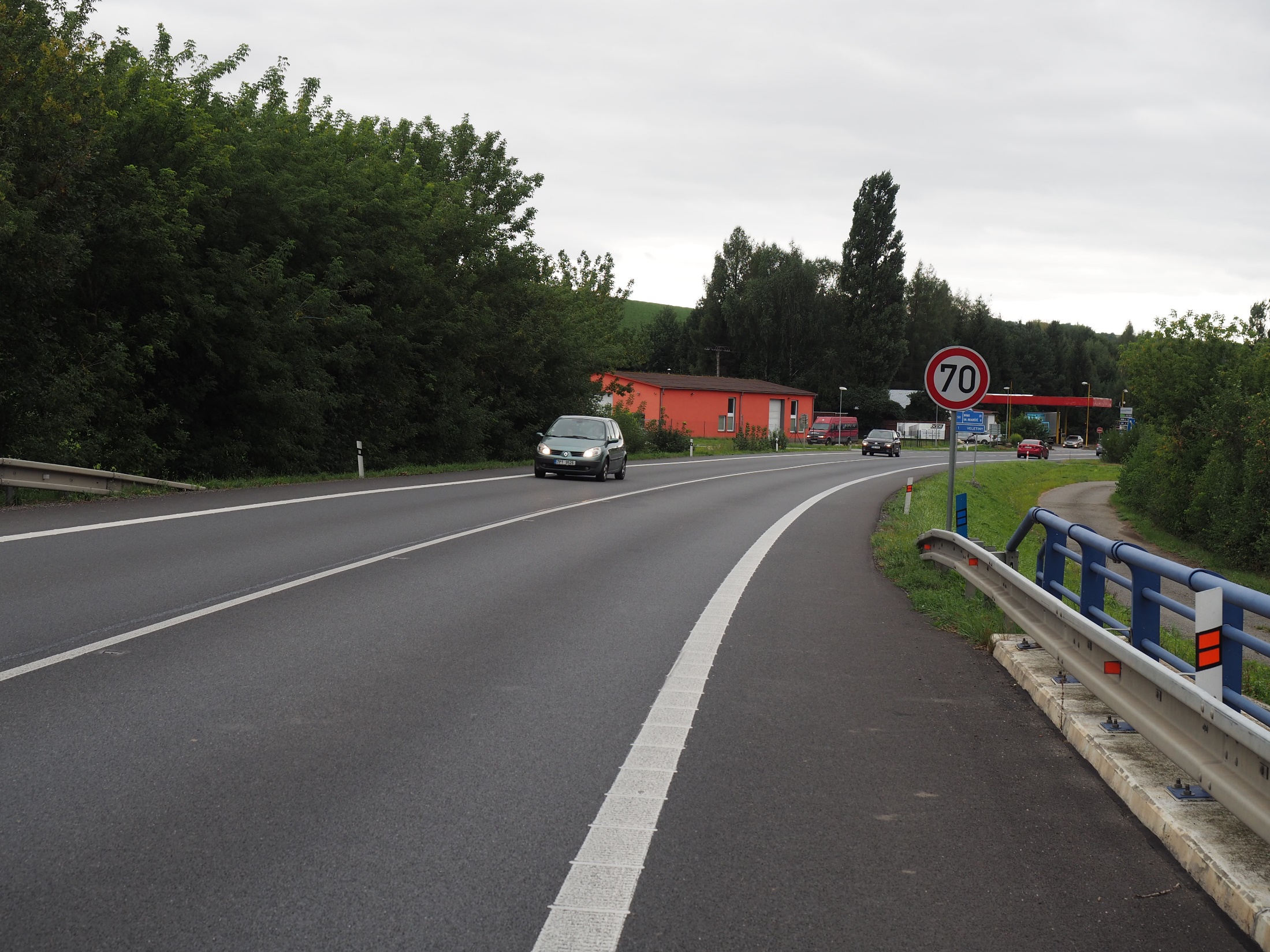 Rizikovost - překračování rychlosti, význam hl. komunikace, pohyb pěších a cyklistů.
2017 – Návrh na DK : Optické zúžení prostoru, převedení cyklo a pěší dopravy, úsekové měření.
2018 – ŘSD zadalo v úseku zpracování  BI, závady které vyplynou realizace 2019.
2019 – Byla zpracována BI která upozorňuje na délkově předimenzované odbočovací pruhy a logické závady na dopravním značení. Připravují se výběrová řízení k odstranění závad. 
2020 - Připravují se výběrová řízení k odstranění závad, již byl podán návrh na nové stanovení DZ. Realizace možní na jaře roku 2021.
2021 - Uspořádáno SDZ dle zpracované BI
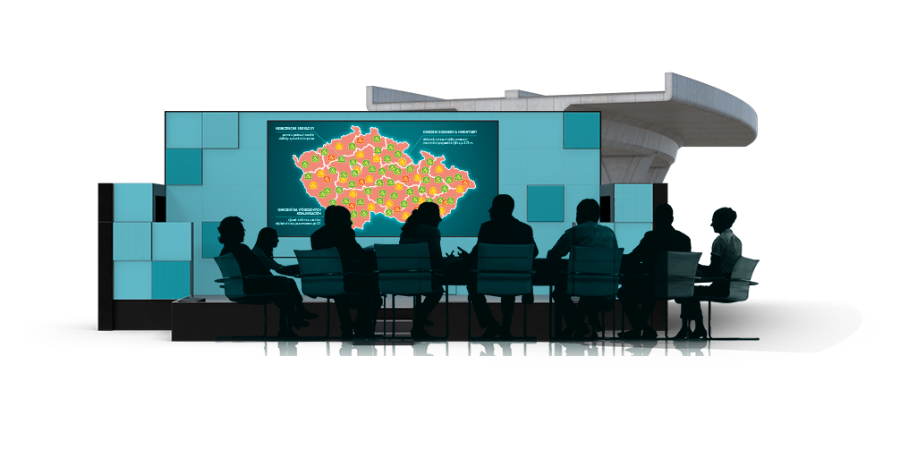 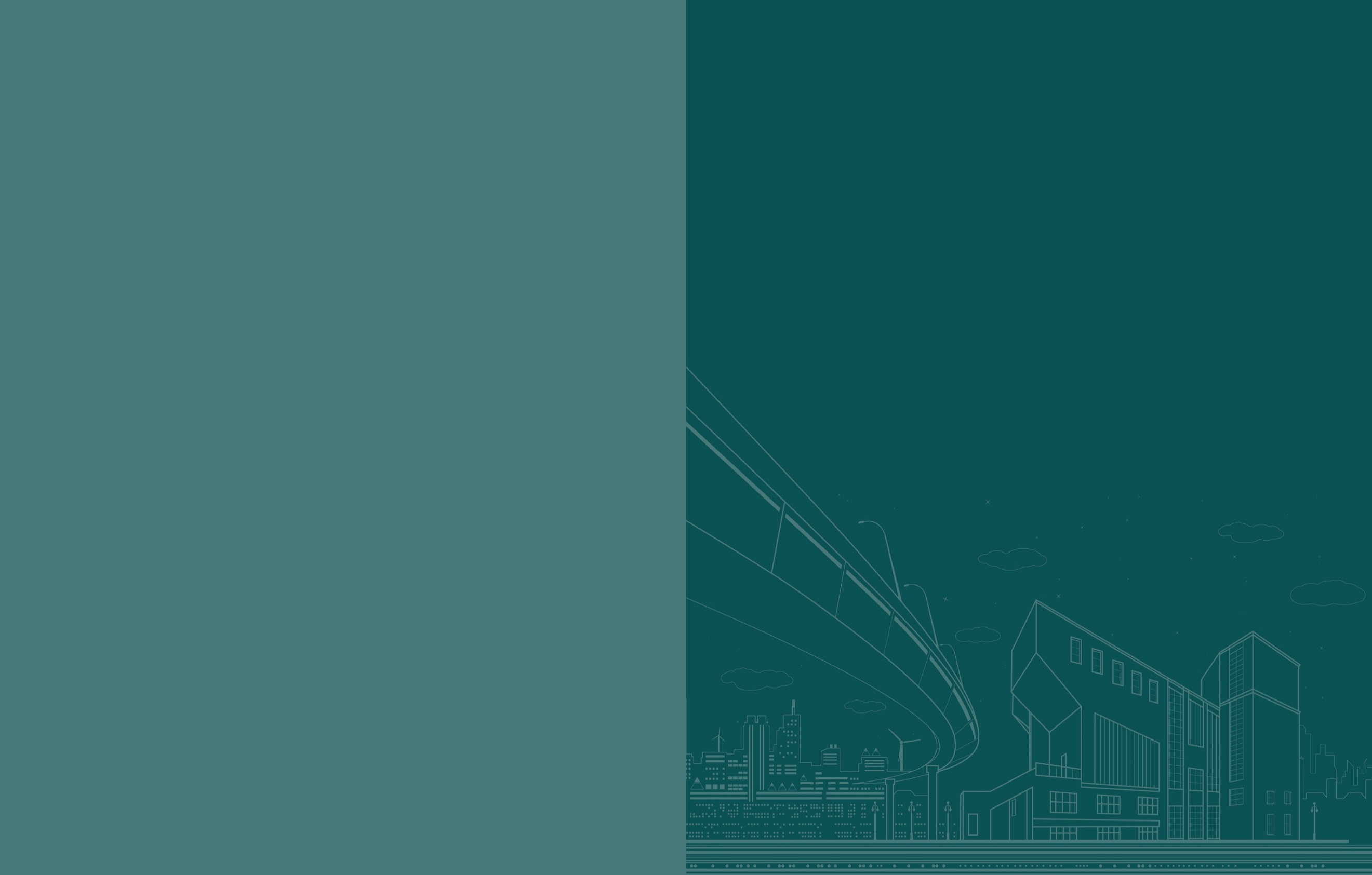 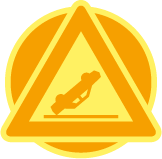 Připravovaná opatření
Zlínský kraj
Křižovatka na sil. III/43215 v Kroměříži
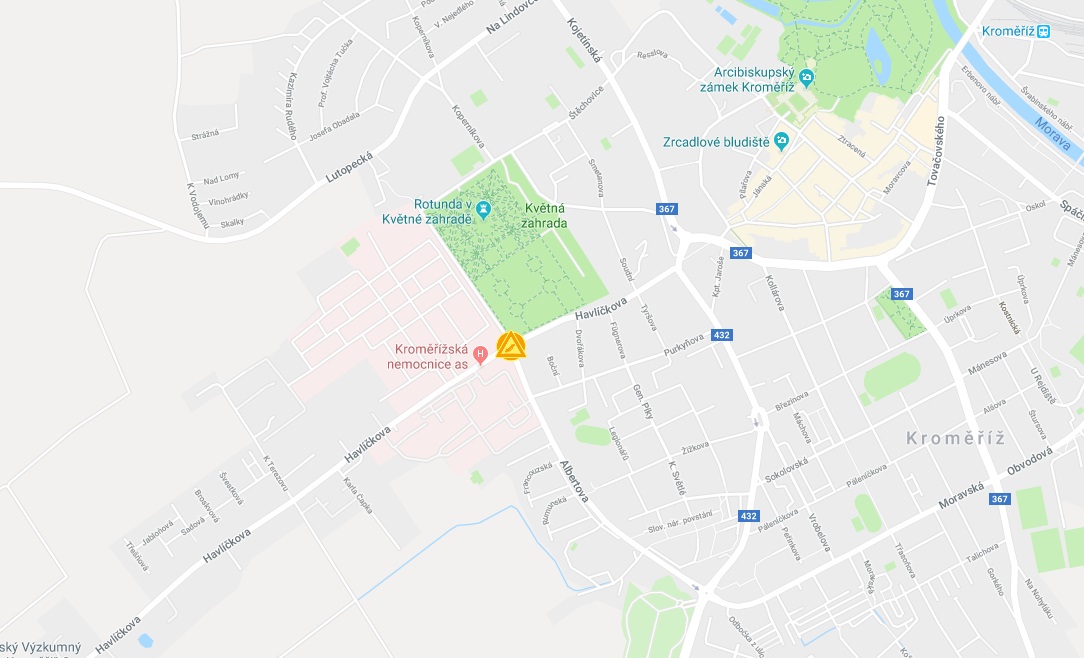 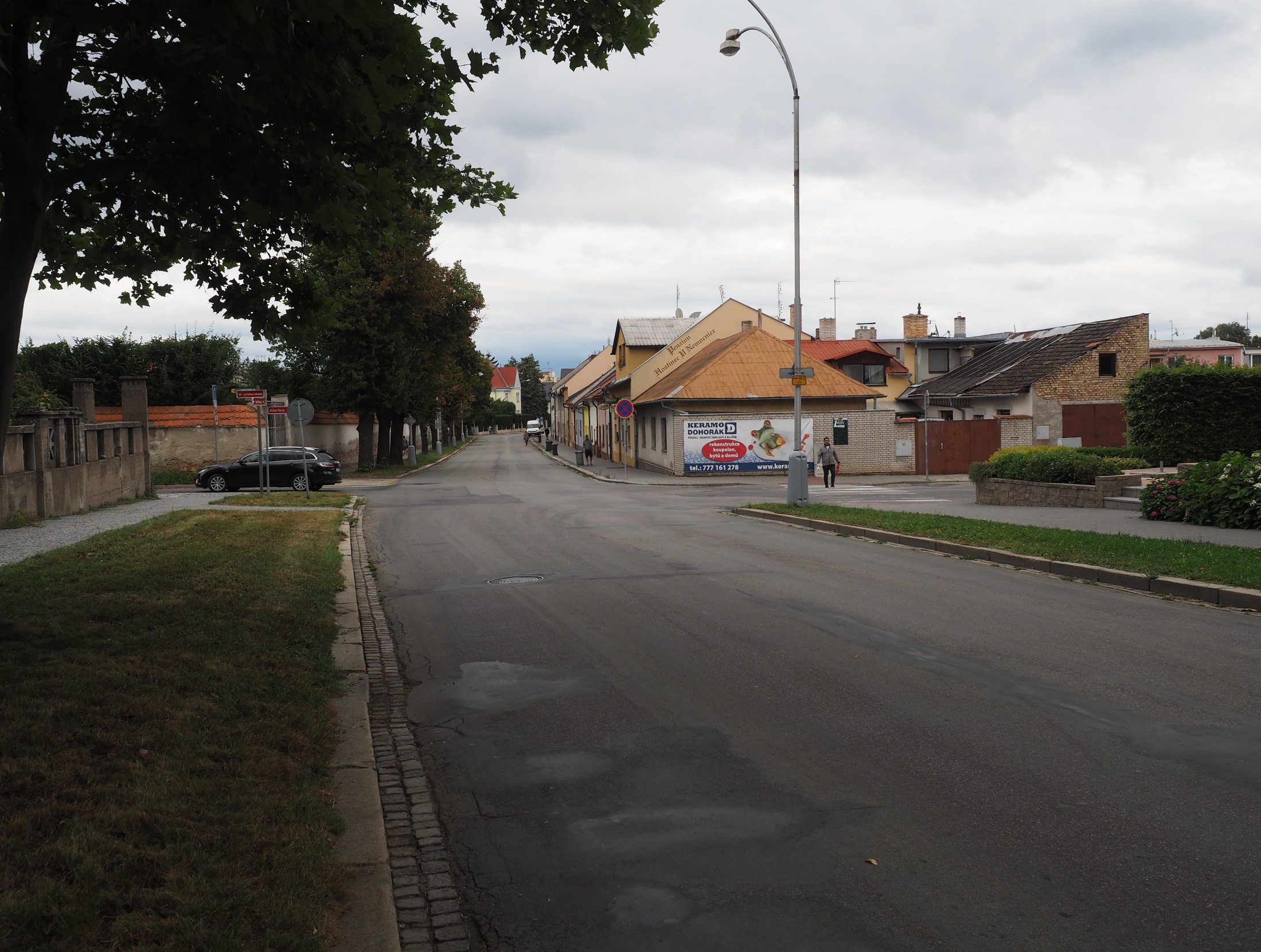 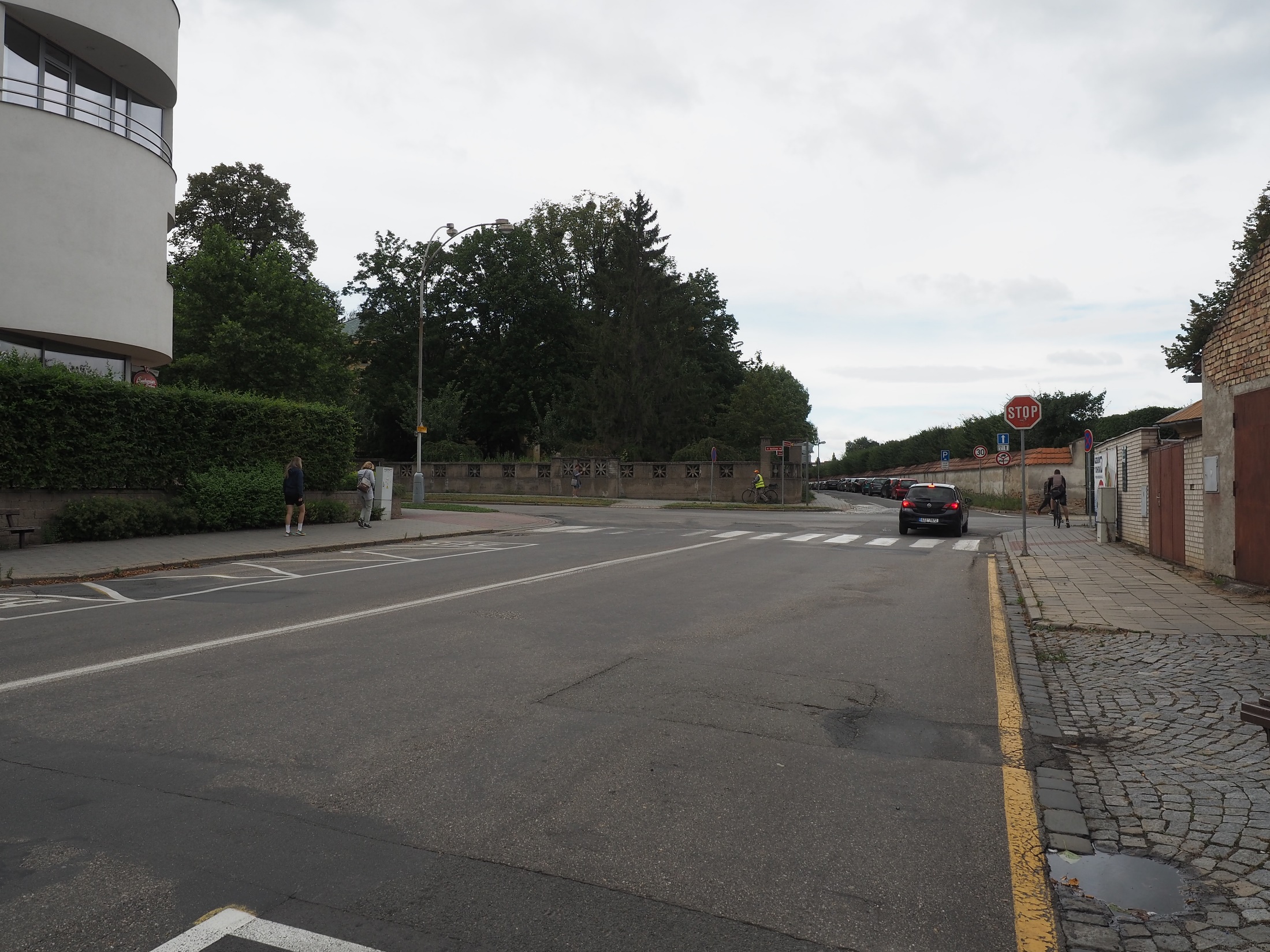 Rizikovost – chybějící VDZ, odsazení vedlejších větví, dlouhý přechod pro chodce.
2017 – Zde se uvažovalo o vykoupení pozemku pro okružní křižovatku, což se nepodařilo a také bourání plotu léčebny je nereálné. Tímto je nejlepší varianta světelně řízené křižovatky, na kterou se zpracovává již projektová dokumentace.
2018 – Město Kroměříž zpracovává PD na umístění SSZ. Realizace ???
2019 – Město Kroměříž upustilo od SSZ, navrhuje se varianta zjednosměrnění komunikace kolem květné zahrady a úpravu průjezdu křižovatkou.
2020 – Bylo provedeno zjednosměrnění komunikace kolem květné zahrady, další úpravy zatím neprovedeny.
2021 - ???
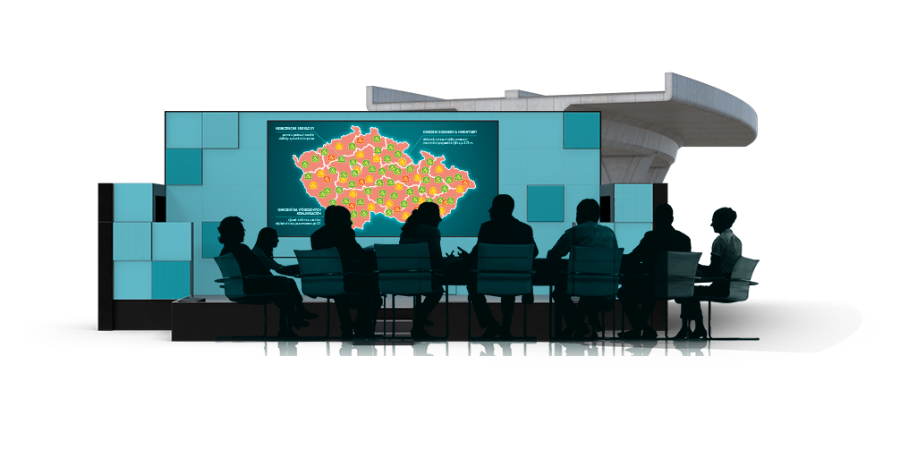 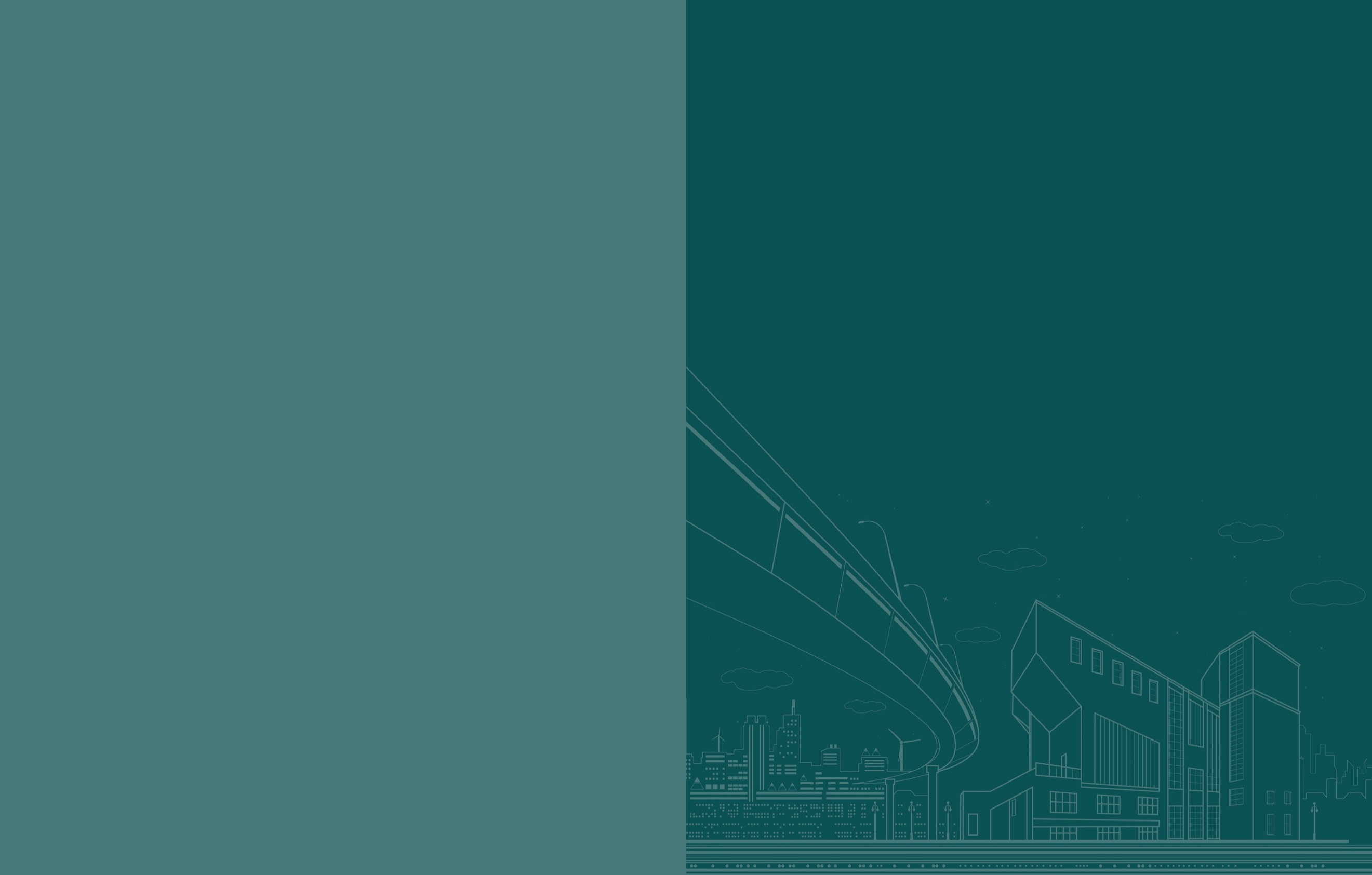 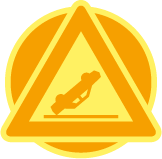 Připravovaná opatření
Zlínský kraj
Úsek silnice I/50 u St. Hrozenkova
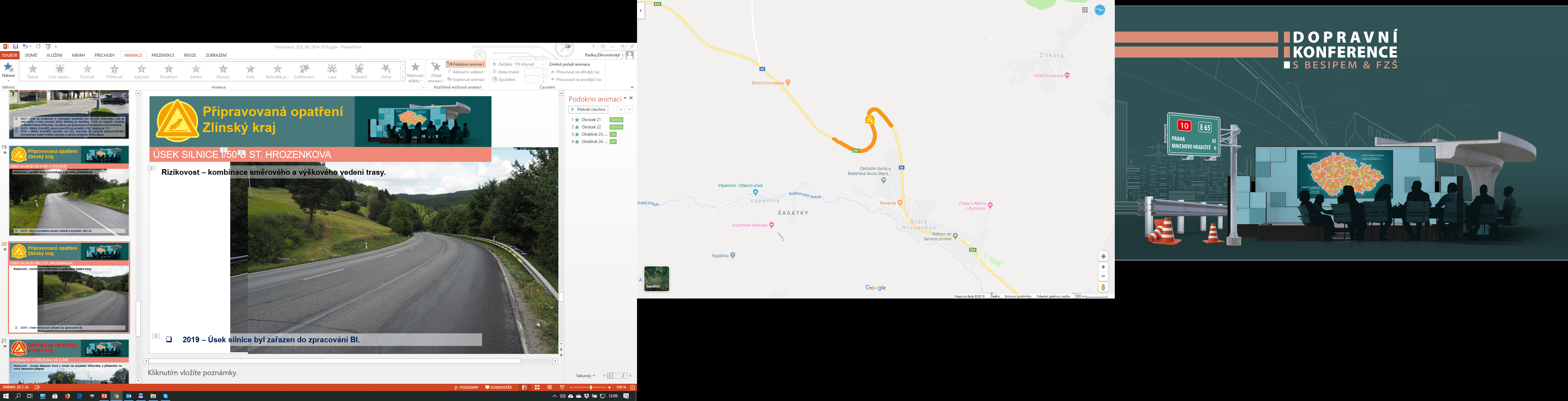 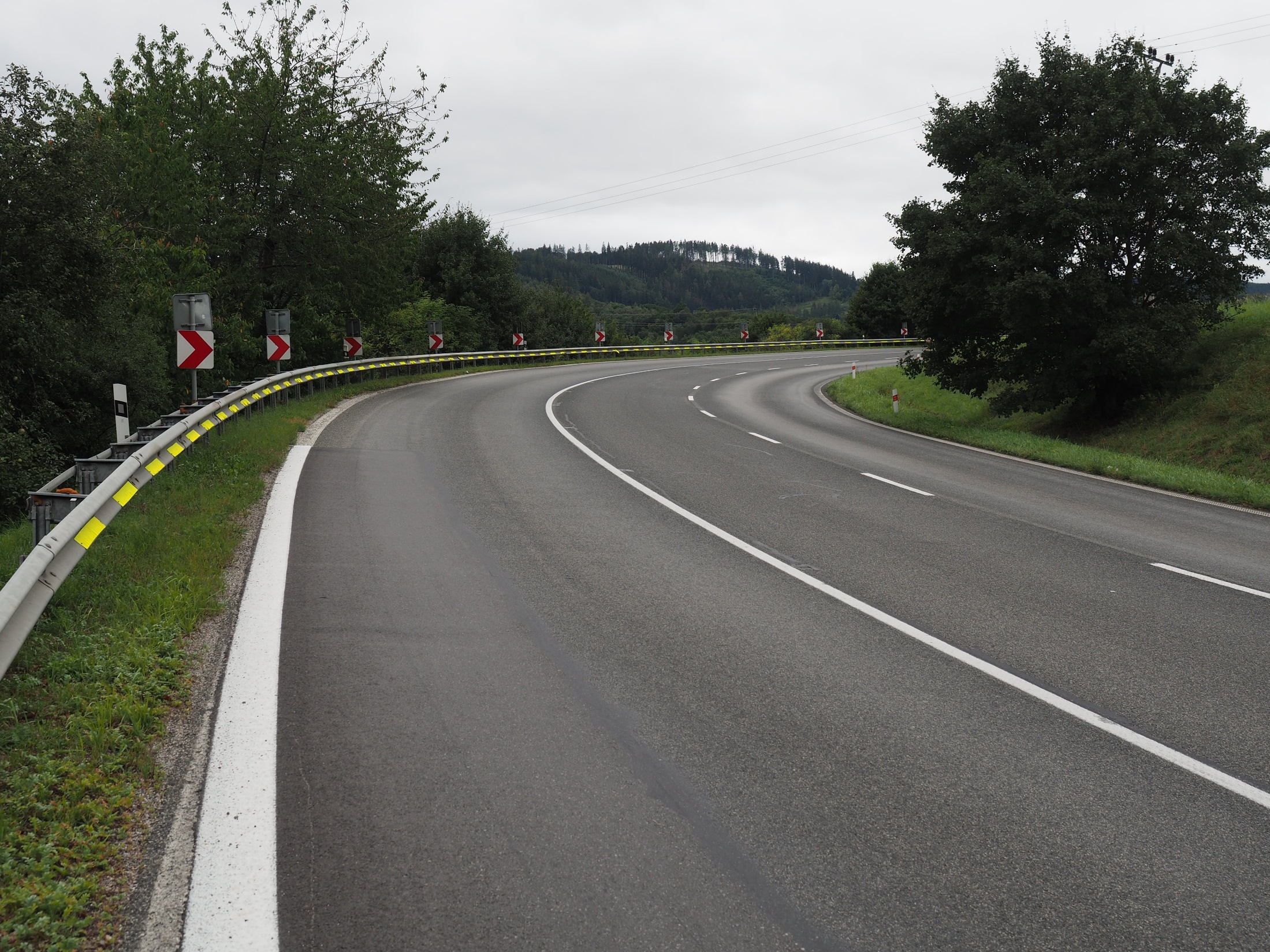 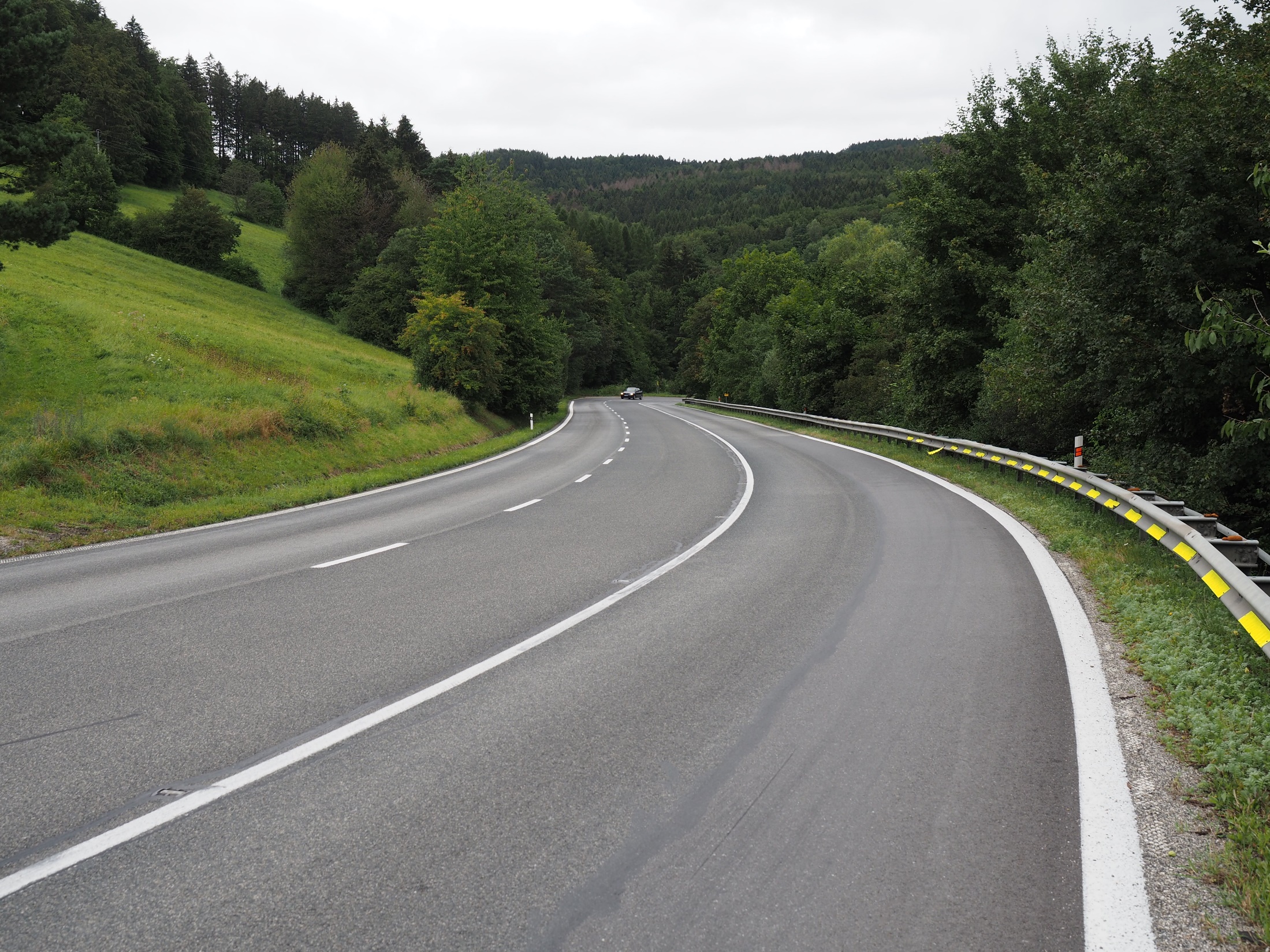 Rizikovost – kombinace směrového a výškového vedení trasy.
2019 – Úsek silnice byl zařazen do zpracování BI. 
2020 – Byla provedena BI z které vyplynul návrh ke snížení jízdních pruhů, policie však s tímto návrhem nesouhlasí. V roce 2021 v tomto úseku dojde k výměně povrchu.
2021 - Byla zpracována bezpečnostní inspekce, v letošním roce byla provedena oprava úseku, v rámci akce došlo k úpravě křižovatky na Bzovou (I/50 x III/49516) právě na základě doporučení BI.
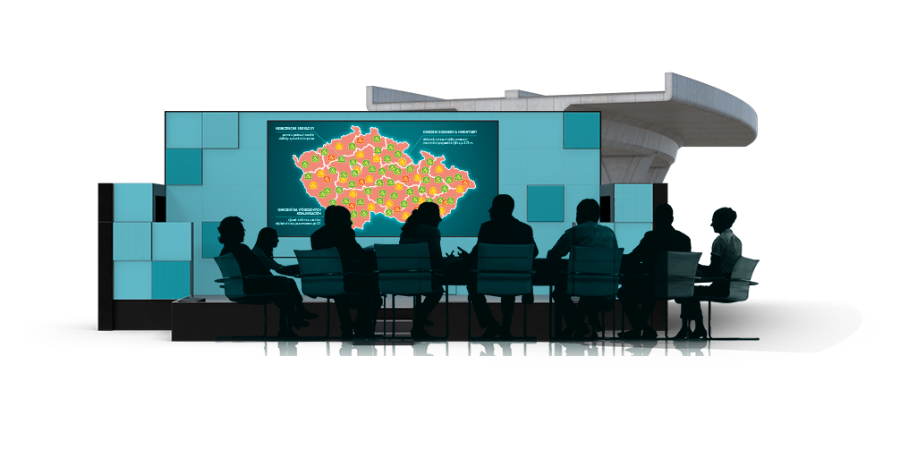 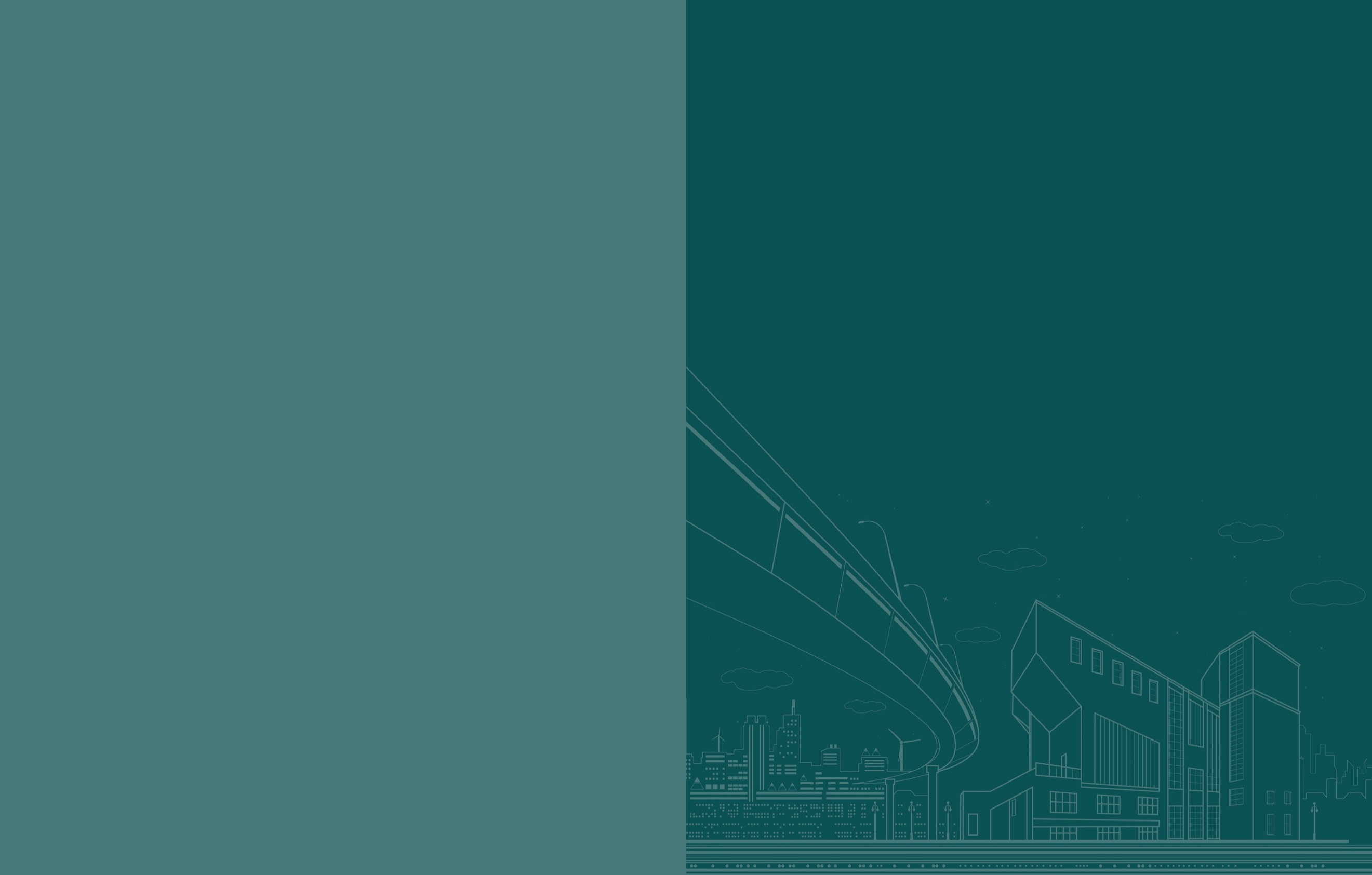 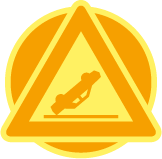 Připravovaná opatření
Zlínský kraj
Přechod pro chodce na II/367 v Kroměříži
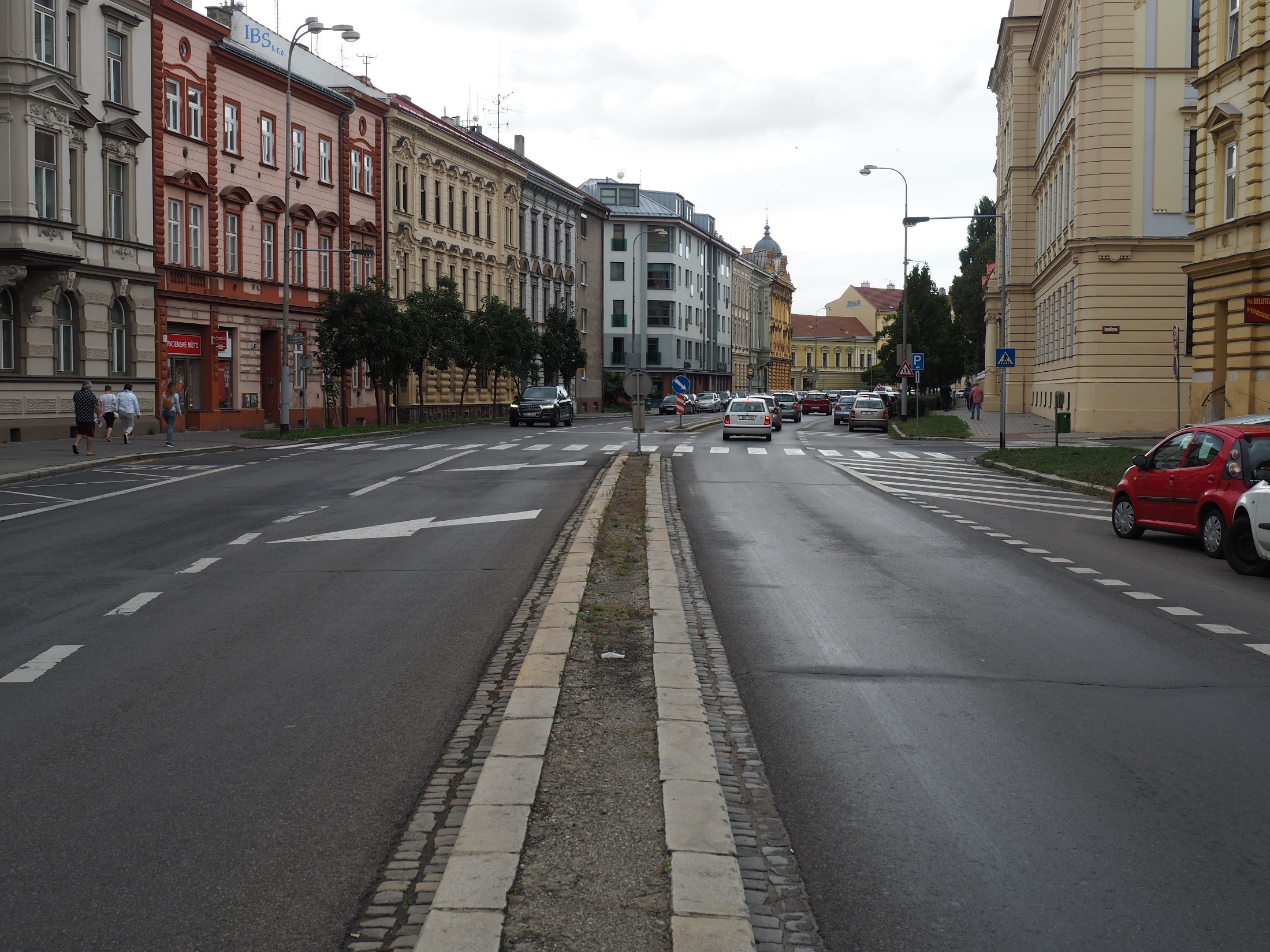 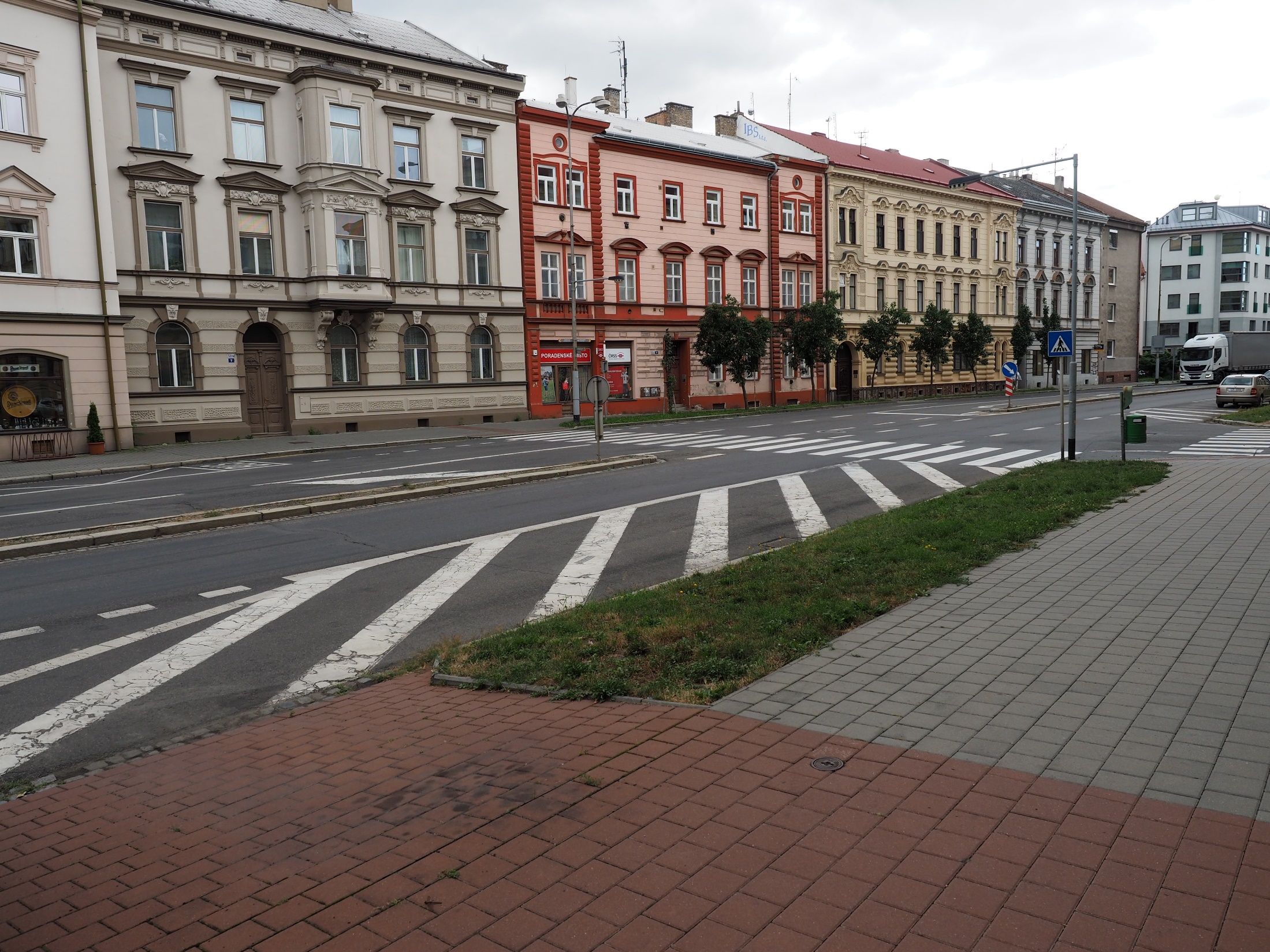 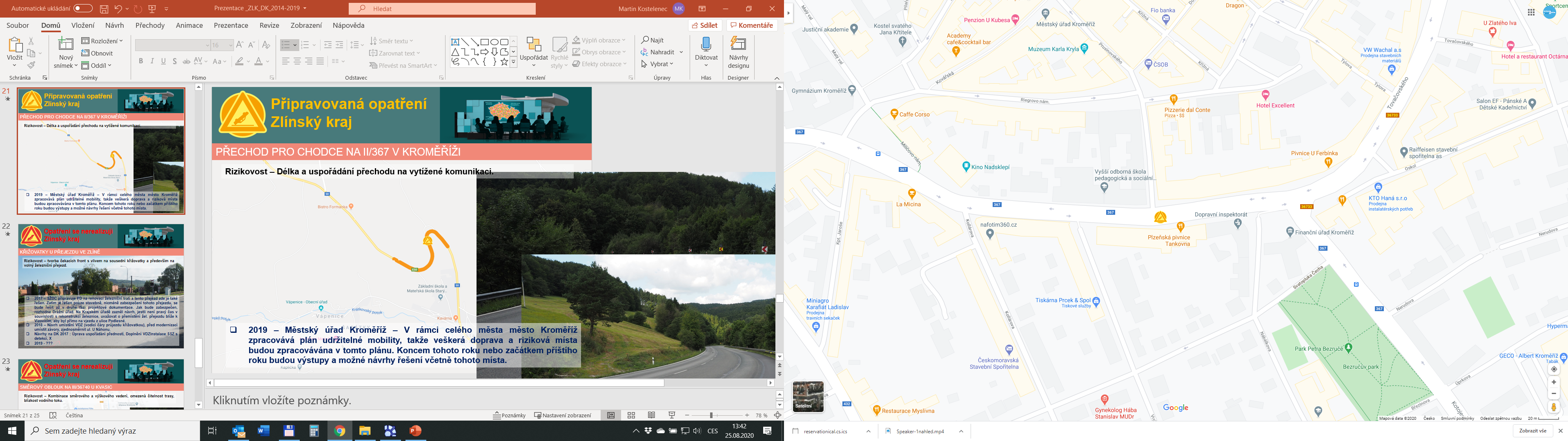 Rizikovost – Délka a uspořádání přechodu na vytížené komunikaci.
2019 – Městský úřad Kroměříž – V rámci celého města město Kroměříž zpracovává plán udržitelné mobility, takže veškerá doprava a riziková místa budou zpracovávána v tomto plánu. Koncem tohoto roku nebo začátkem příštího roku budou výstupy a možné návrhy řešení včetně tohoto místa. 
2020 – Plán udržitelné mobility je již zpracován, v rámci toho byl přechod pro chodce navržen k přestavbě.
2021 - ???
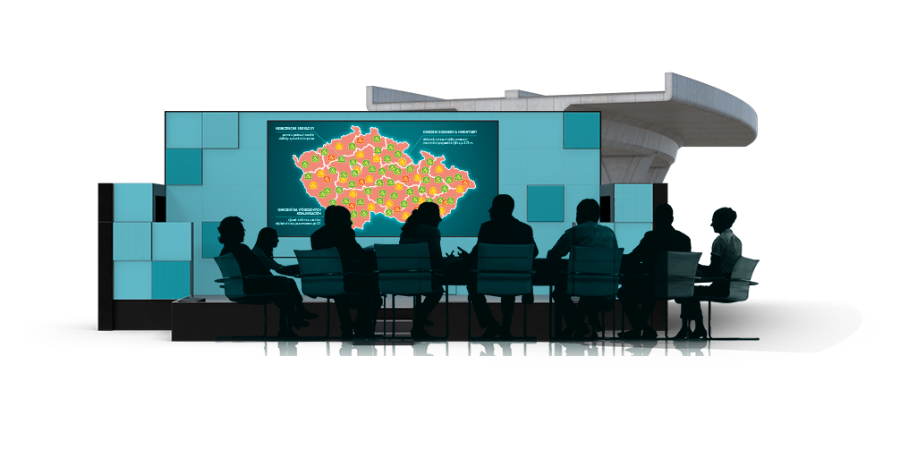 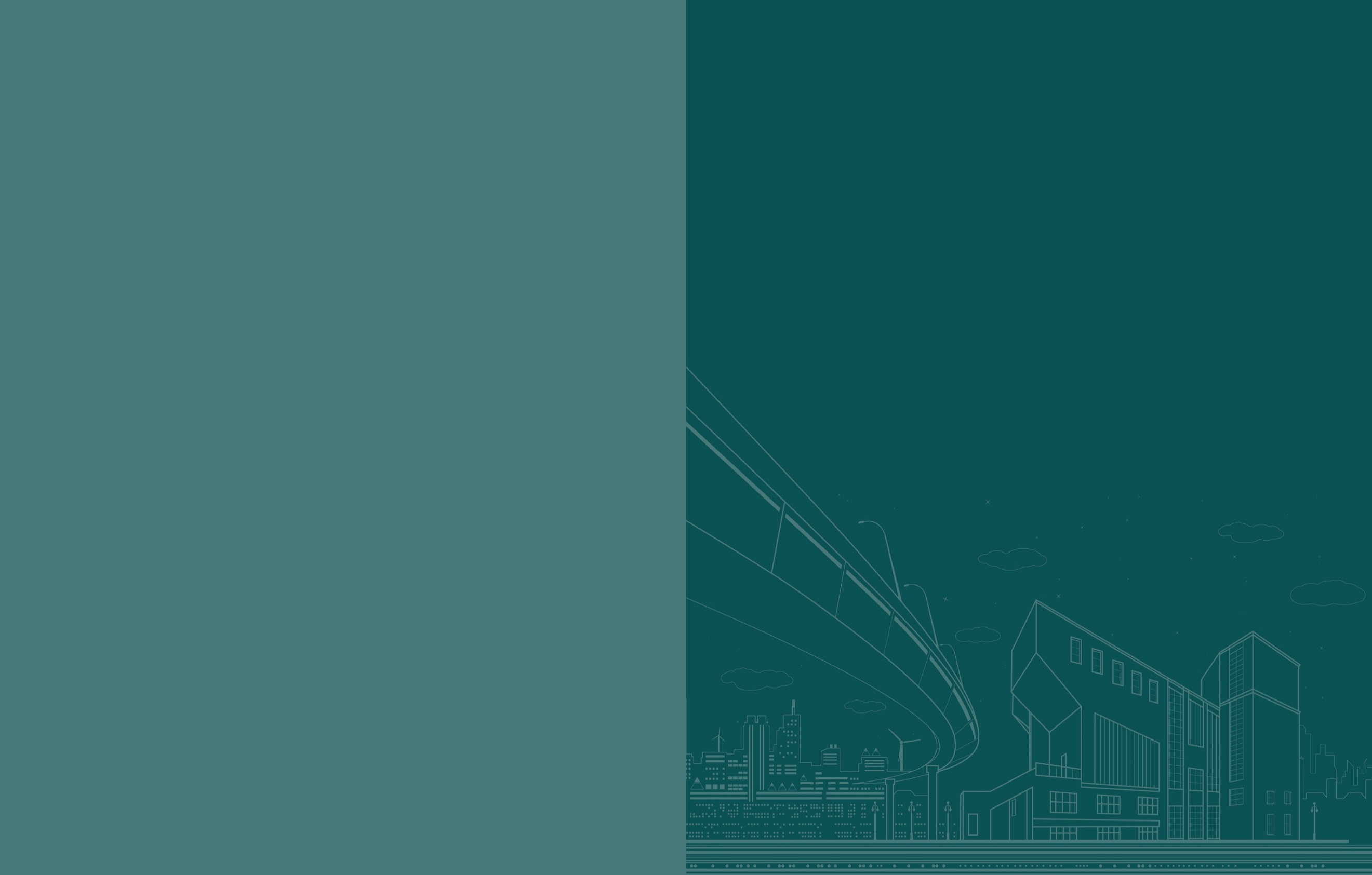 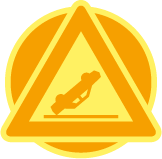 Připravovaná opatření
Zlínský kraj
Křižovatky u přejezdu ve Zlíně
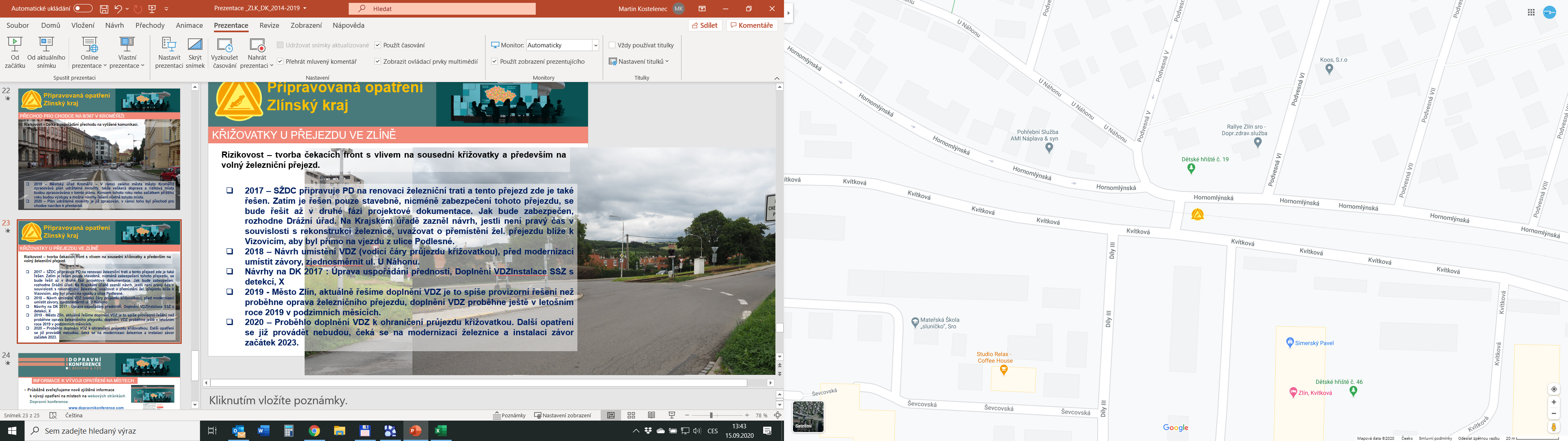 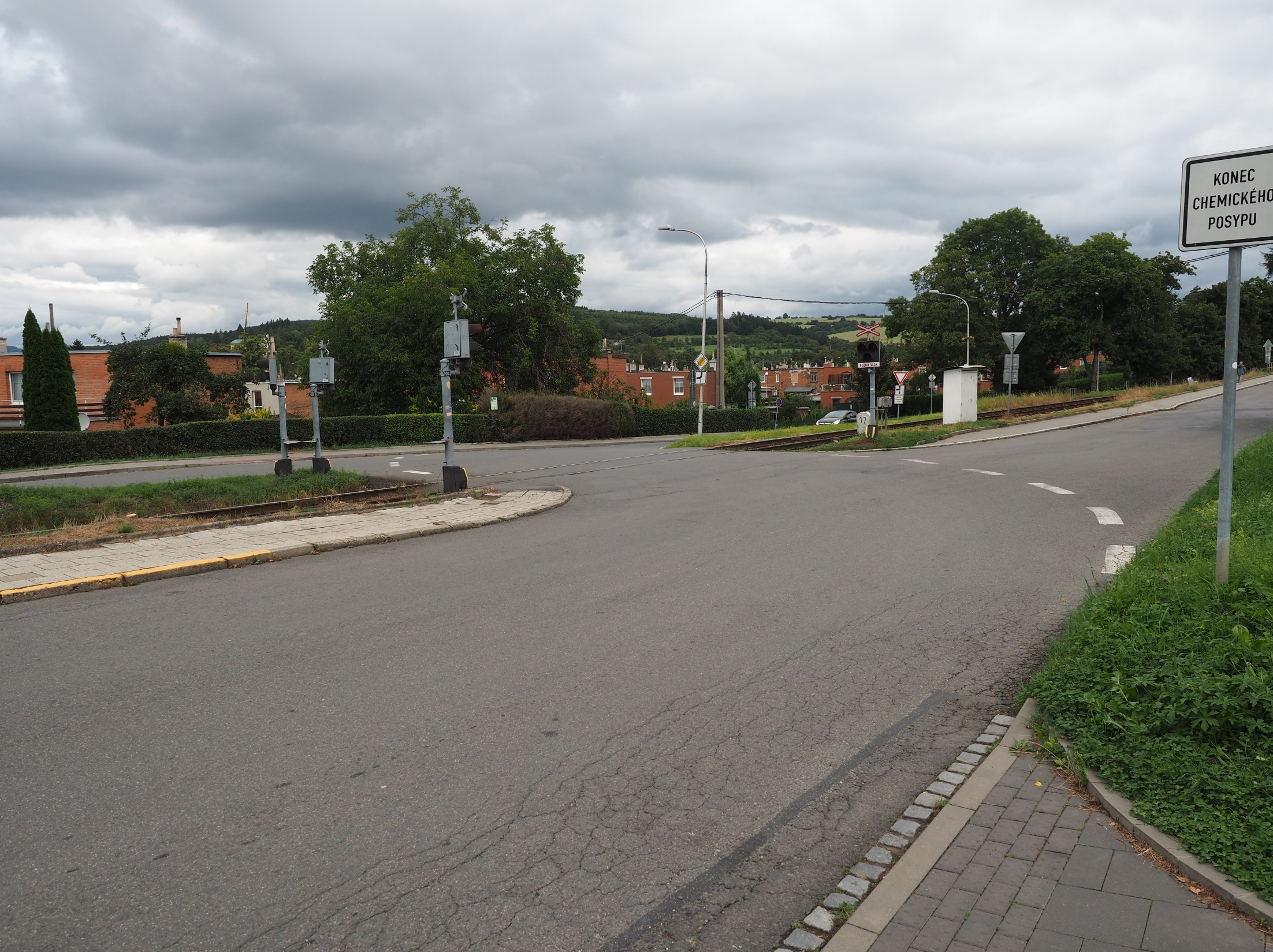 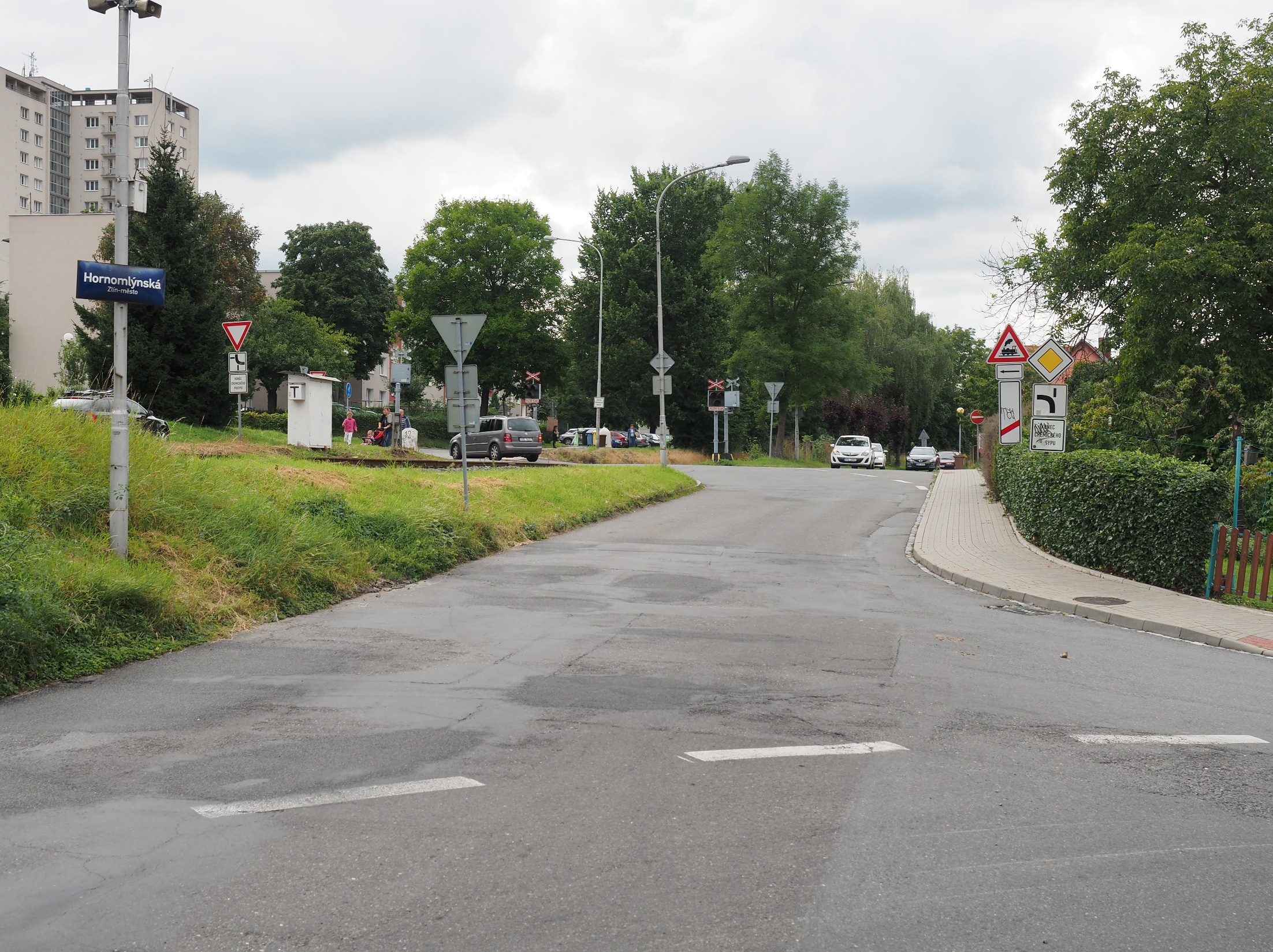 Rizikovost – tvorba čekacích front s vlivem na sousední křižovatky a především na volný železniční přejezd.
2017 – SŽDC připravuje PD na renovaci železniční trati a tento přejezd zde je také řešen. Zatím je řešen pouze stavebně, nicméně zabezpečení tohoto přejezdu, se bude řešit až v druhé fázi projektové dokumentace. Jak bude zabezpečen, rozhodne Drážní úřad. Na Krajském úřadě zazněl návrh, jestli není pravý čas v souvislosti s rekonstrukcí železnice, uvažovat o přemístění žel. přejezdu blíže k Vizovicím, aby byl přímo na vjezdu z ulice Podlesné.
2018 – Návrh umístění VDZ (vodicí čáry průjezdu křižovatkou), před modernizací umístit závory, zjednosměrnit ul. U Náhonu.
Návrhy na DK 2017 : Úprava uspořádání předností, Doplnění VDZ instalace SSZ s detekcí, X
2019 - Město Zlín, aktuálně řešíme doplnění VDZ je to spíše provizorní řešení než proběhne oprava železničního přejezdu, doplnění VDZ proběhne ještě v letošním roce 2019 v podzimních měsících. 
2021– Proběhlo doplnění VDZ k ohraničení průjezdu křižovatkou. Další opatření se již provádět nebudou, čeká se na modernizaci železnice a instalaci závor začátek 2023.
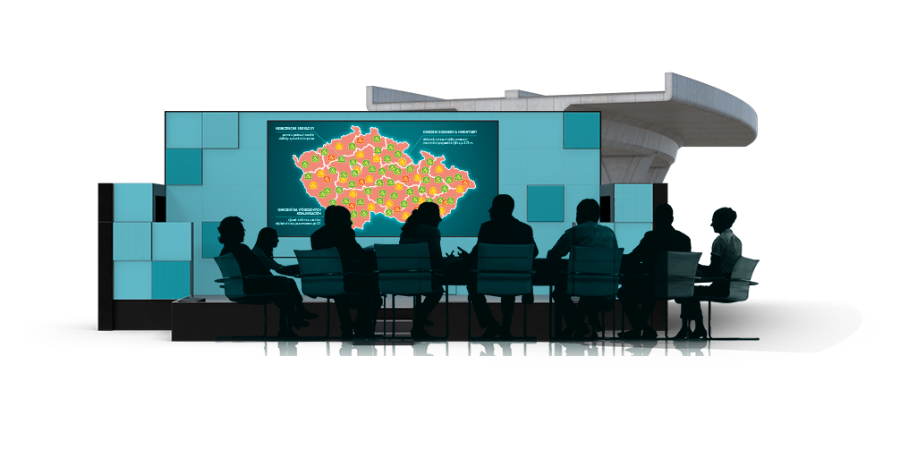 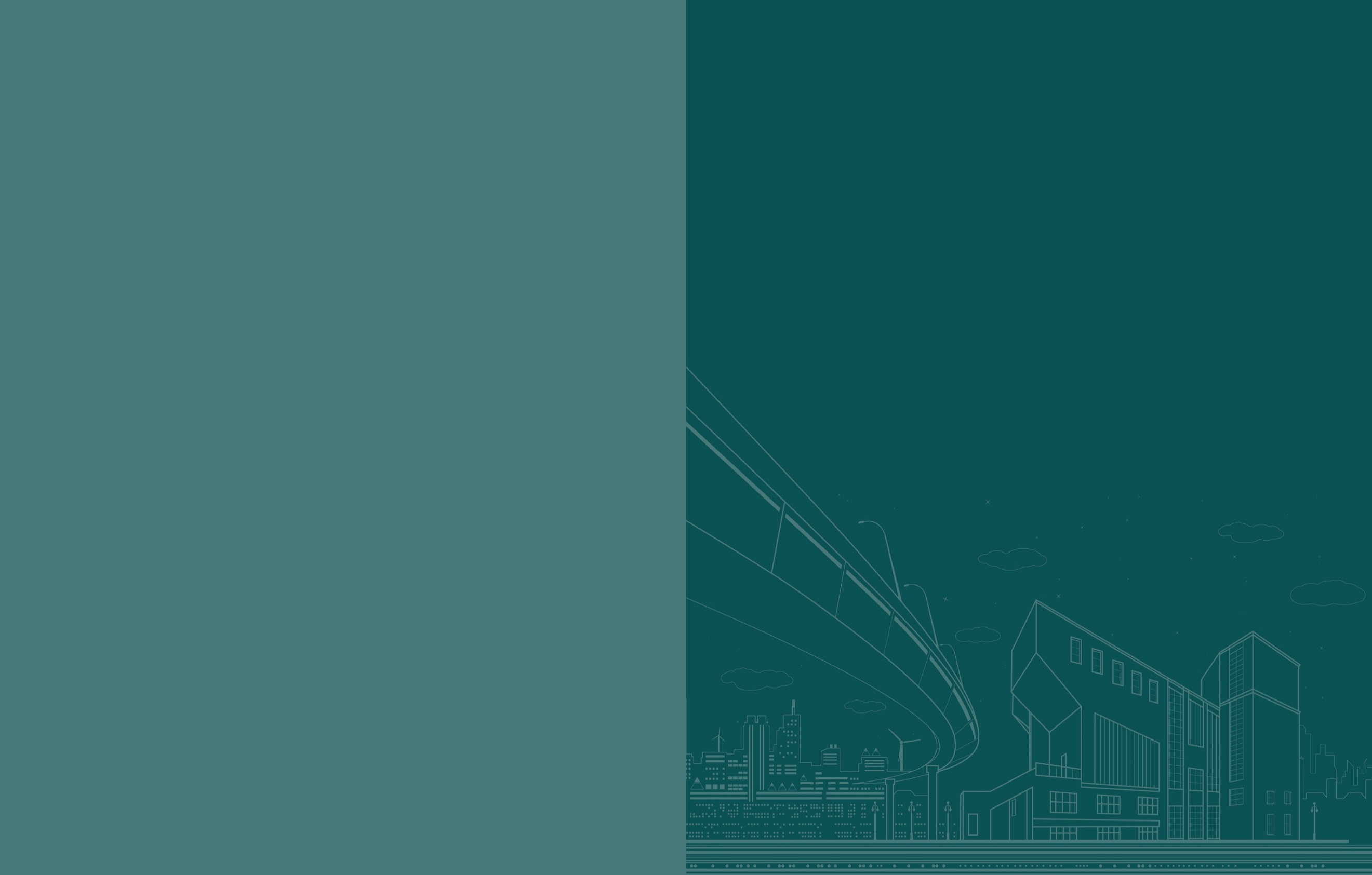 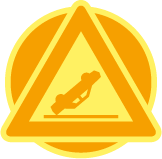 Připravovaná opatření
Zlínský kraj
Přechod pro chodce na I/57 ve Val. Meziříčí
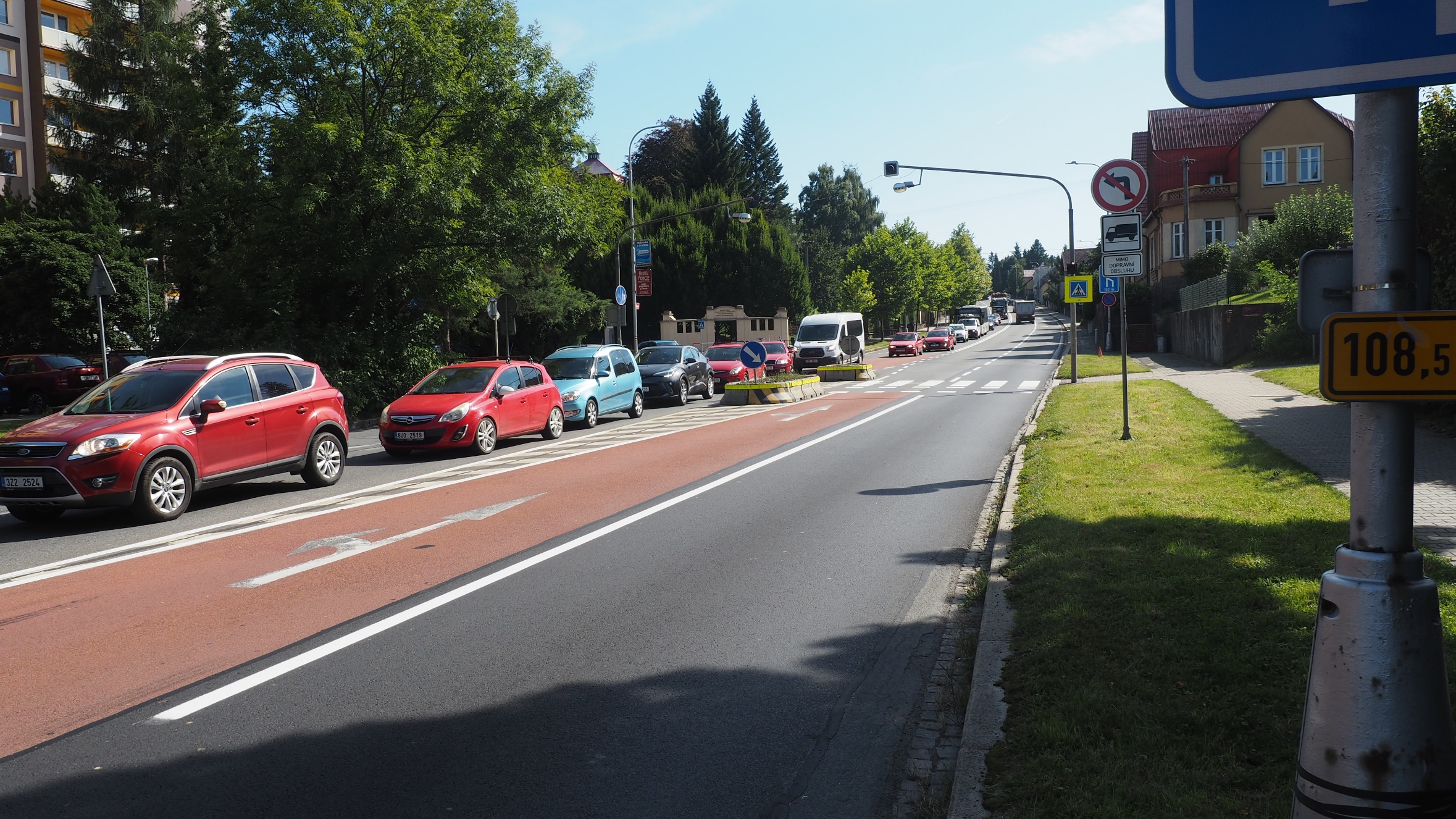 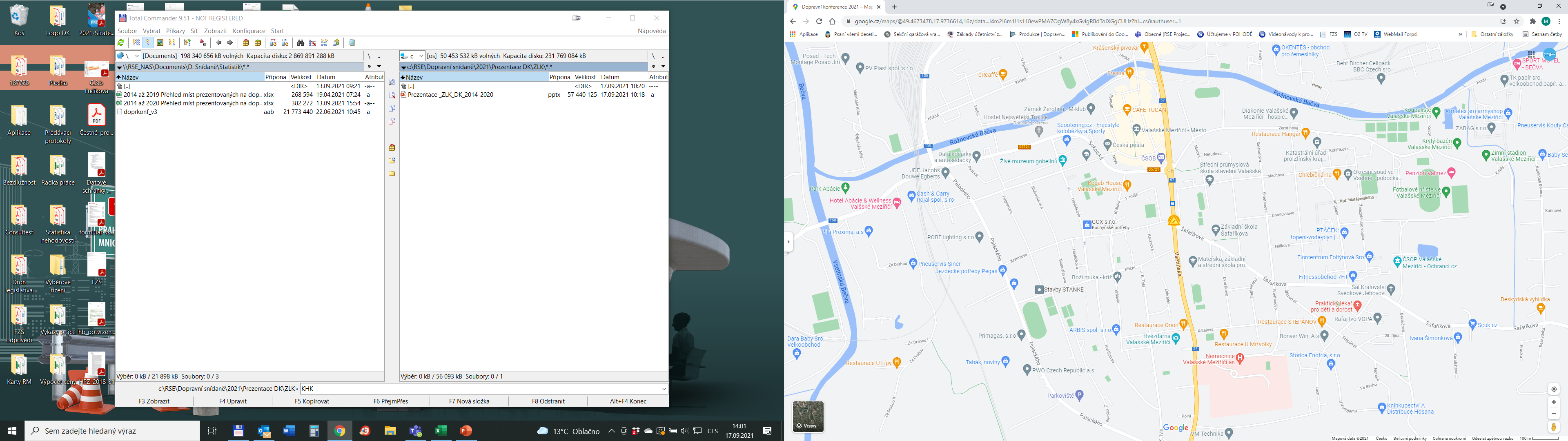 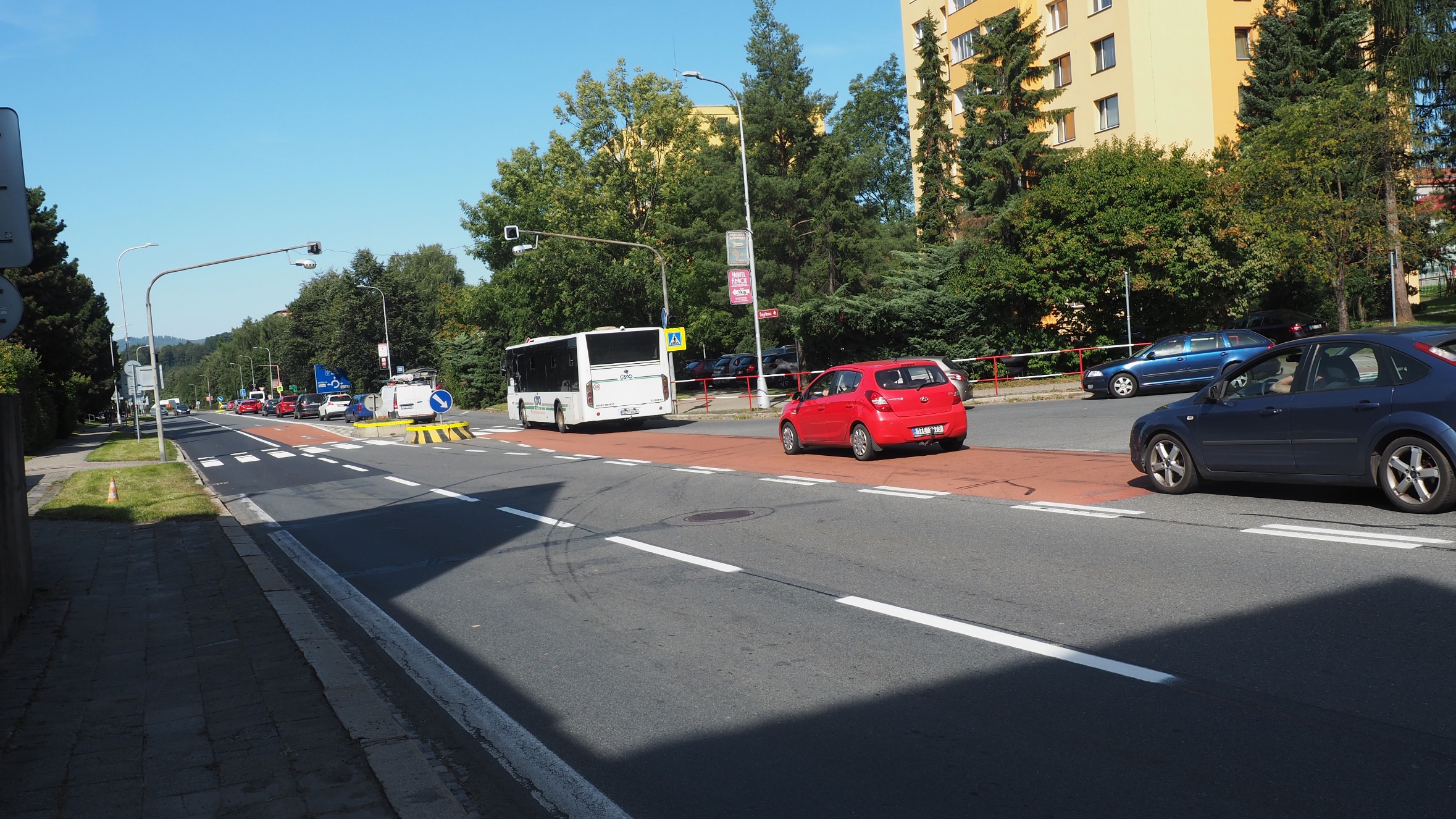 Rizikovost – Přechod přes dva souběžné jízdní pruhy, intenzity vozidel na všech větvích křižovatky
2021 - ŘSD ČR, mimo problémový přechod pro chodce, neeviduje zásadní problém. Případná úprava přechodu pro chodce je v kompetenci obce. Ostrůvky z CITYBLOKů jsou v majetku  města VM. V roce 2022 bude provedena obnova protismykové úpravy.
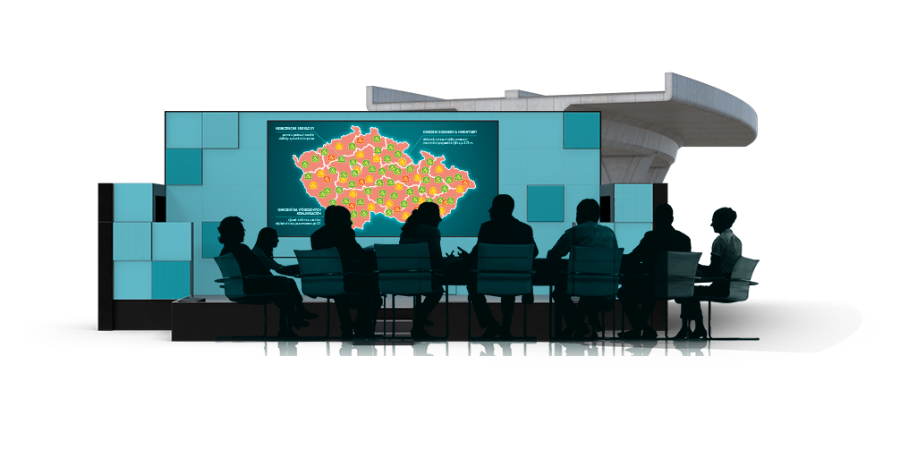 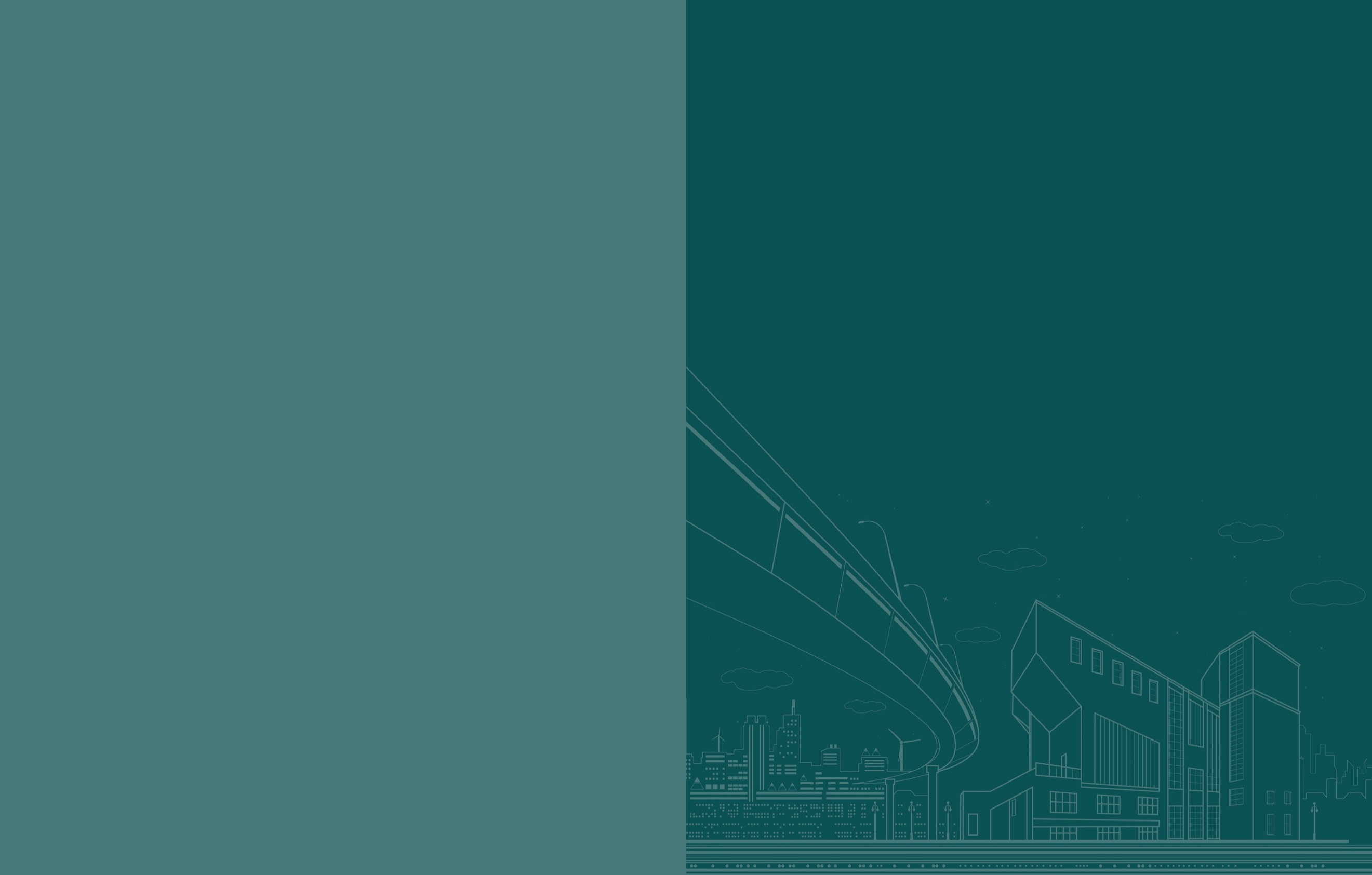 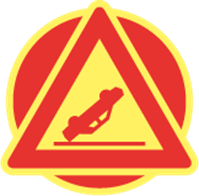 Opatření se nerealizují
Zlínský kraj
Úsek silnice II/495 u obce Vlčnov
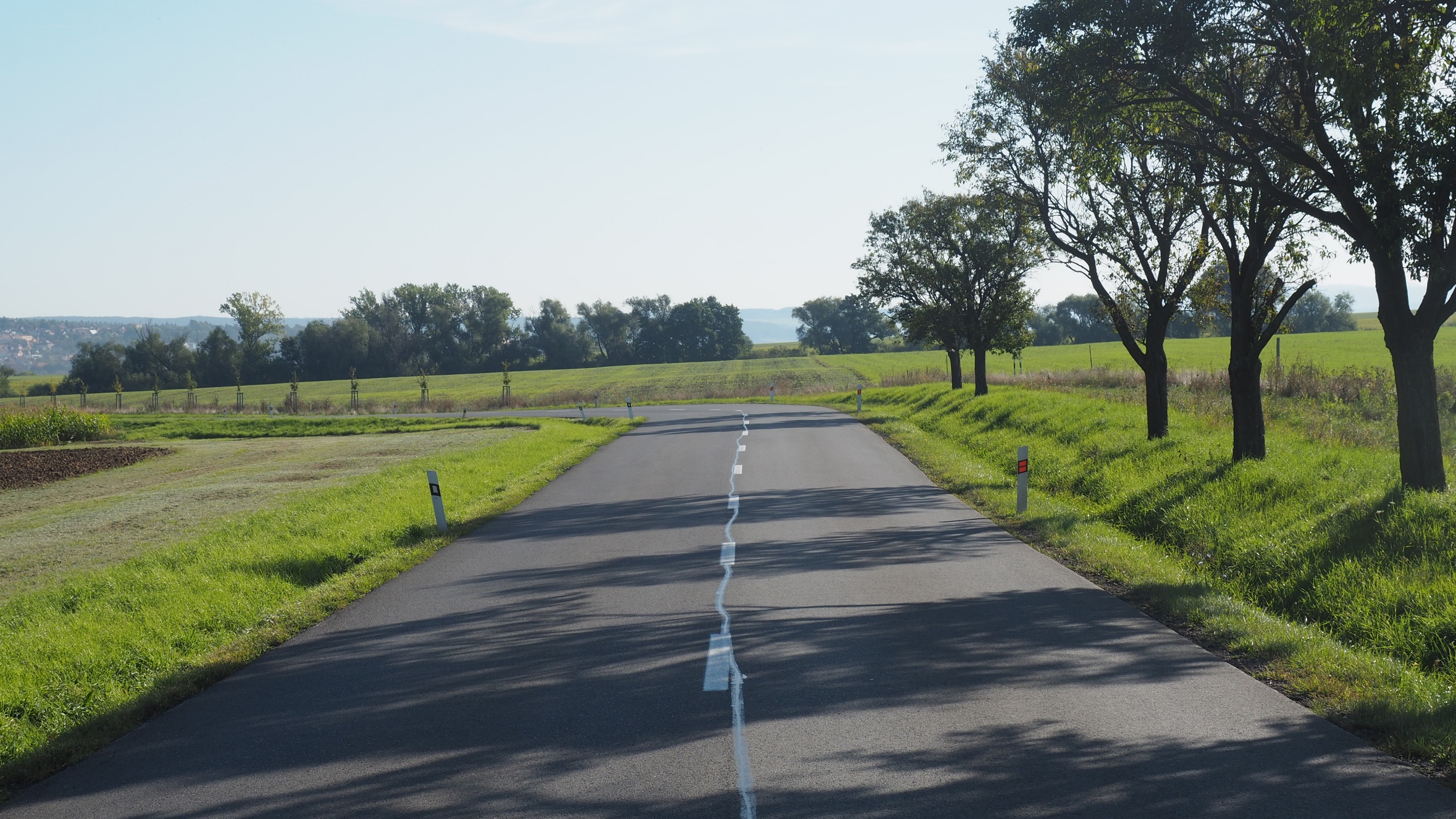 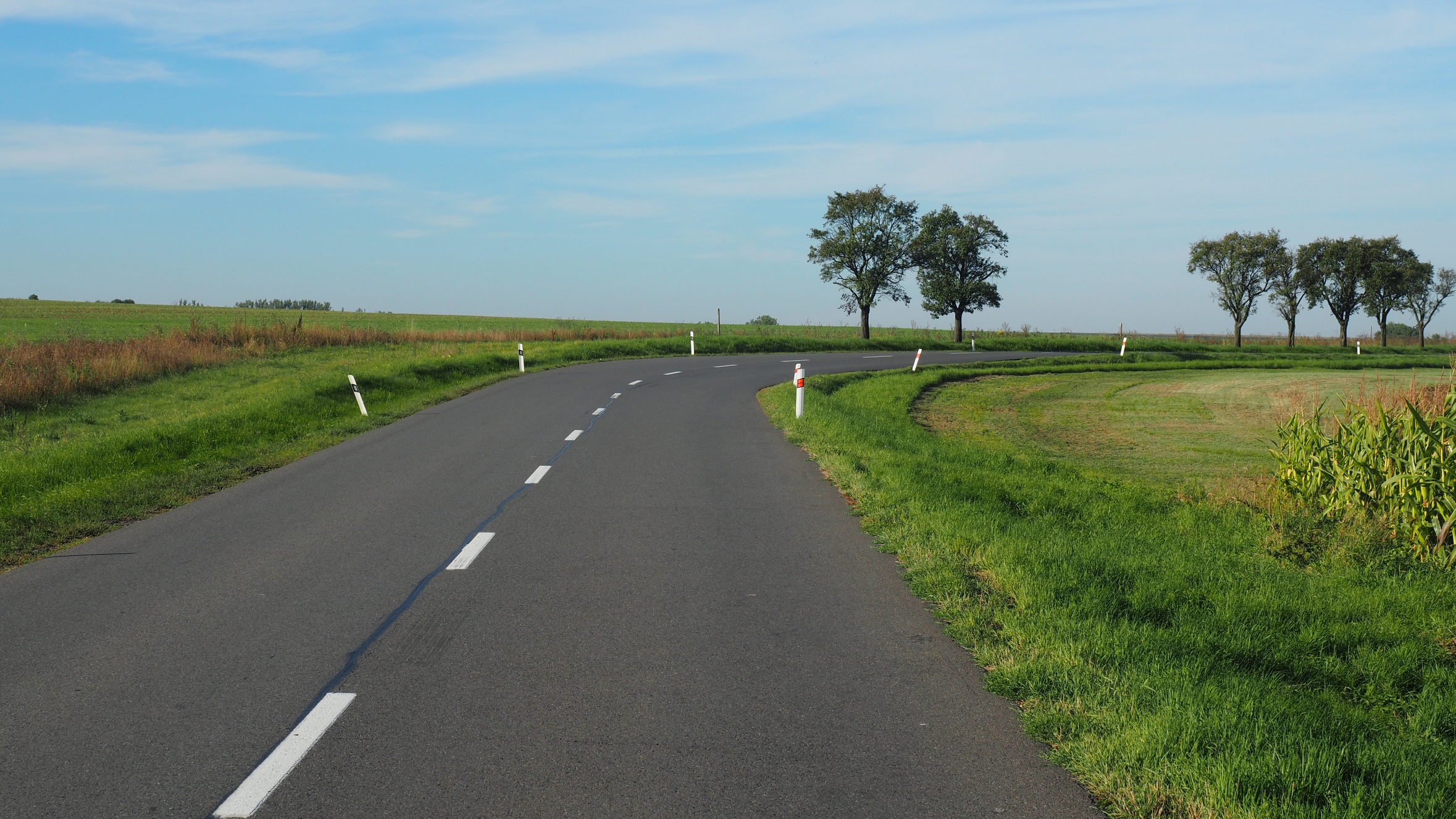 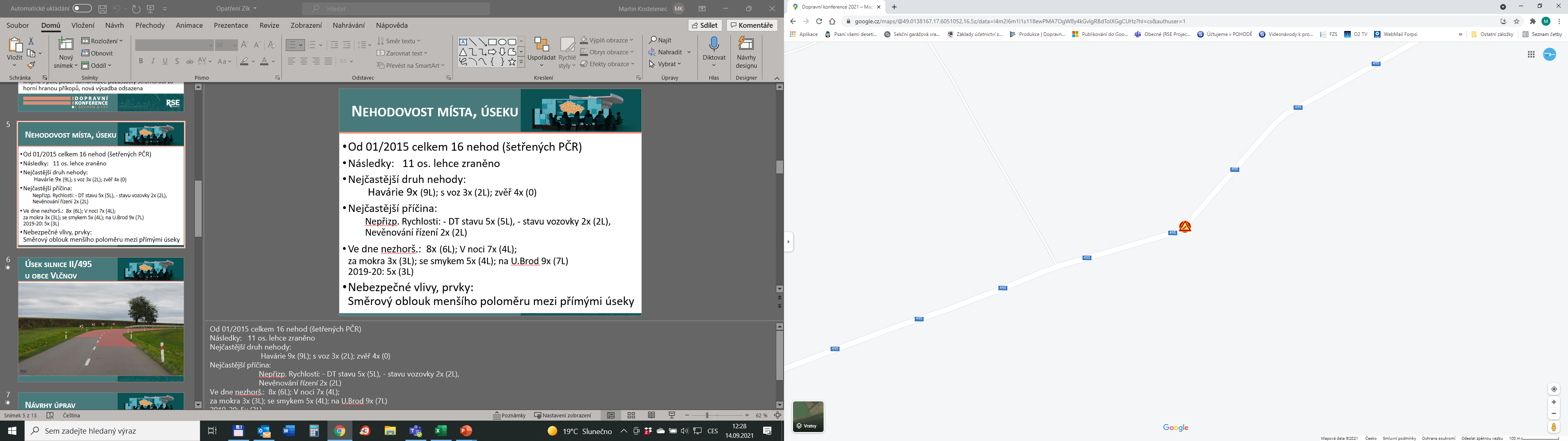 Rizikovost – Směrový oblouk menšího poloměru mezi přímými úseky.
2021 - ???
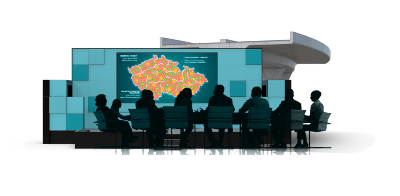 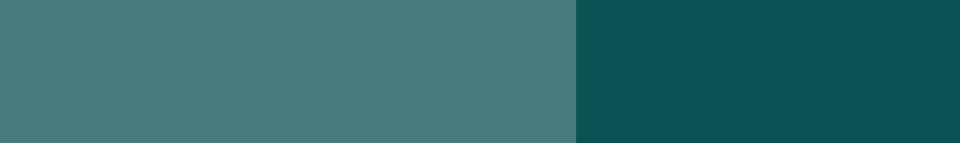 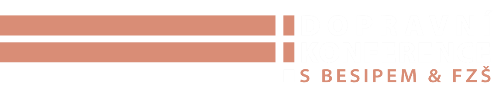 Informace k vývoji opatření na místech
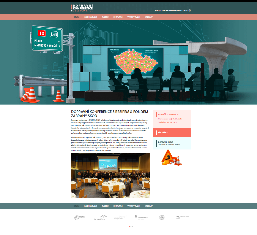 Průběžně zveřejňujeme nově zjištěné informace
     k vývoji opatření na místech na webových stránkách
     Dopravní konference.
www.dopravnikonference.com

Sdělte nám prosím nové informace k RM:
Ing. Martin Kostelenec
tel: 725 445 689
e-mail: martin.kostelenec@rseproject.cz

Facebook stránky:
- vyhledat Dopravní konference s BESIPEM.
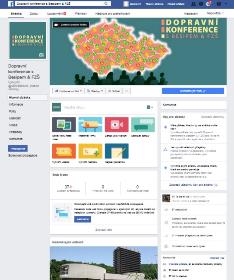 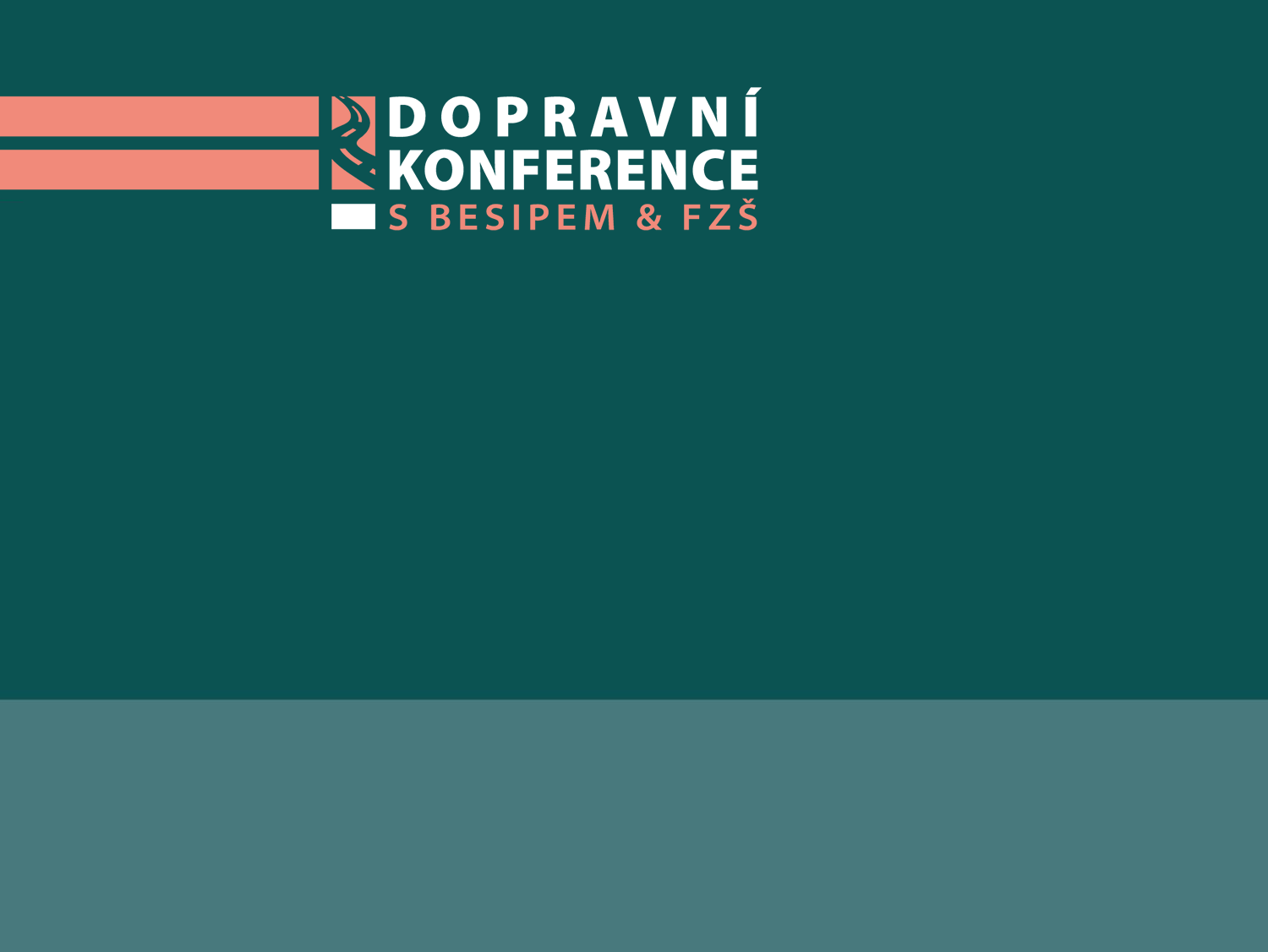 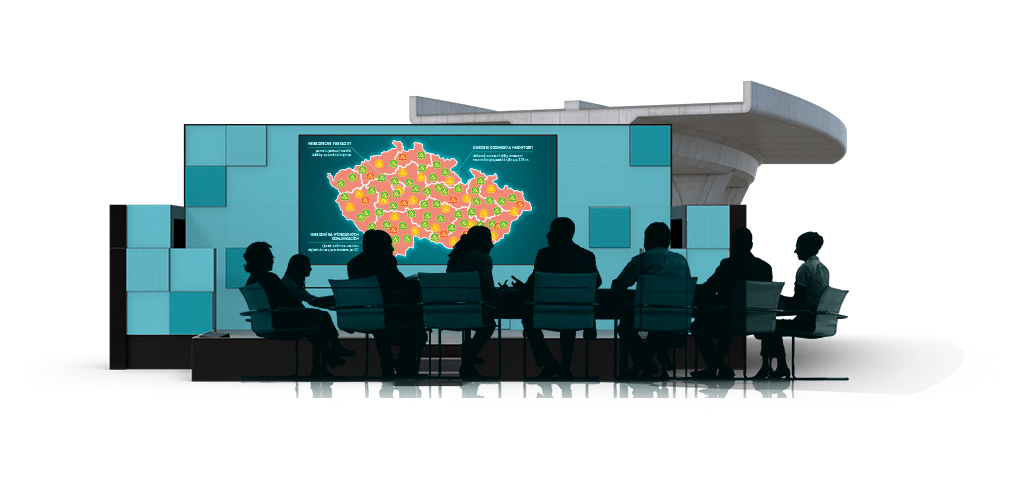 Děkuji za pozornost
Ing. Martin Kostelenec
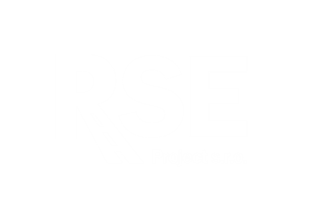 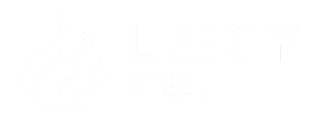 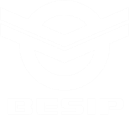 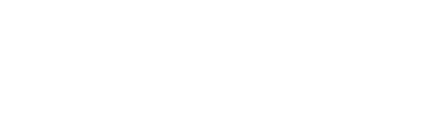